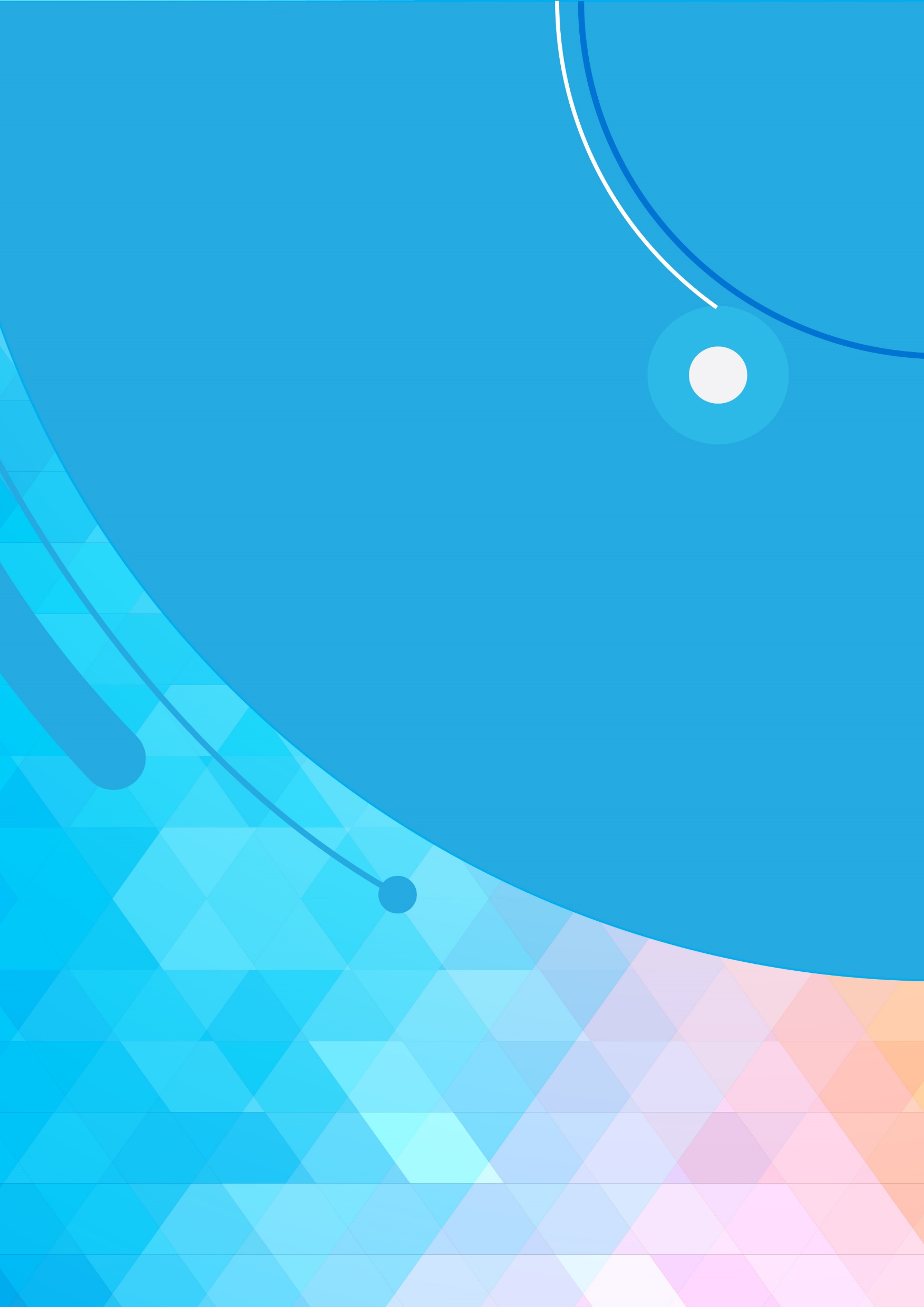 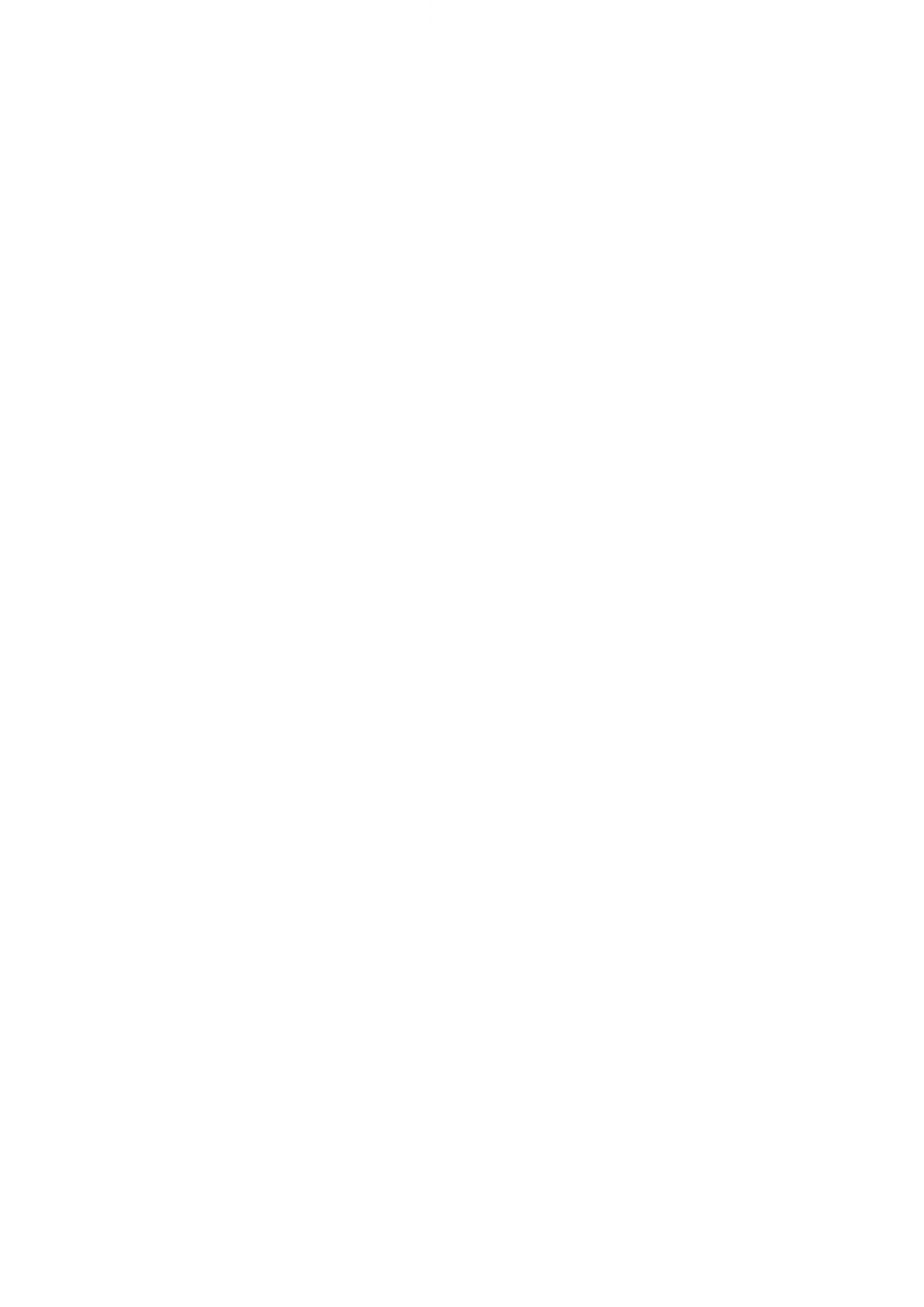 ส่วนวิชาการ สถาบันภาษา (LIMCU)
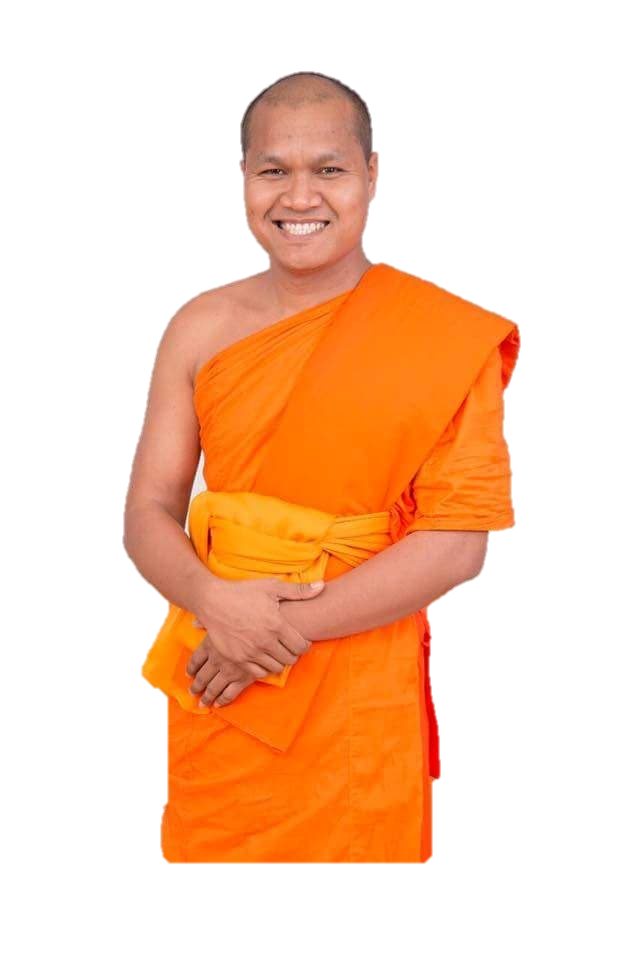 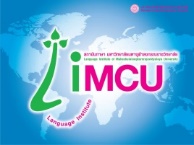 มหาวิทยาลัยมหาจุฬาลงกรณราชวิทยาลัย
ประชุมแนวทางการประเมินทักษะภาษาอังกฤษ
ของนิสิตระดับปริญญาตรี พ.ศ. ๒๕๖๓
มหาวิทยาลัยมหาจุฬาลงกรณราชวิทยาลัย 

วิทยาลัยสงฆ์พิจิตร ร่วมกับ สถาบันภาษา
๑๗ กุมภาพันธ์ ๒๕๖๕
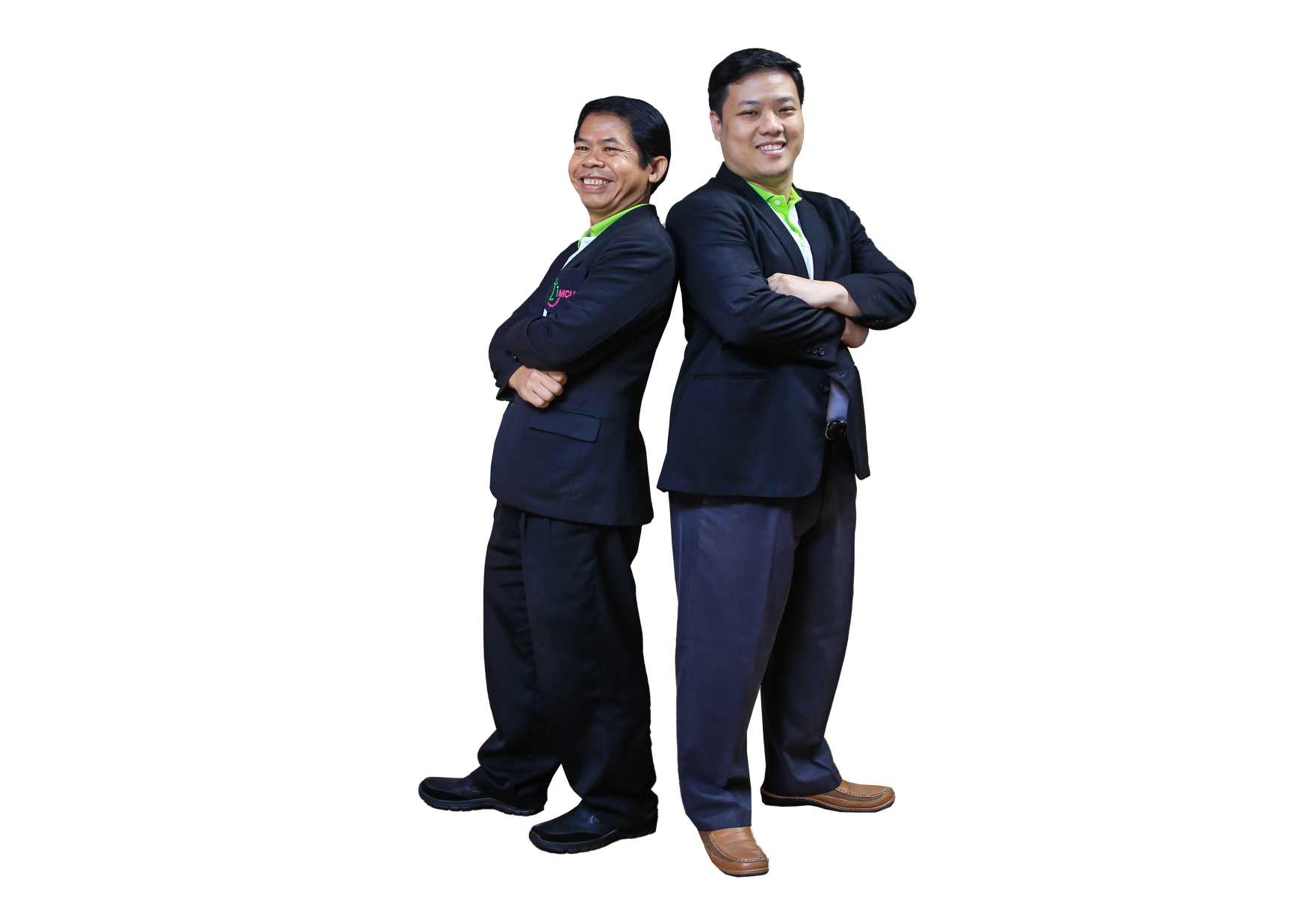 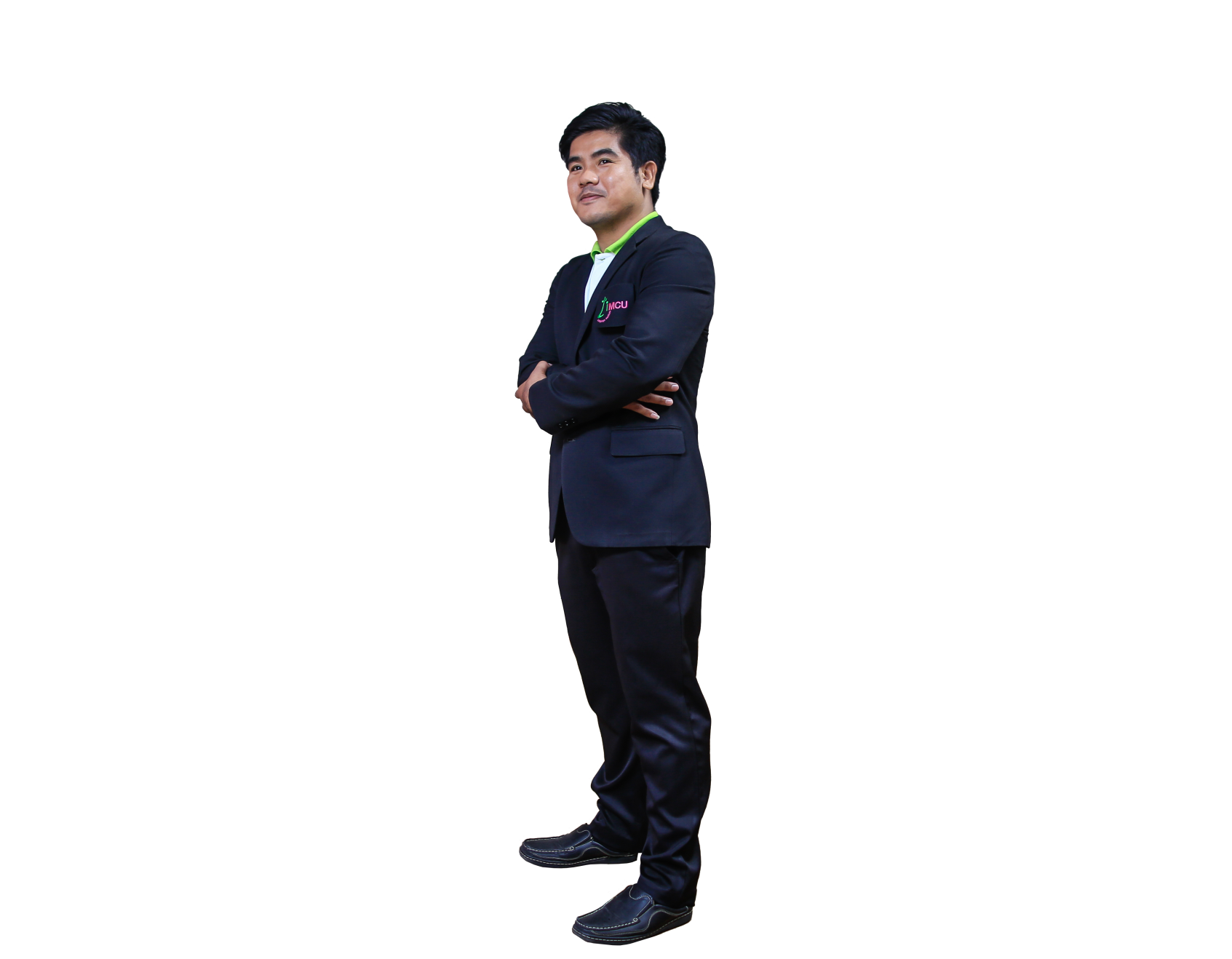 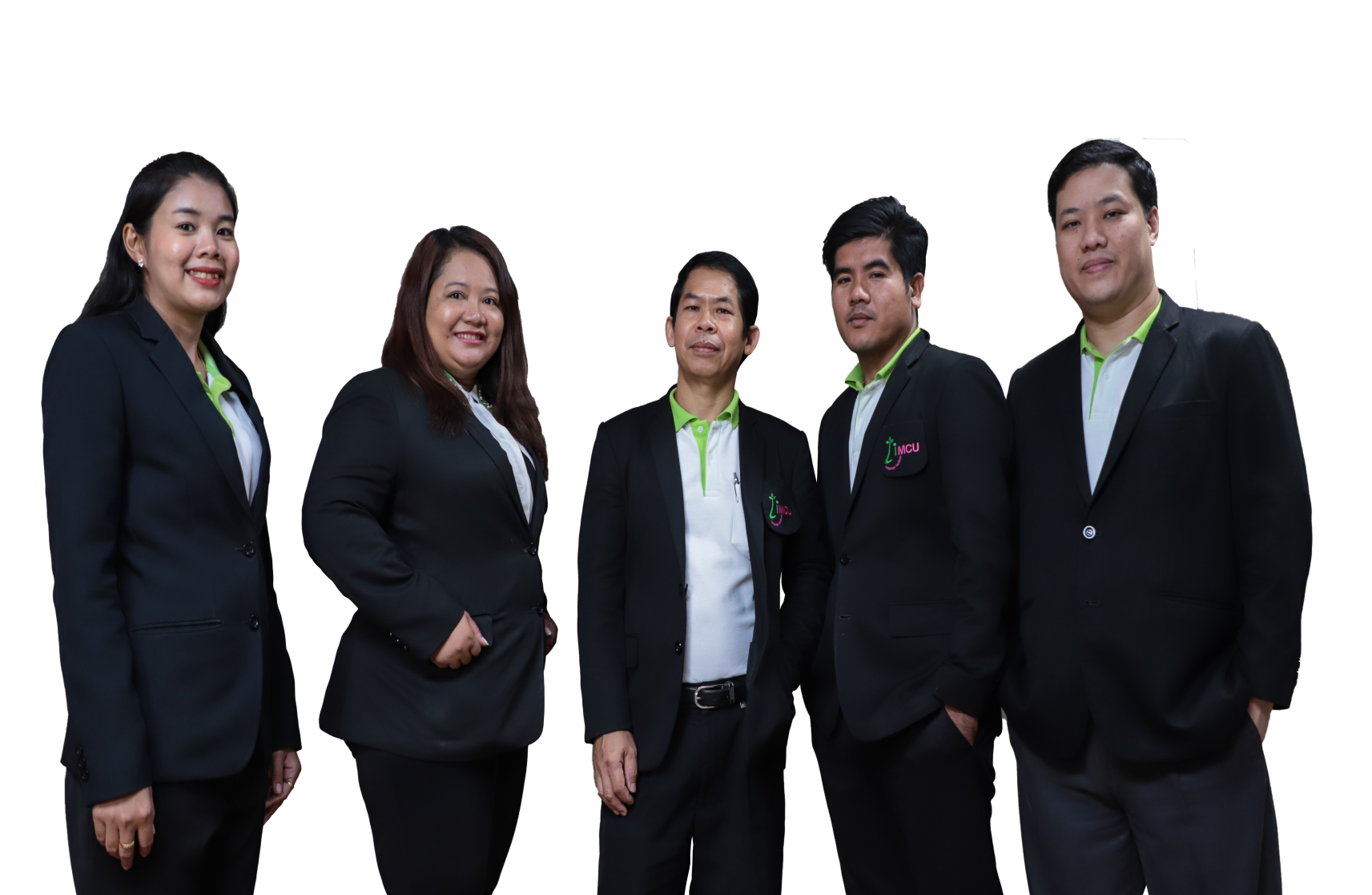 สอบถามเพิ่มเติมได้ที่ 
ส่วนวิชาการ สถาบันภาษา
โทร.๐๙๕ ๕๒๙ ๒๖๙๙ 
Line ID: morm26
ทีมงานส่วนวิชาการ
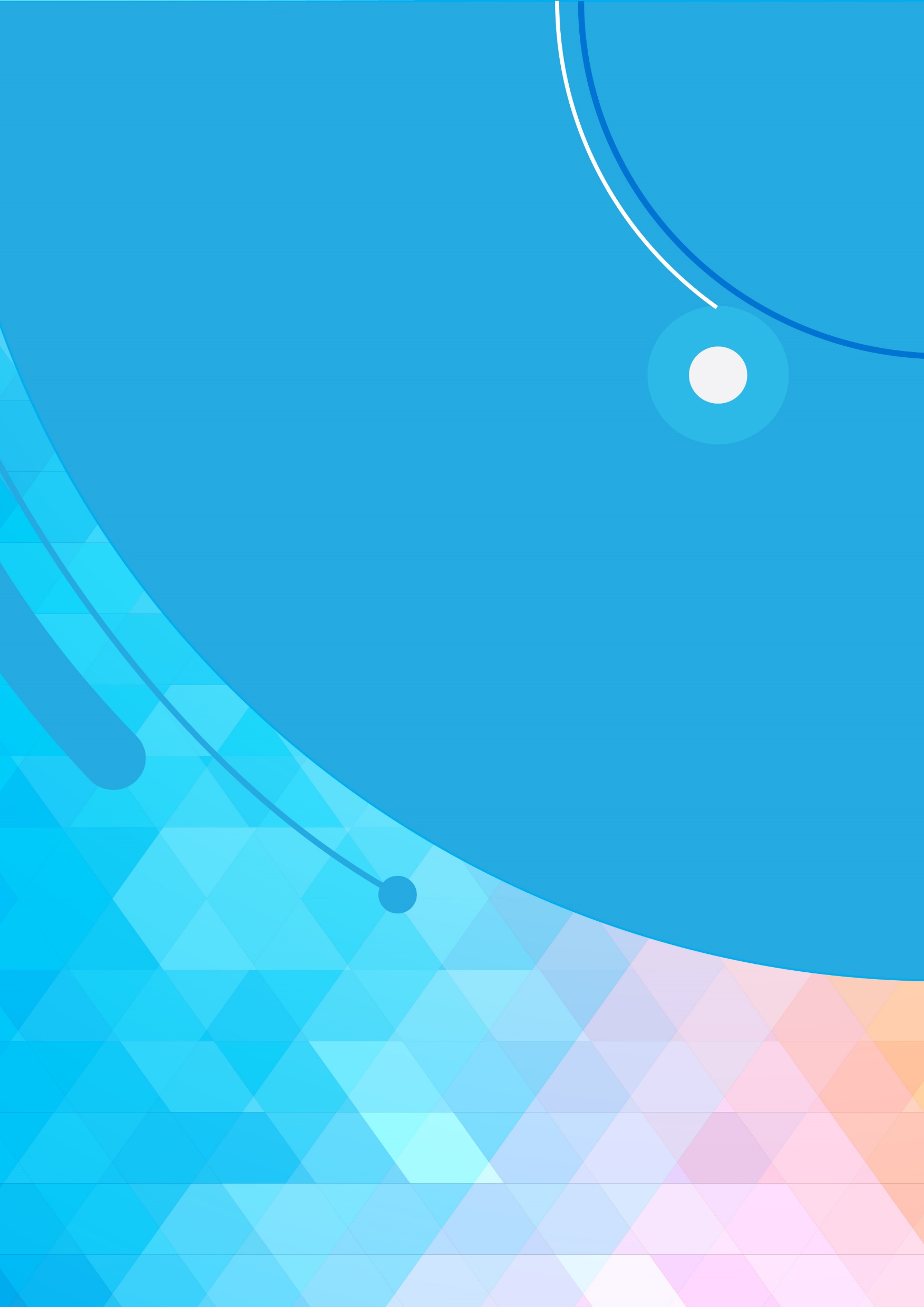 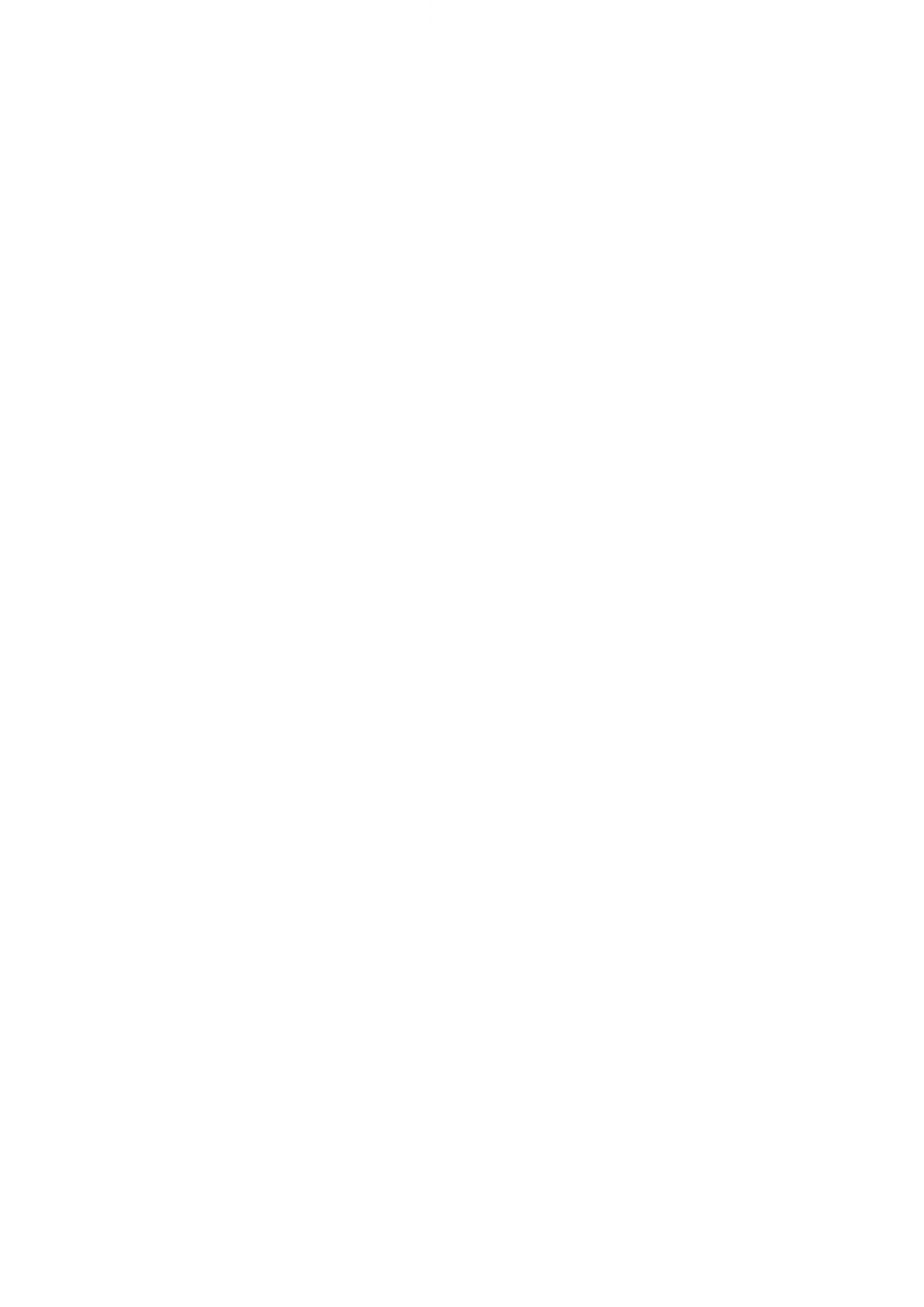 ส่วนวิชาการ สถาบันภาษา (LIMCU)
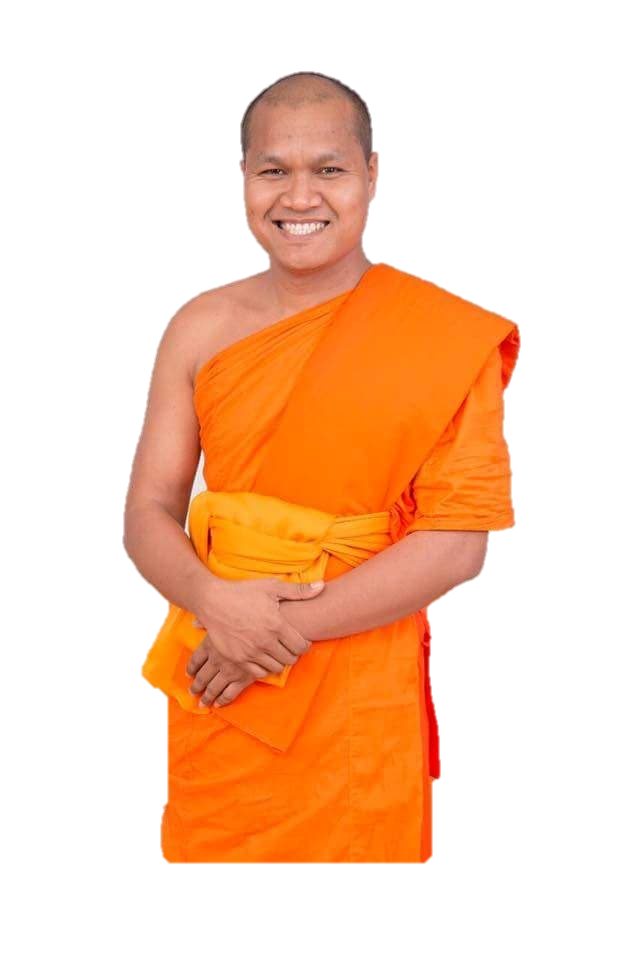 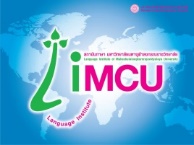 มหาวิทยาลัยมหาจุฬาลงกรณราชวิทยาลัย
ประกาศ
มหาวิทยาลัยมหาจุฬาลงกรณราชวิทยาลัย 
เรื่อง เกณฑ์มาตรฐานภาษาอังกฤษ
ของนิสิตระดับปริญญาตรี พ.ศ. ๒๕๖๓
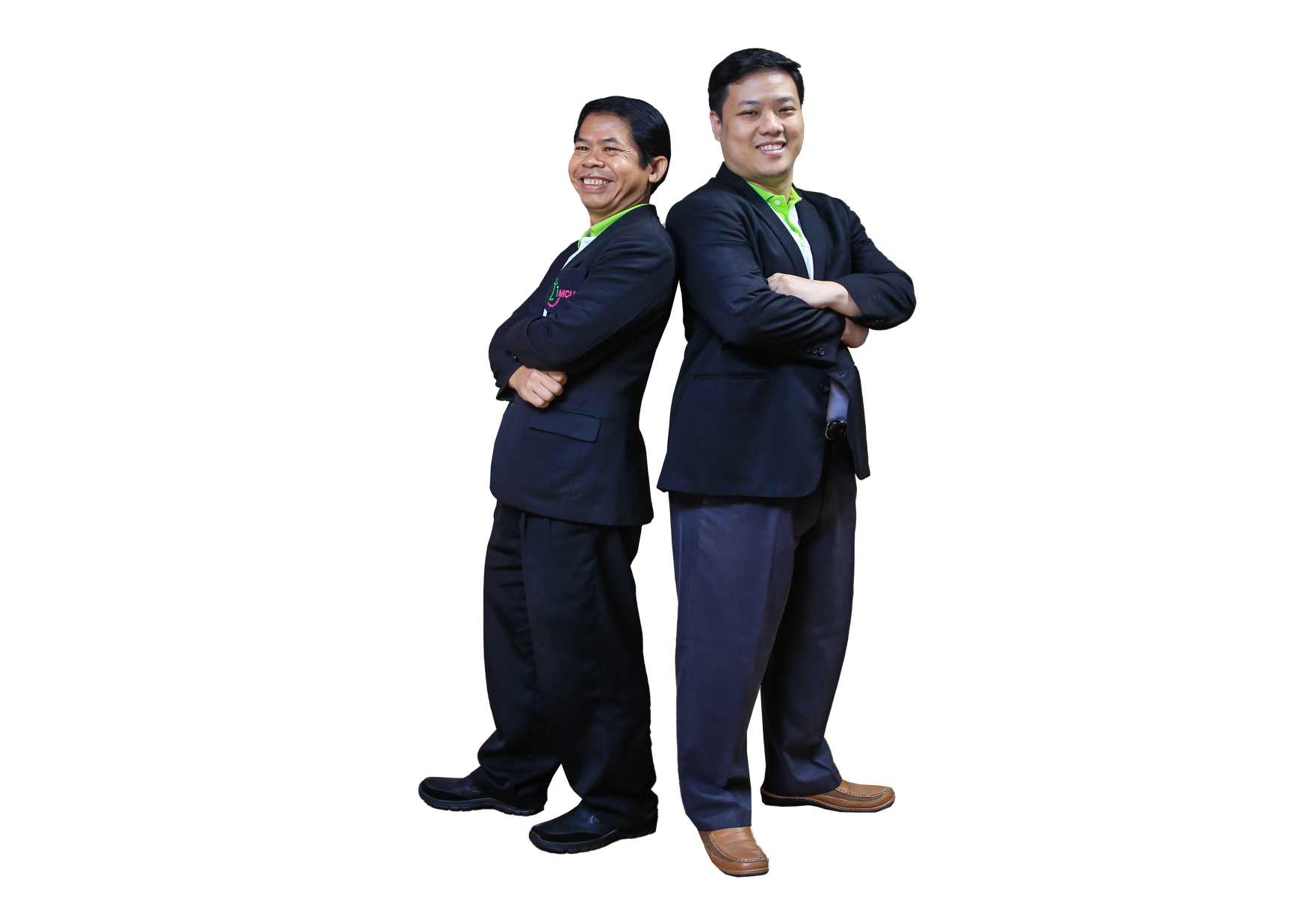 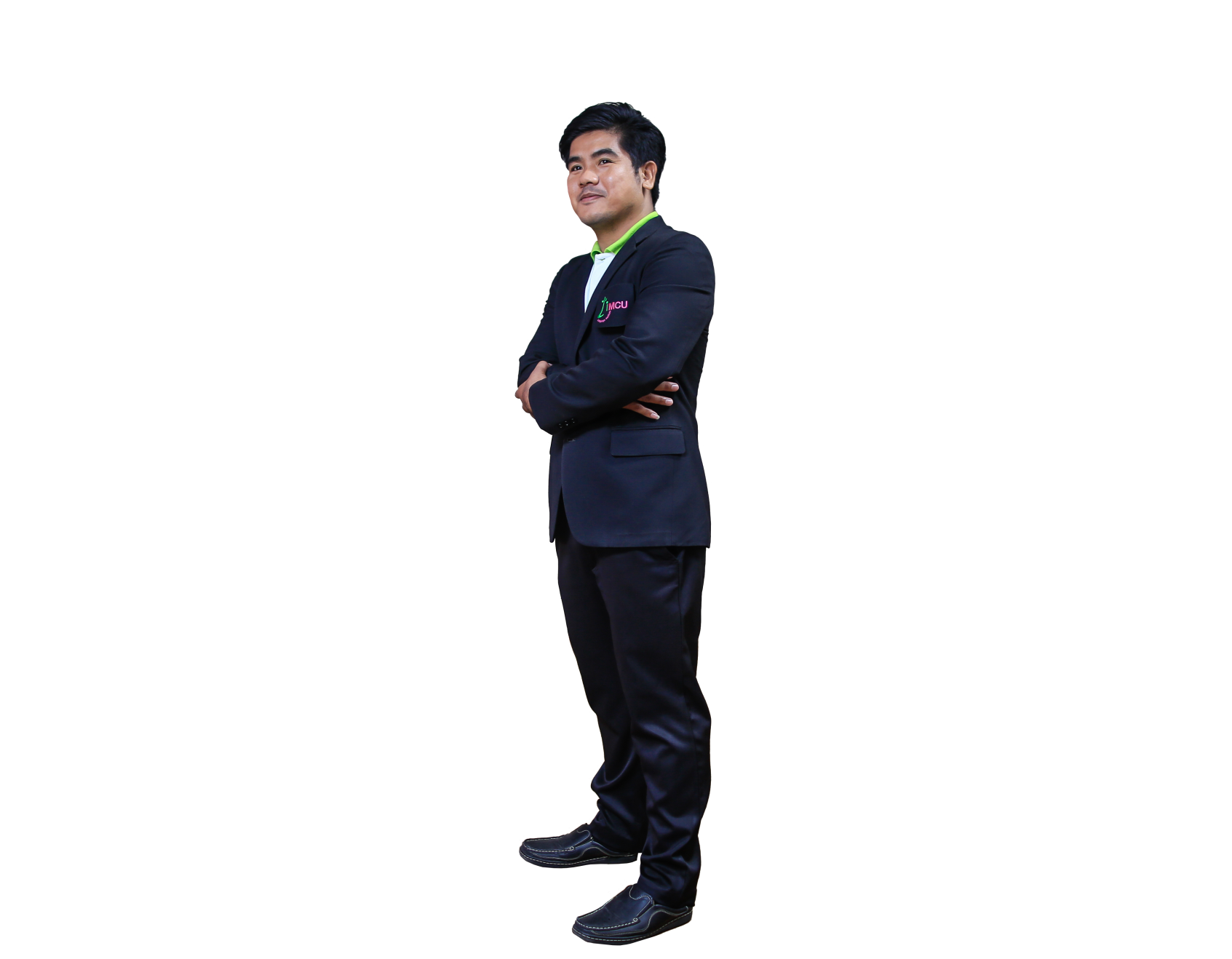 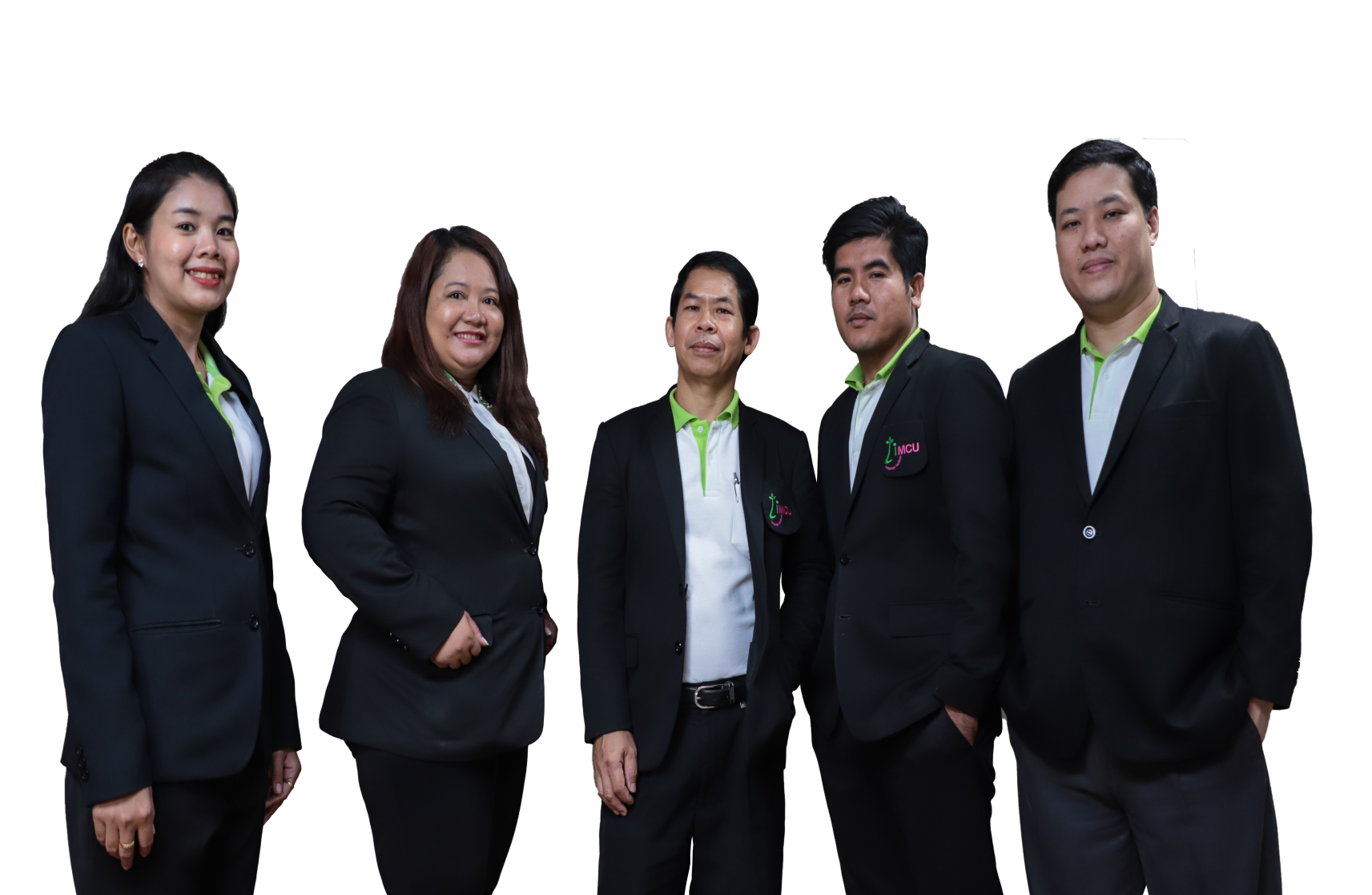 สอบถามเพิ่มเติมได้ที่ 
ส่วนวิชาการ สถาบันภาษา
โทร.๐๙๕ ๕๒๙ ๒๖๙๙ 
Line ID: morm26
ทีมงานส่วนวิชาการ
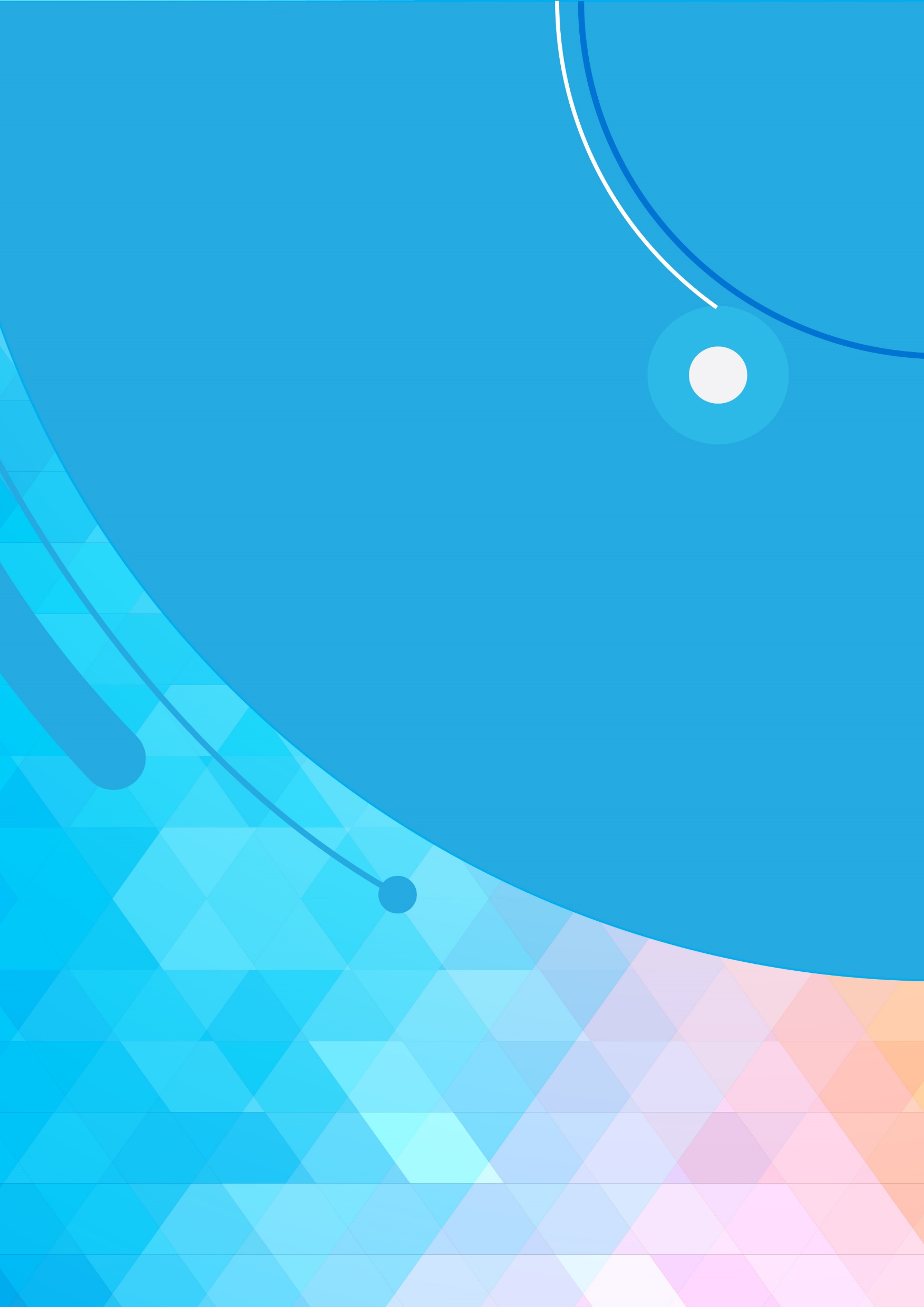 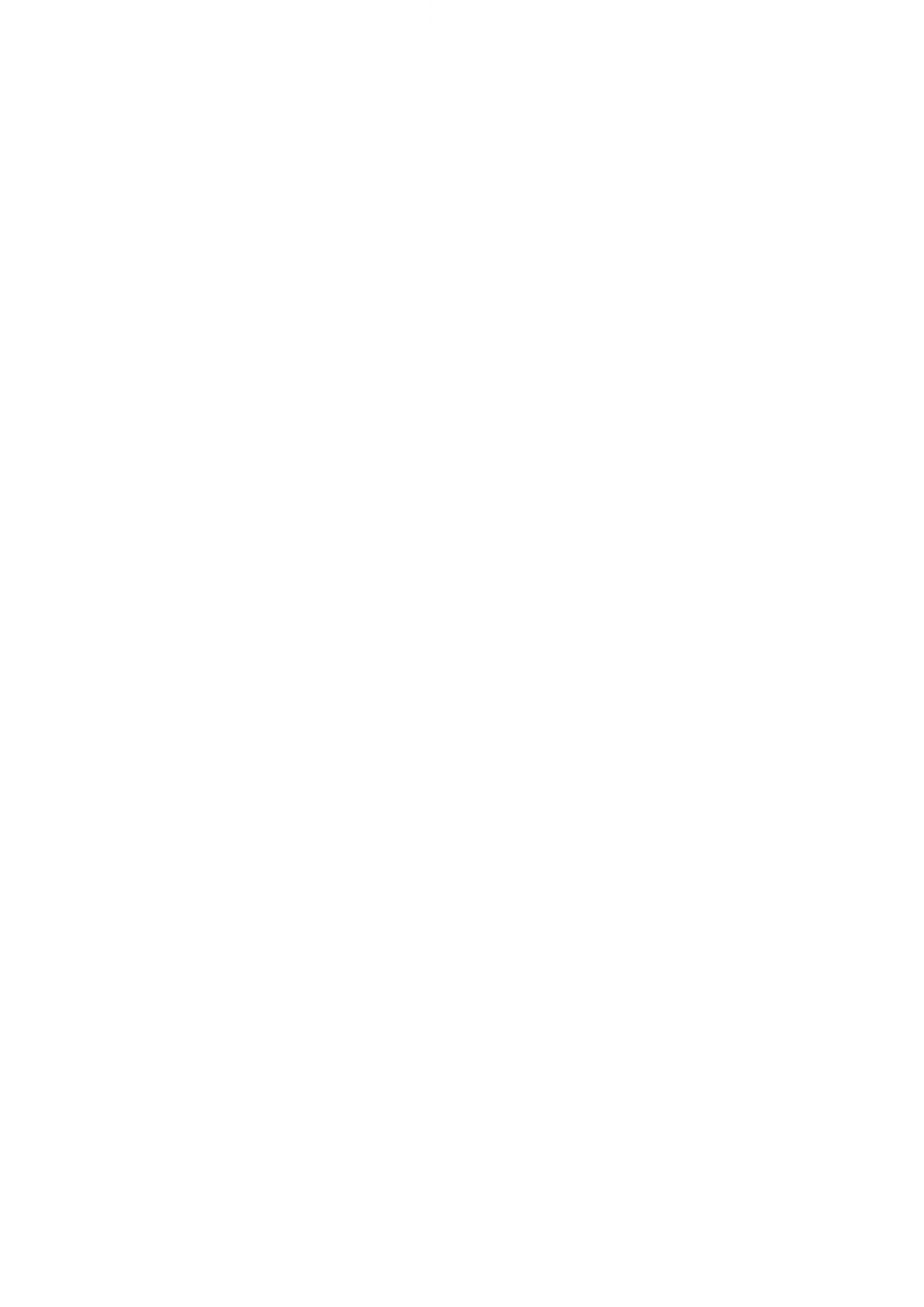 ส่วนวิชาการ สถาบันภาษา (LIMCU)
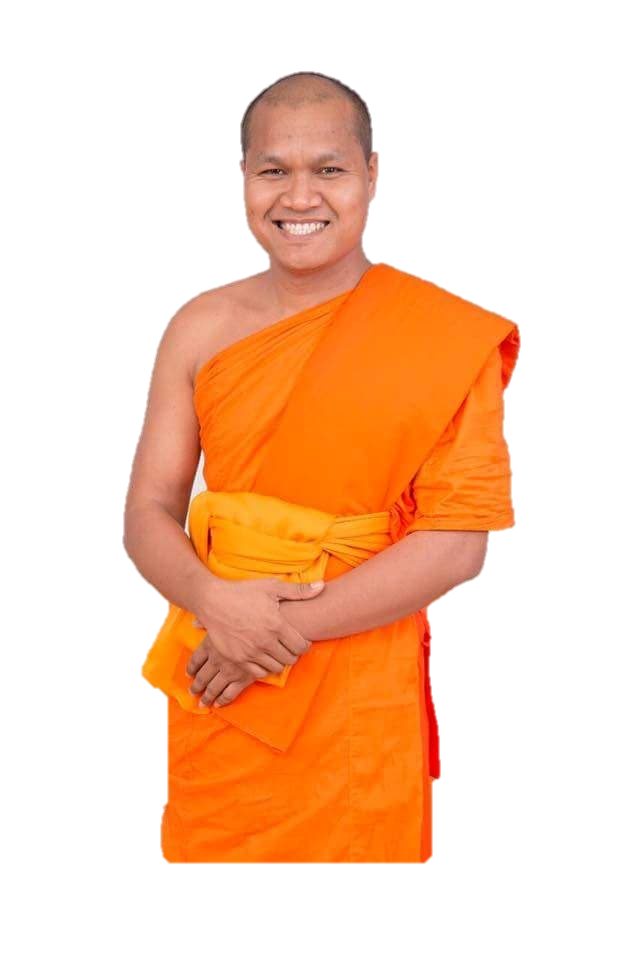 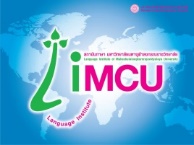 มหาวิทยาลัยมหาจุฬาลงกรณราชวิทยาลัย
นิสิตปริญญาตรี ต้องสอบผ่านภาษาอังกฤษตามเกณฑ์ที่กำหนด จึงจะขอสำเร็จการศึกษาได้
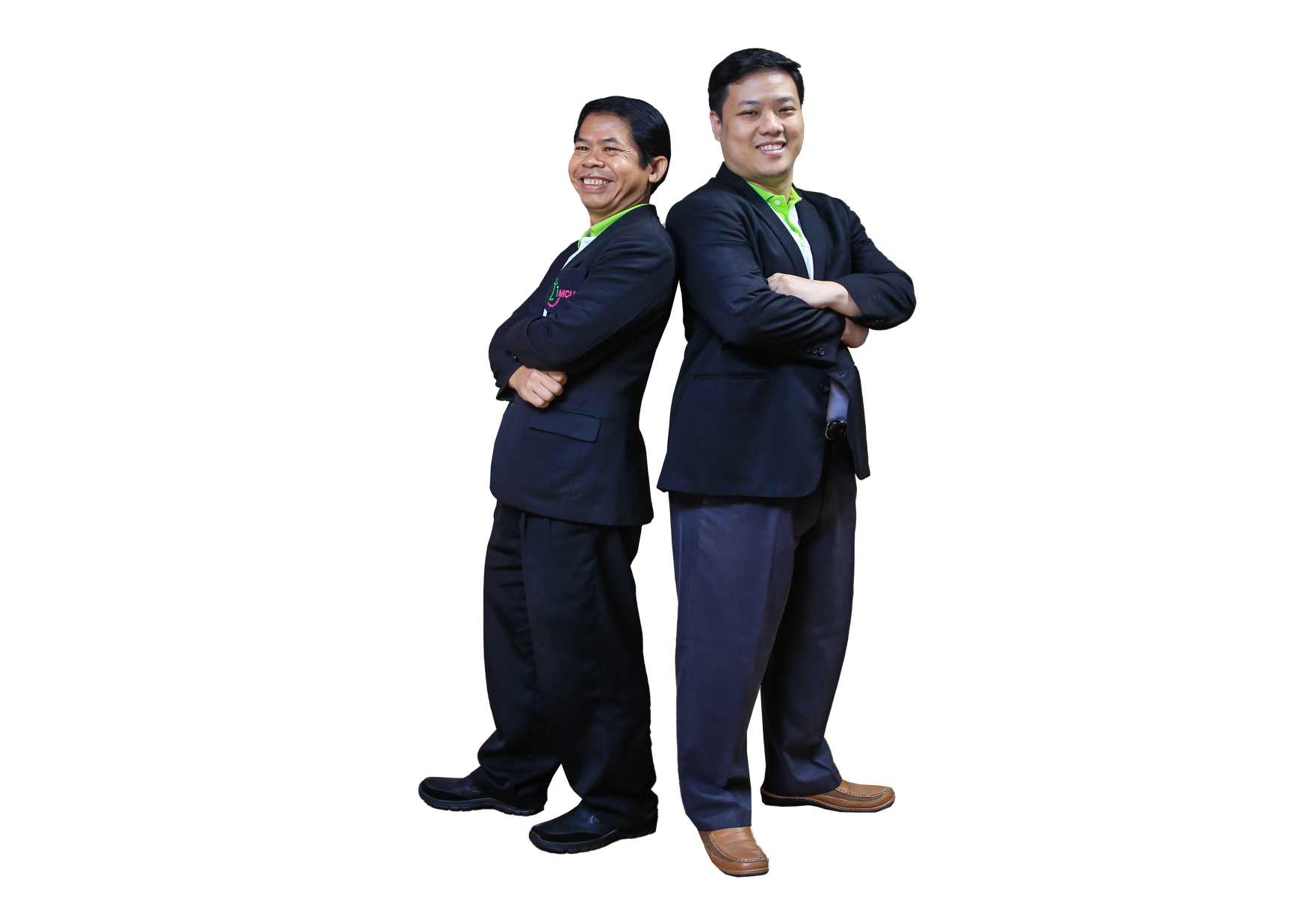 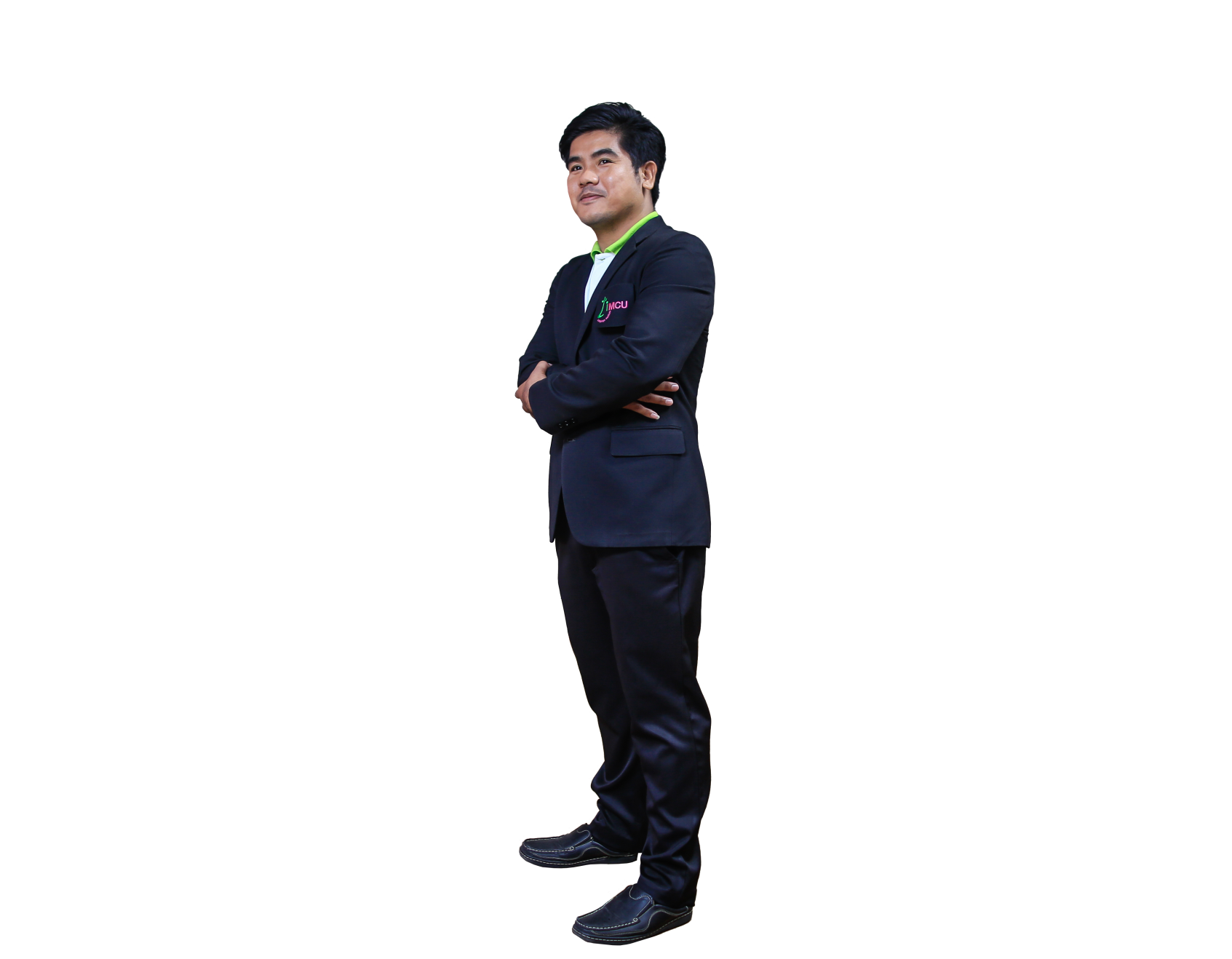 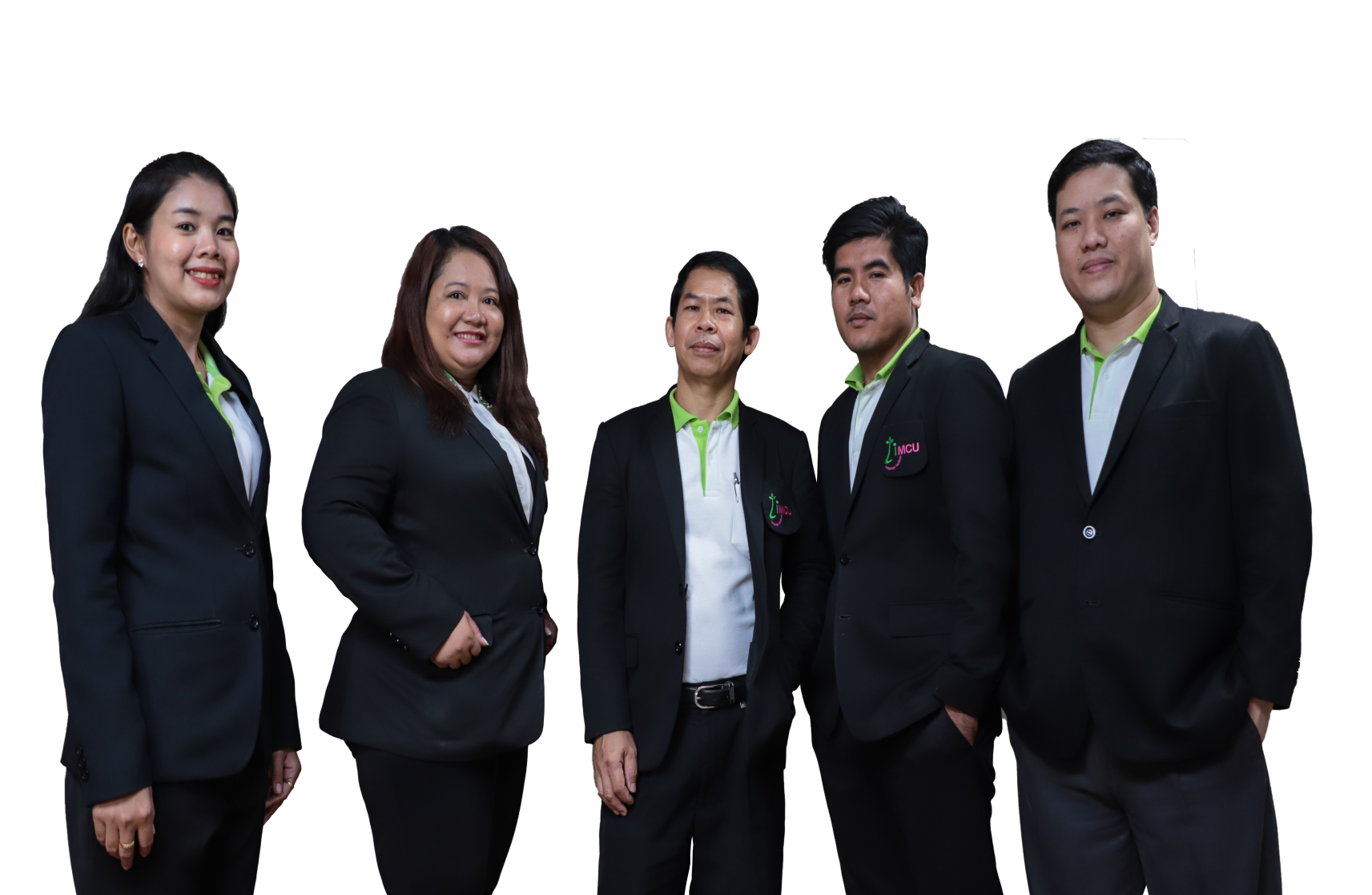 สอบถามเพิ่มเติมได้ที่ 
ส่วนวิชาการ สถาบันภาษา
โทร.๐๙๕ ๕๒๙ ๒๖๙๙ 
Line ID: morm26
ทีมงานส่วนวิชาการ
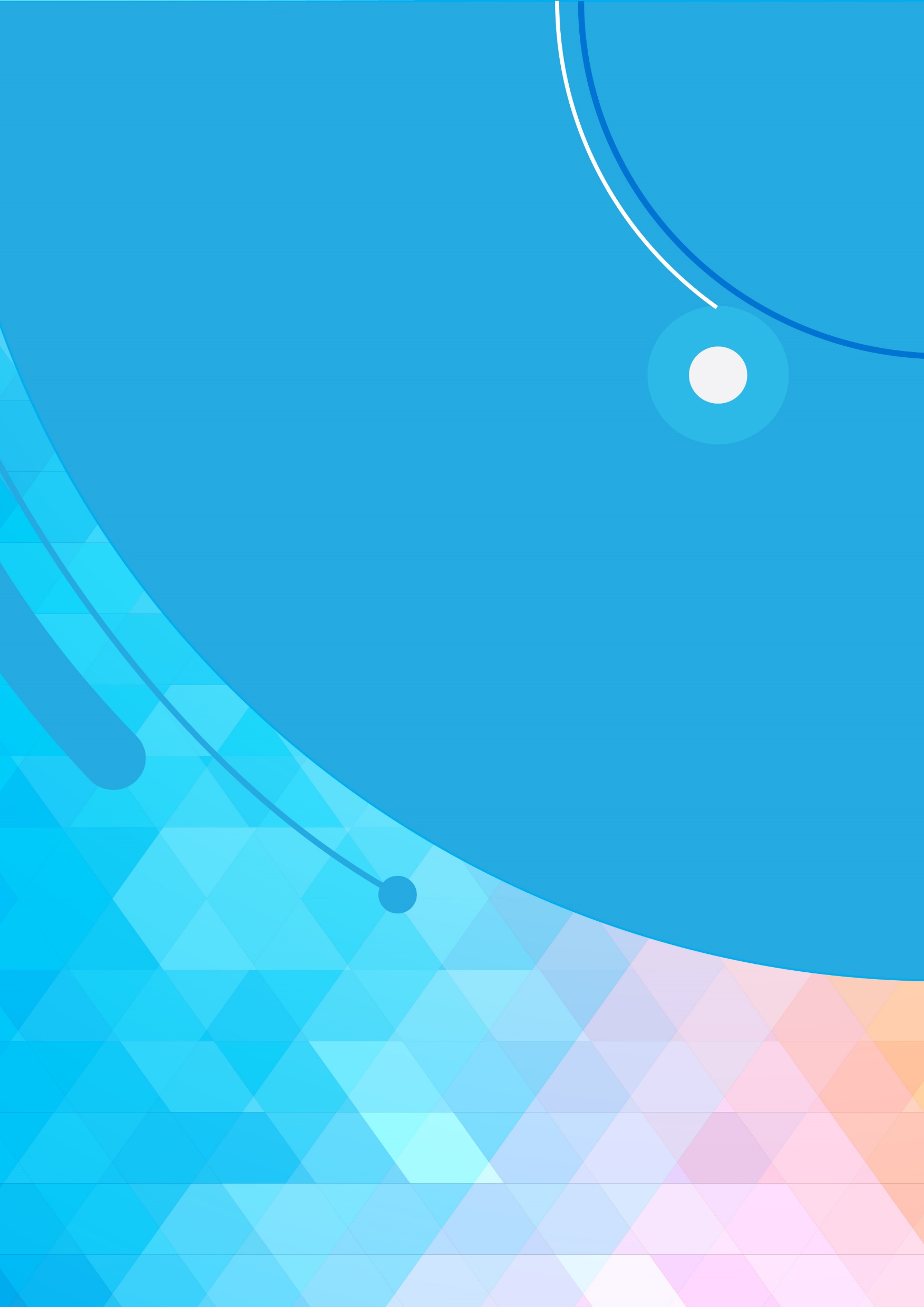 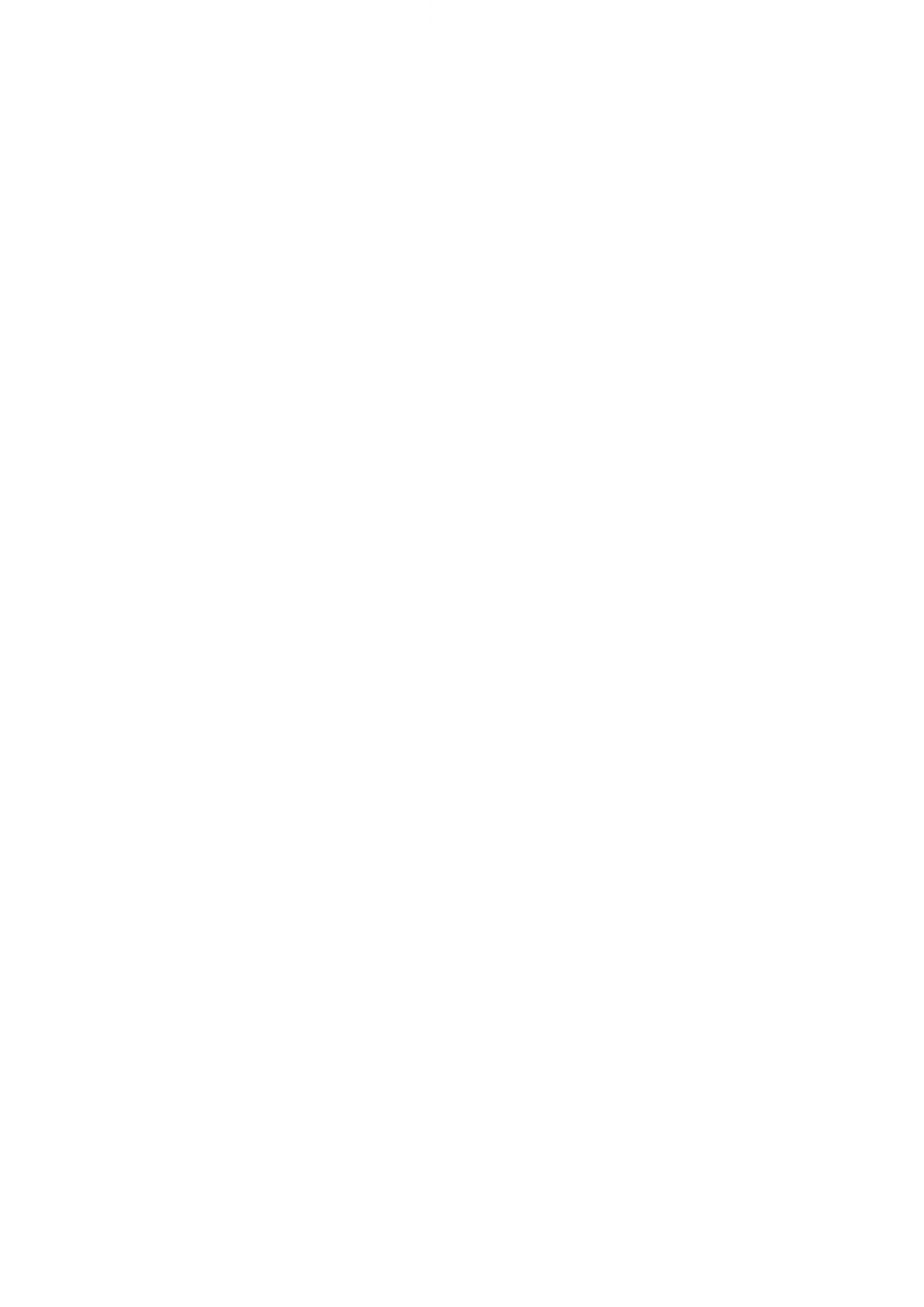 ส่วนวิชาการ สถาบันภาษา (LIMCU)
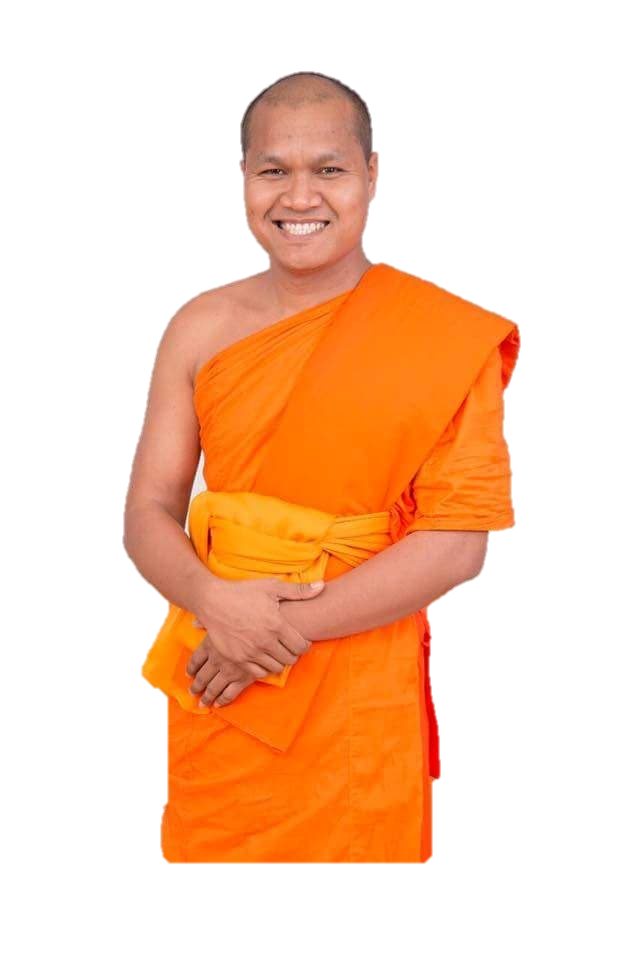 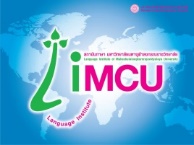 มหาวิทยาลัยมหาจุฬาลงกรณราชวิทยาลัย
หน้าที่ของสถาบันภาษาตามประกาศนี้
       - รับรองผลการทดสอบตามความในข้อ ๔(๑๑)
       - ประสานงานให้ทุกส่วนงานดำเนินการให้เป็นไป
         ตามมาตรฐานเดียวกัน (ข้อ ๕)
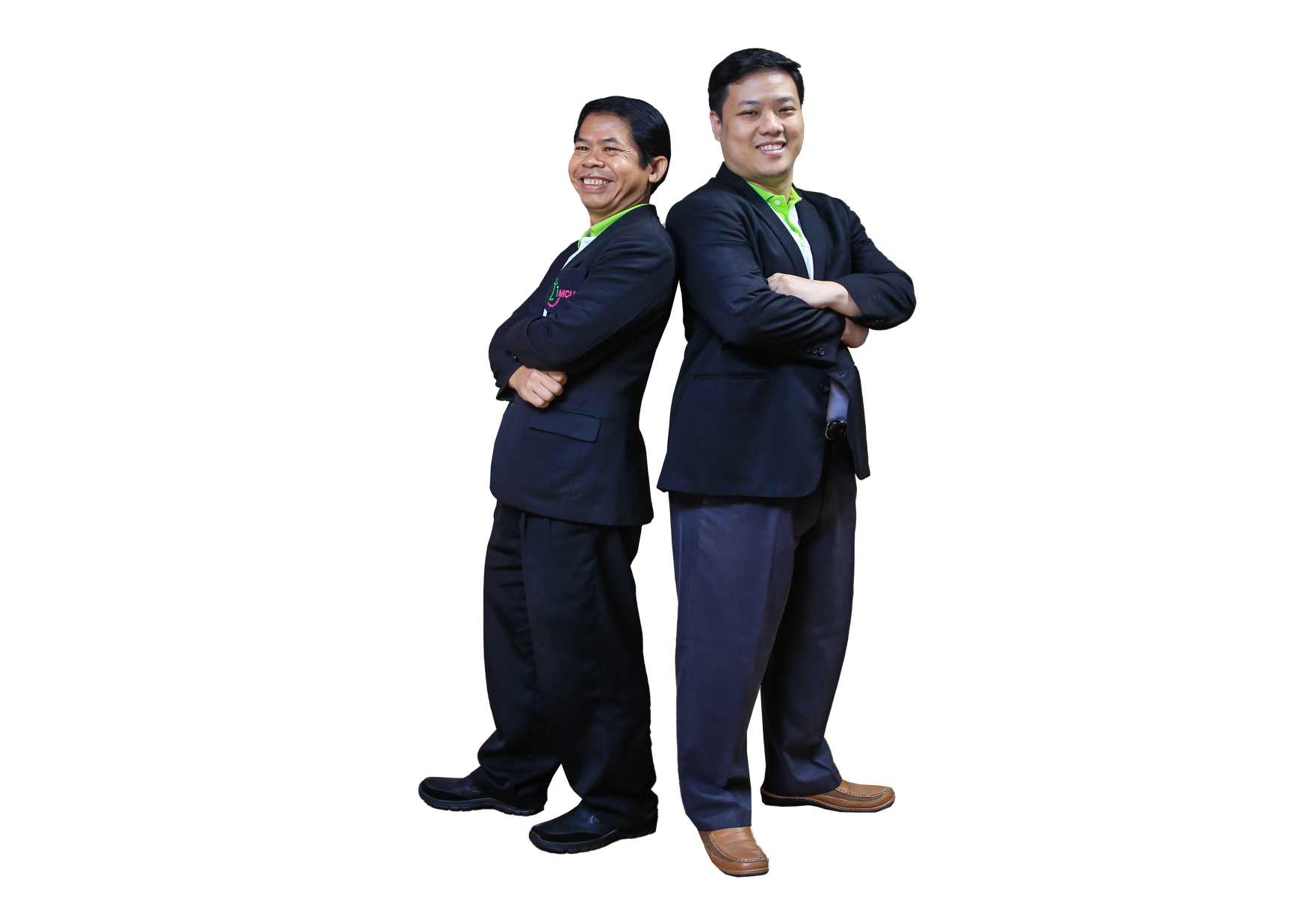 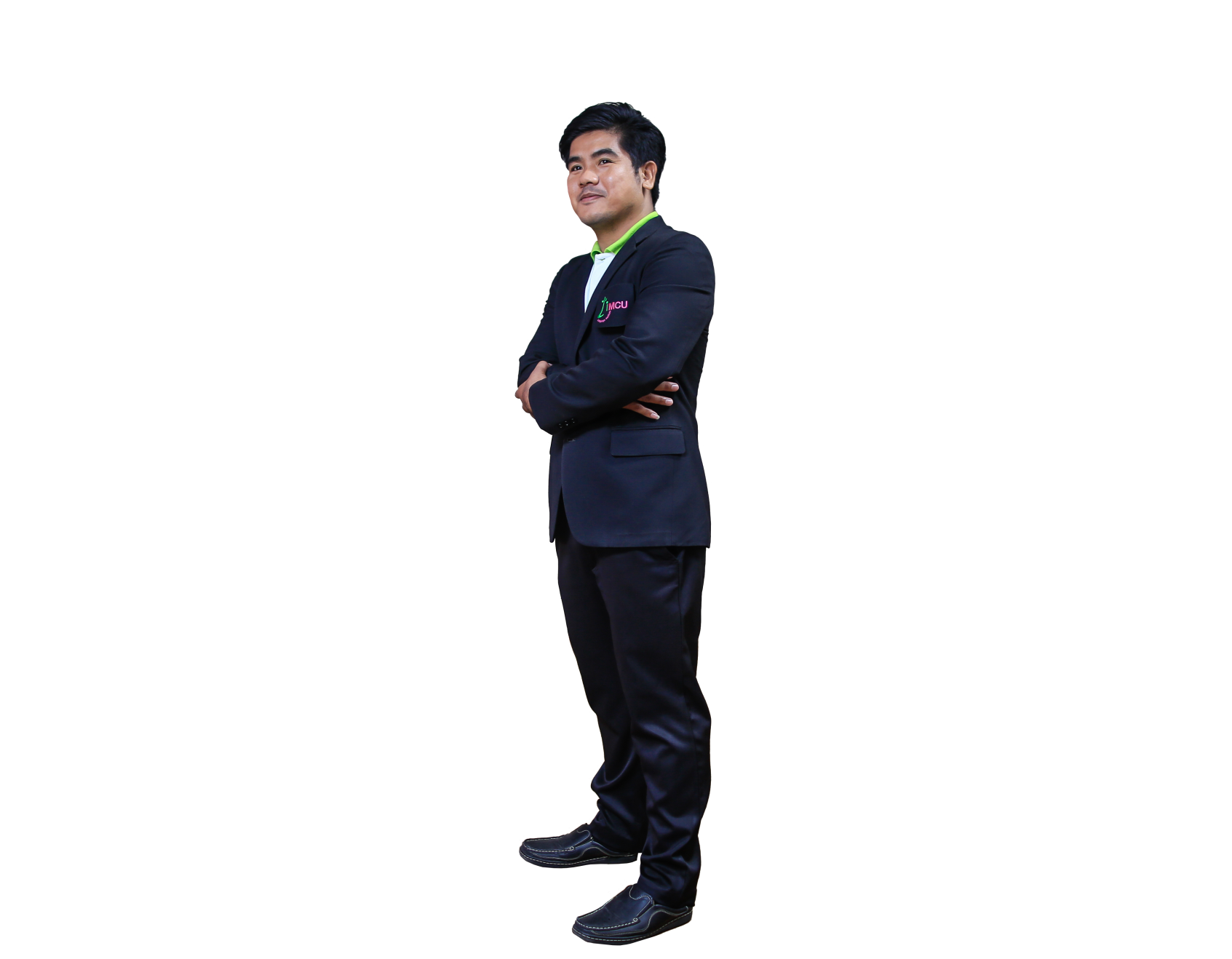 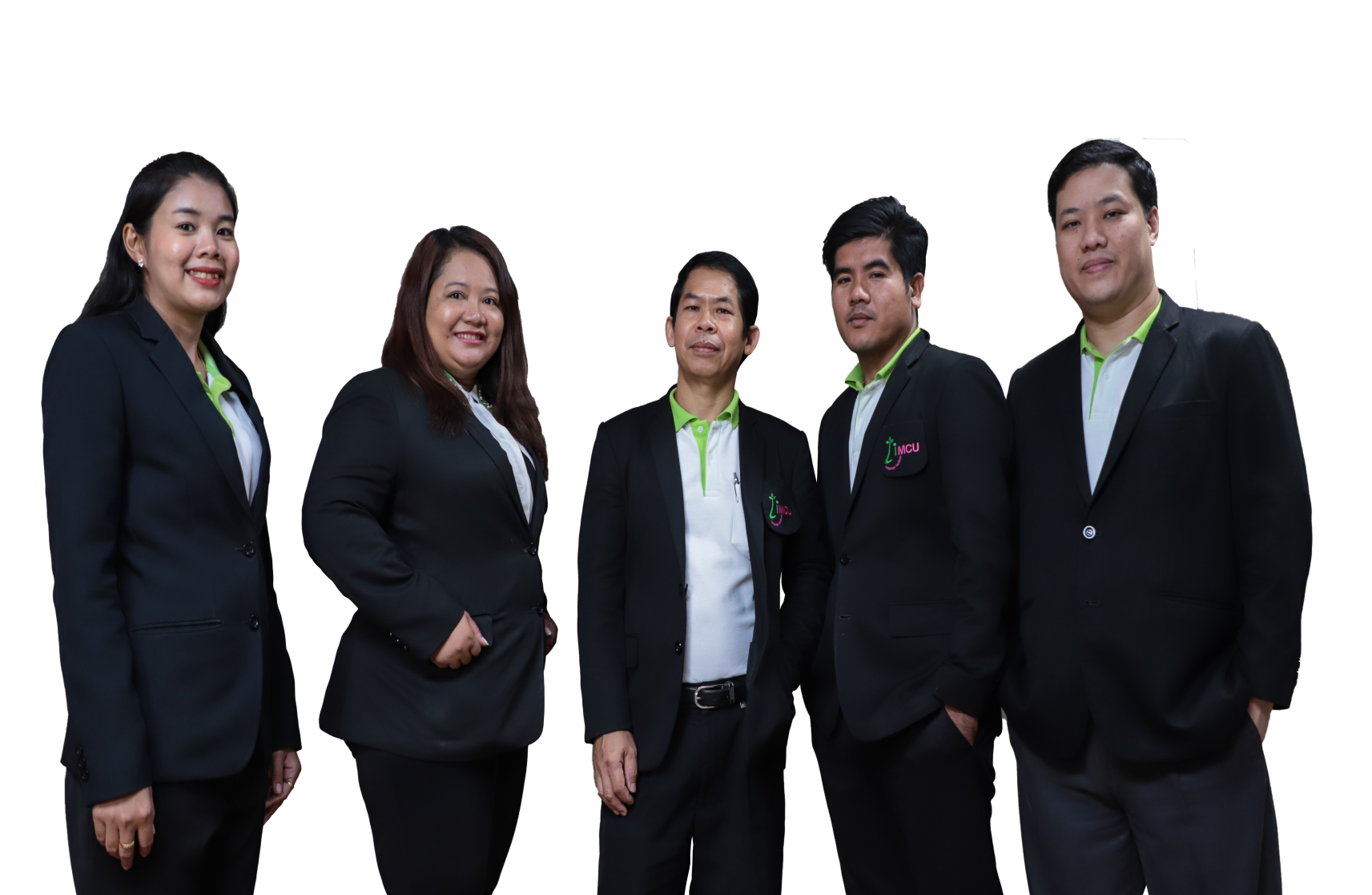 สอบถามเพิ่มเติมได้ที่ 
ส่วนวิชาการ สถาบันภาษา
โทร.๐๙๕ ๕๒๙ ๒๖๙๙ 
Line ID: morm26
ทีมงานส่วนวิชาการ
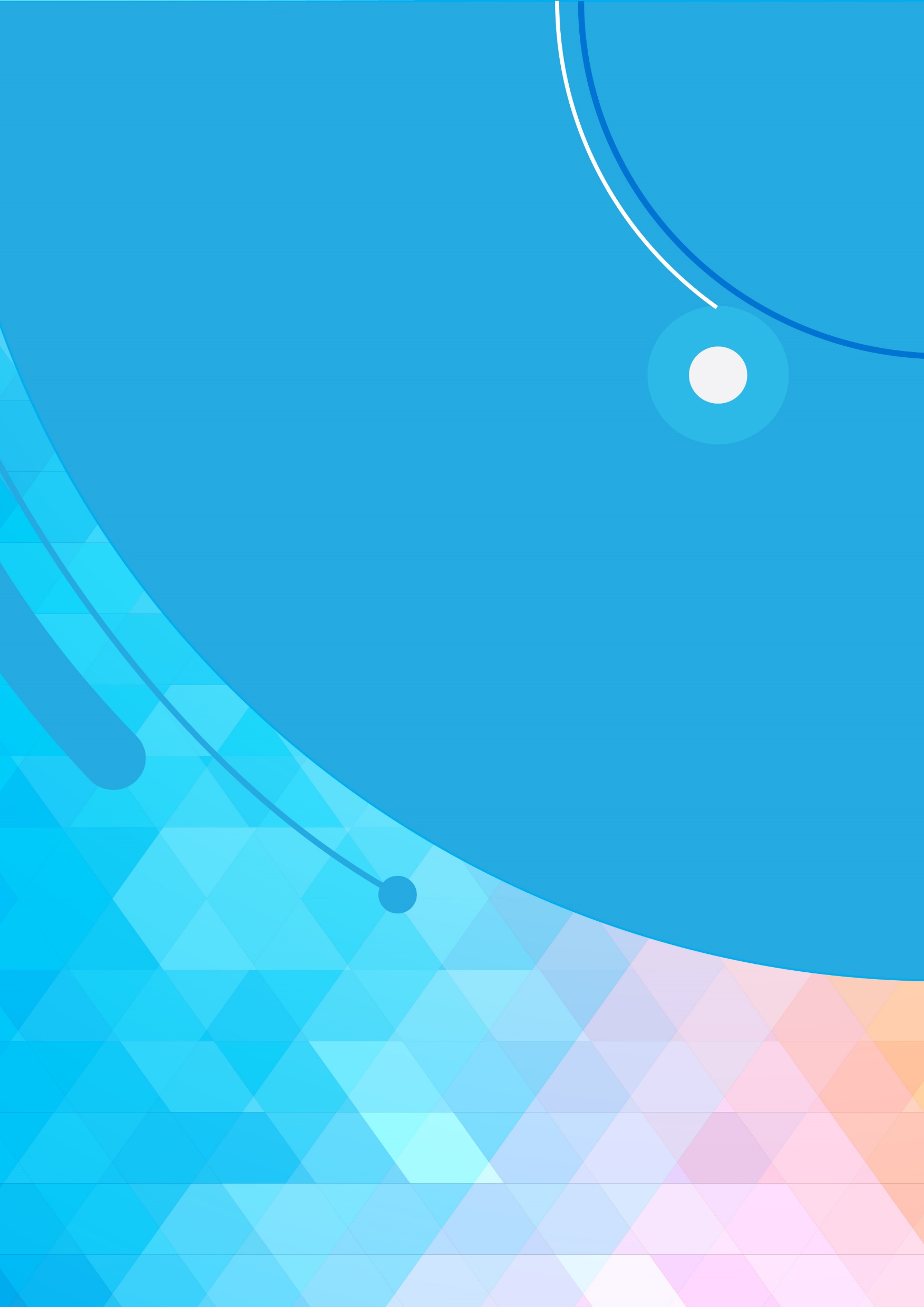 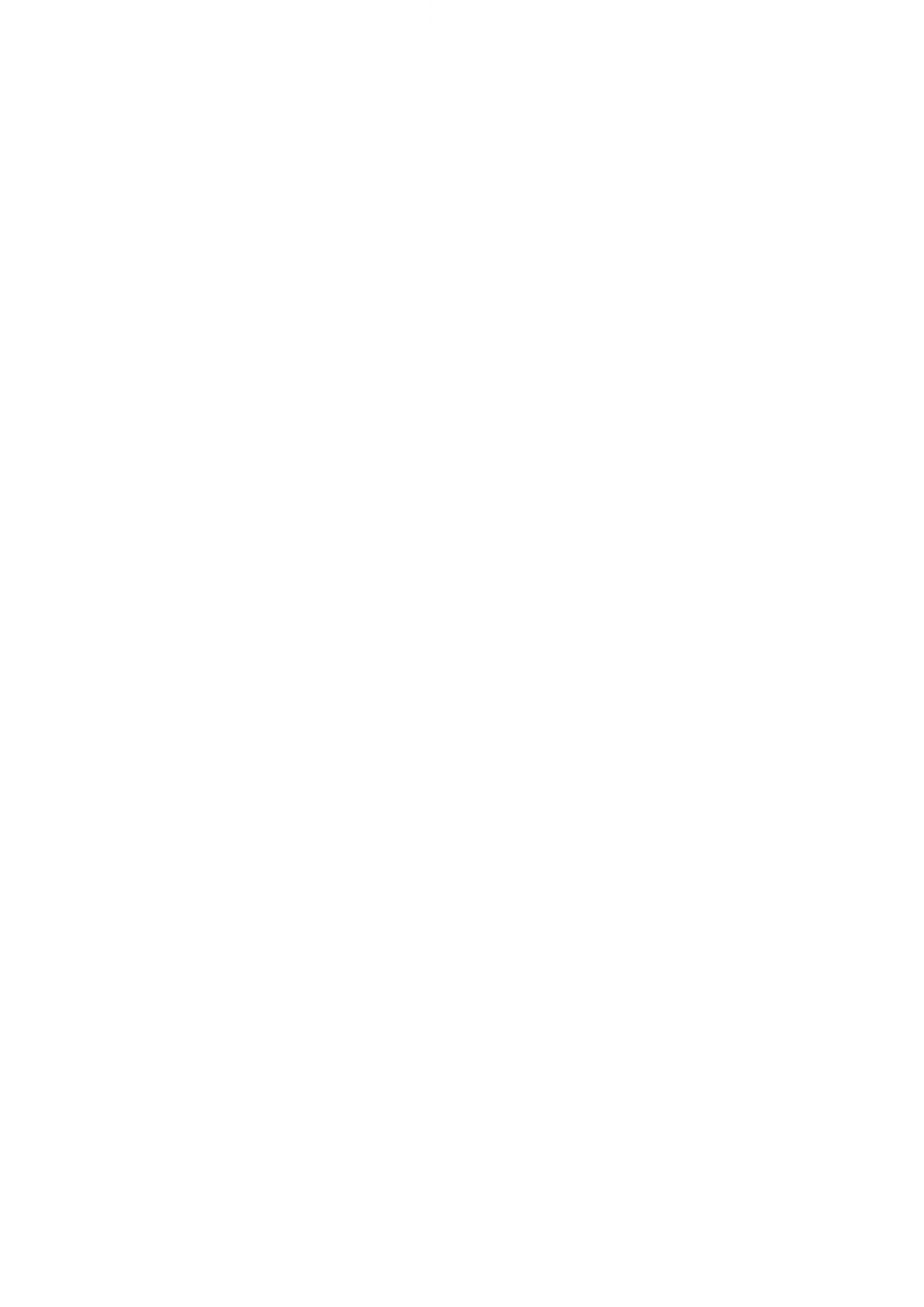 ส่วนวิชาการ สถาบันภาษา (LIMCU)
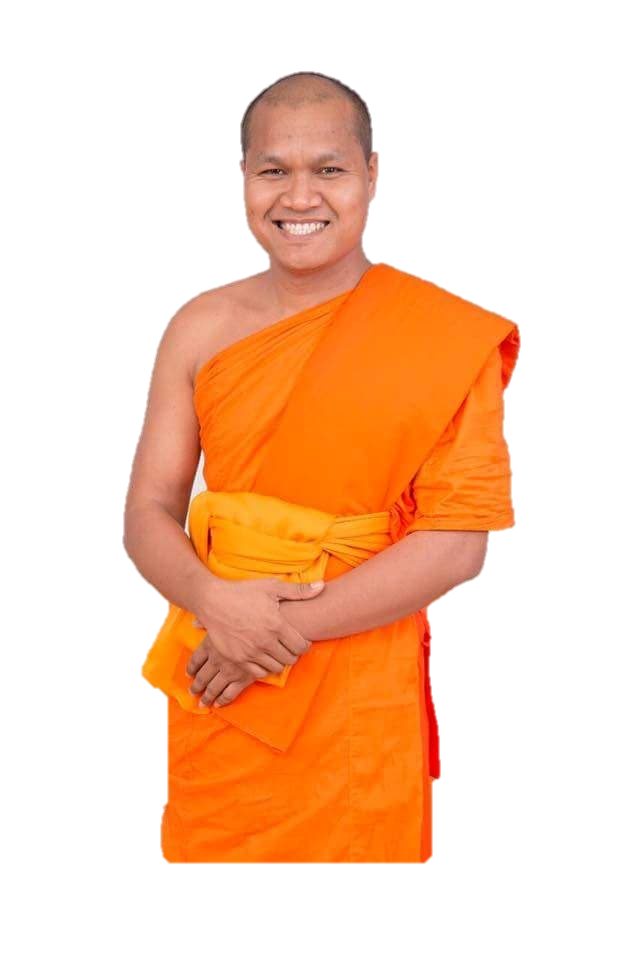 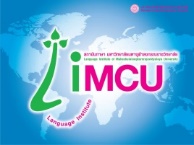 มหาวิทยาลัยมหาจุฬาลงกรณราชวิทยาลัย
แนวทางในการประเมินทักษะภาษาอังกฤษของนิสิตระดับปริญญาตรี
       ๑.ทดสอบภาษาอังกฤษตามข้อ ๔ (๑) ดำเนินการโดย สถาบันภาษา
      ๒.จัดการอบรมและทดสอบตามข้อ ๔ (๑๑) โดยการอบรม ๖๐ ชั่วโมง

หมายเหตุ.นิสิตสามารถเลือกสอบได้ตามข้อ ๔ (๒-๑๐) ก็ได้
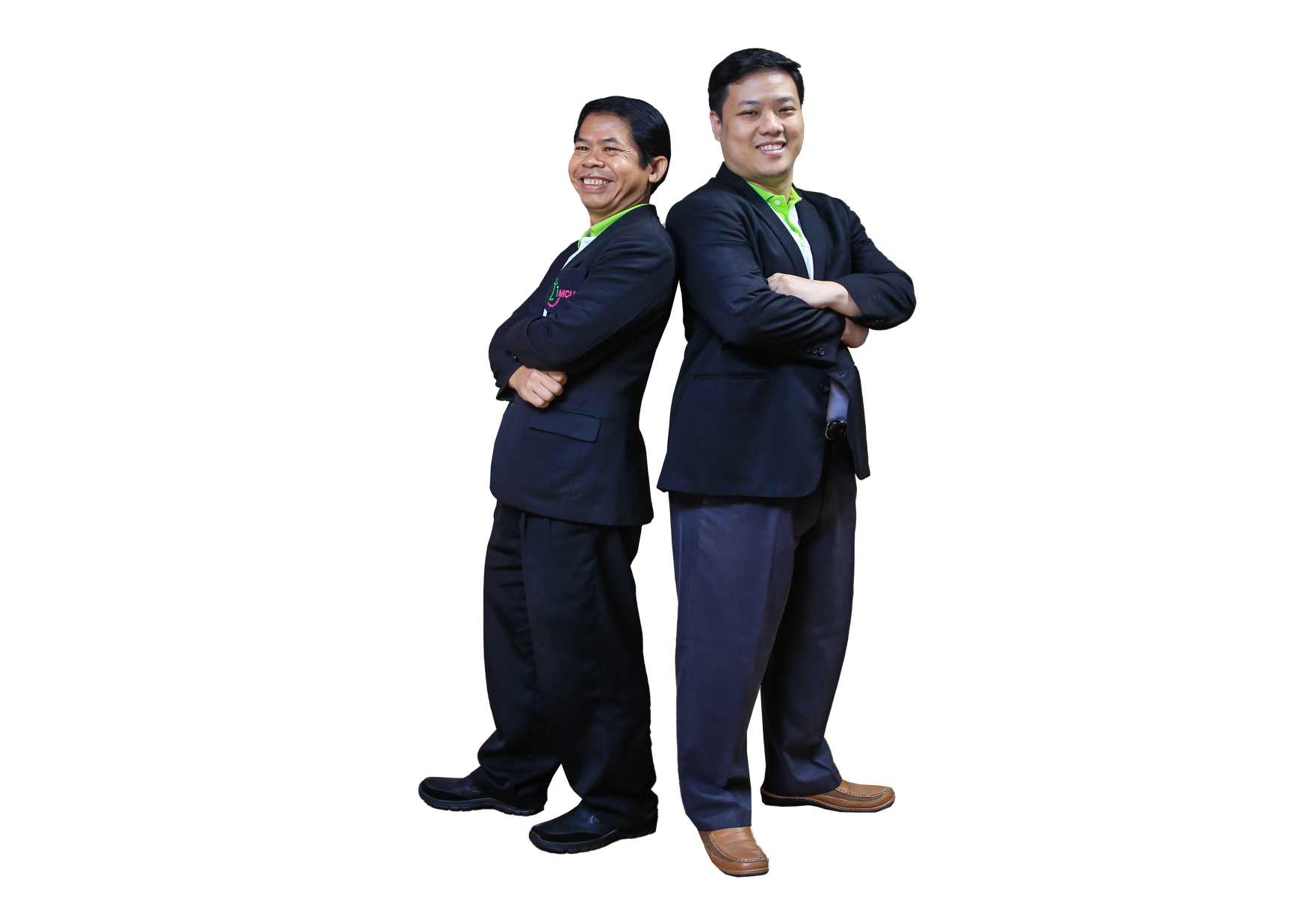 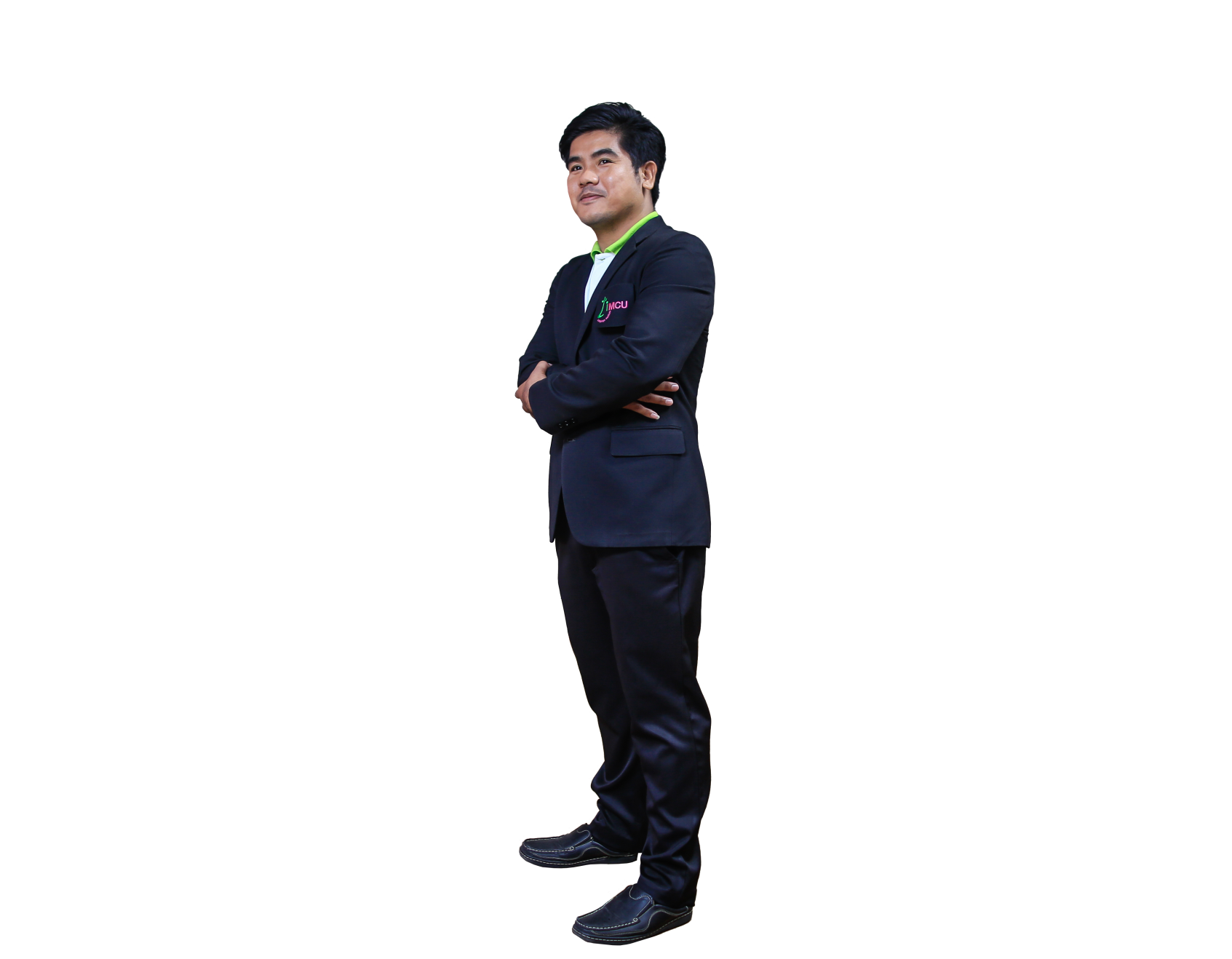 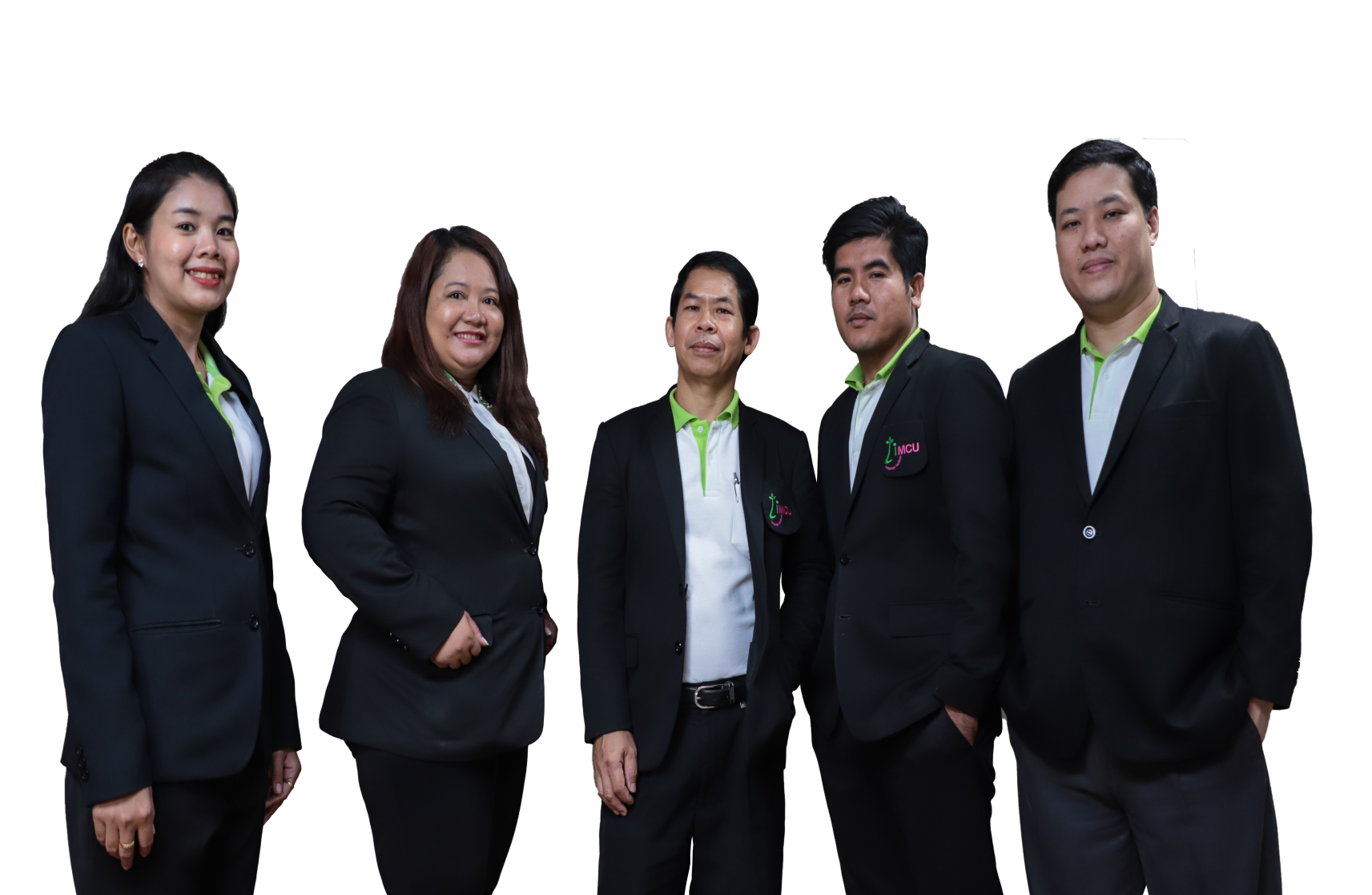 สอบถามเพิ่มเติมได้ที่ 
ส่วนวิชาการ สถาบันภาษา
โทร.๐๙๕ ๕๒๙ ๒๖๙๙ 
Line ID: morm26
ทีมงานส่วนวิชาการ
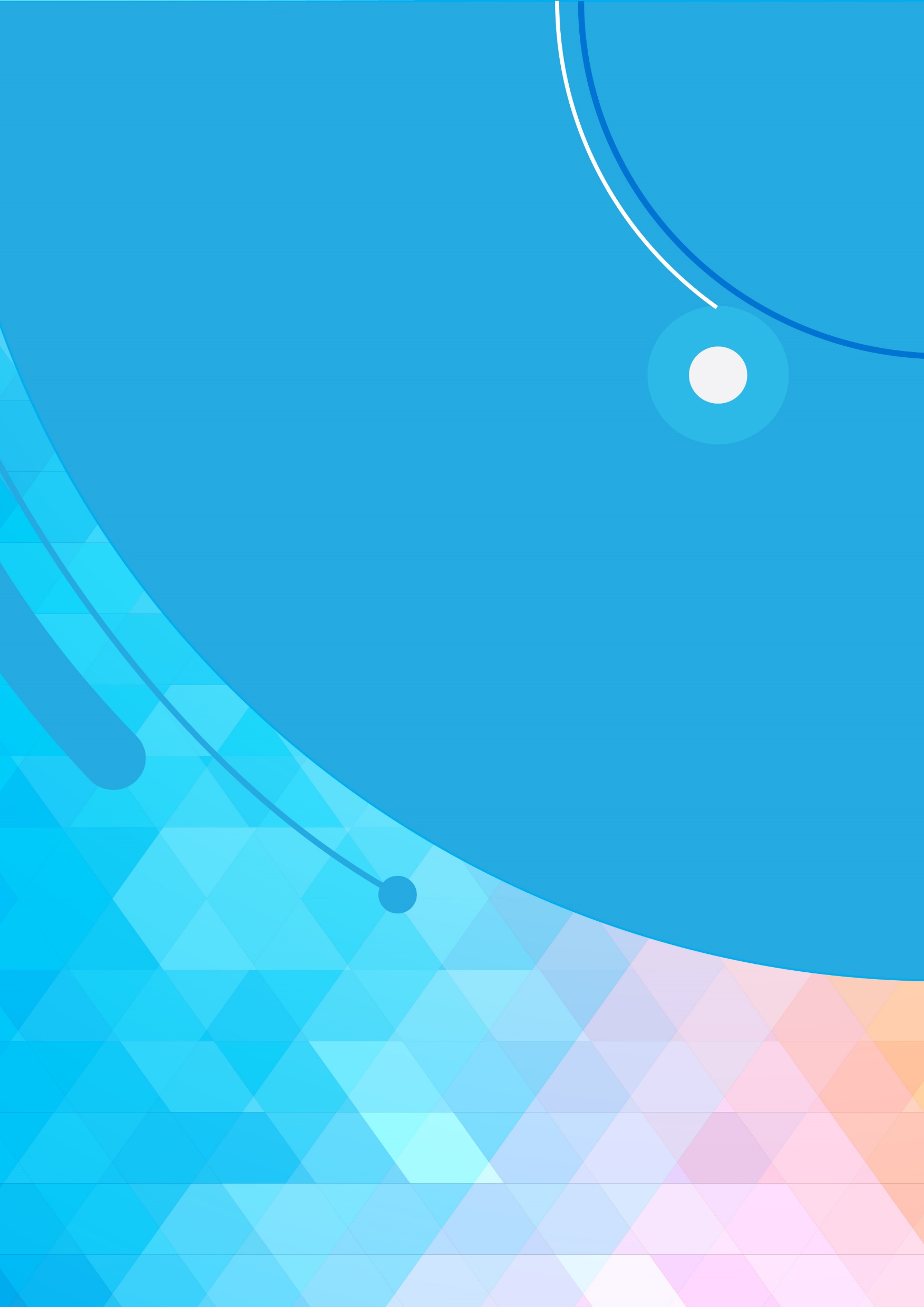 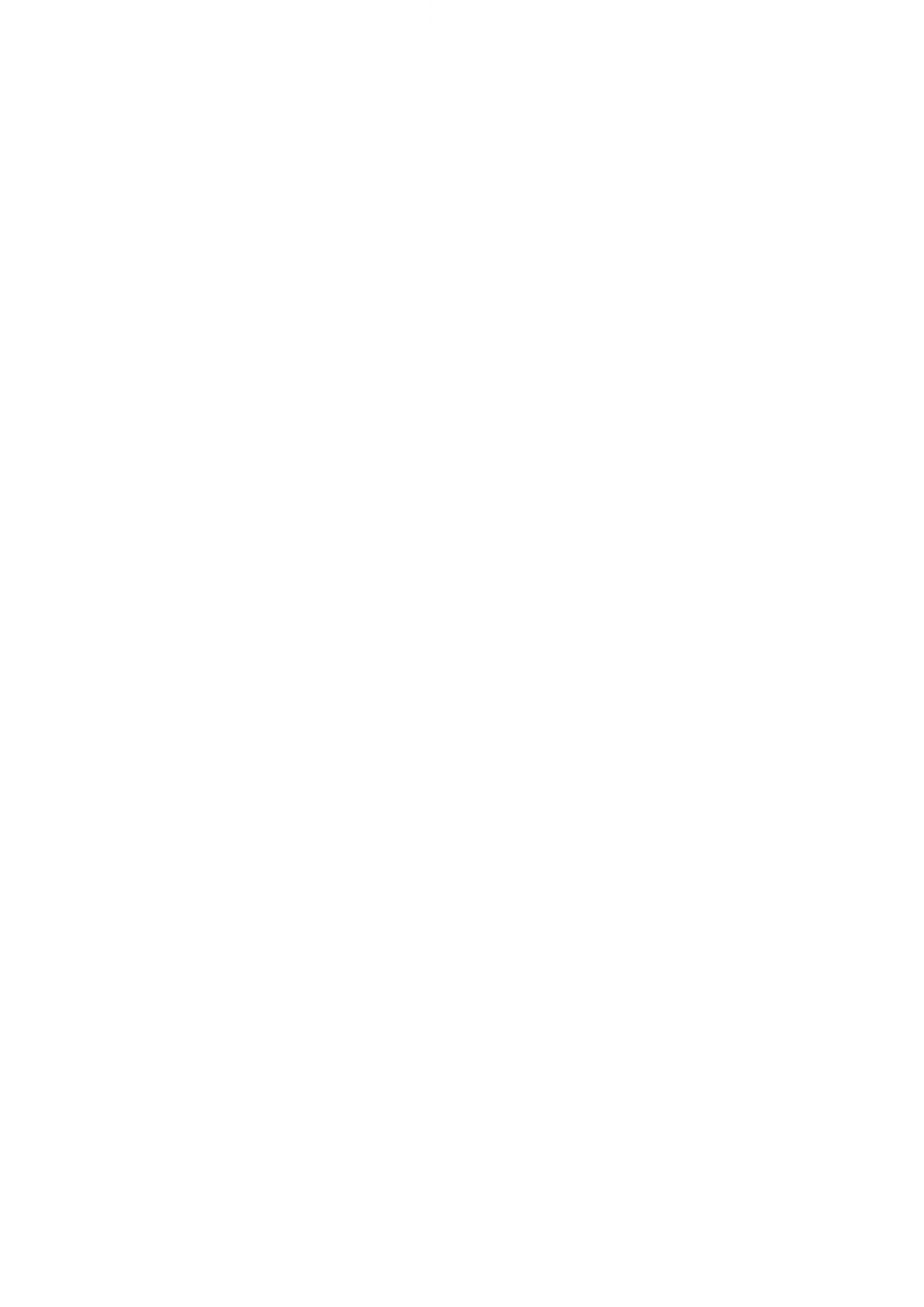 ส่วนวิชาการ สถาบันภาษา (LIMCU)
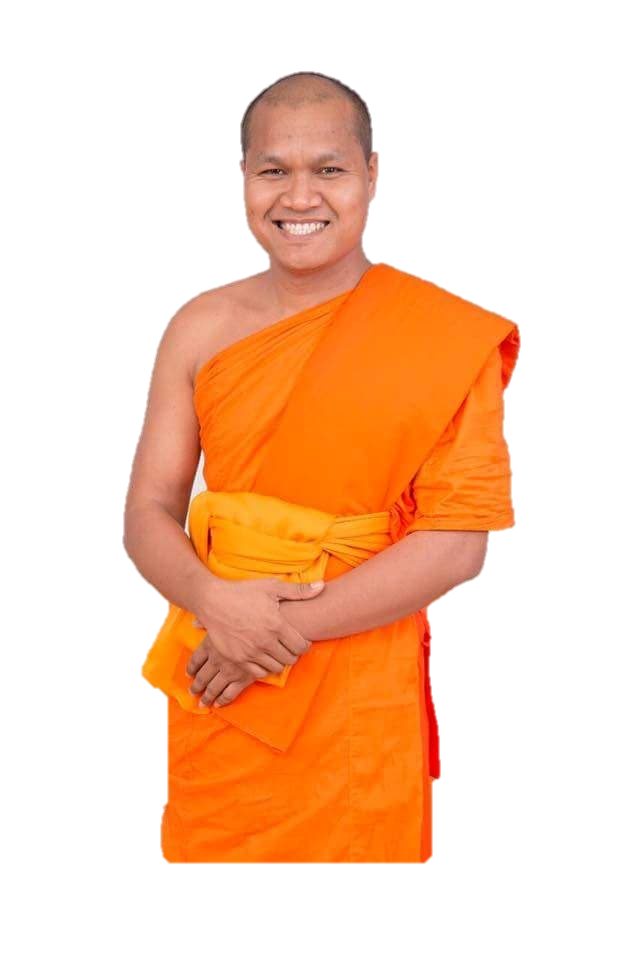 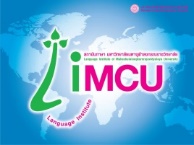 มหาวิทยาลัยมหาจุฬาลงกรณราชวิทยาลัย
นิสิตเสียค่าธรรมเนียมหรือไม่..
       ๑.สอบภาษาอังกฤษ MCU-GET ค่าธรรมเนียม 500 บาท/ครั้ง/คน
      ๒.อบรมในหลักสูตร ค่าธรรมเนียมหลักสูตรละ ไม่เกิน ๑,๐๐๐ บาท (ดุลพินิจของส่วนงานนั้นๆ)
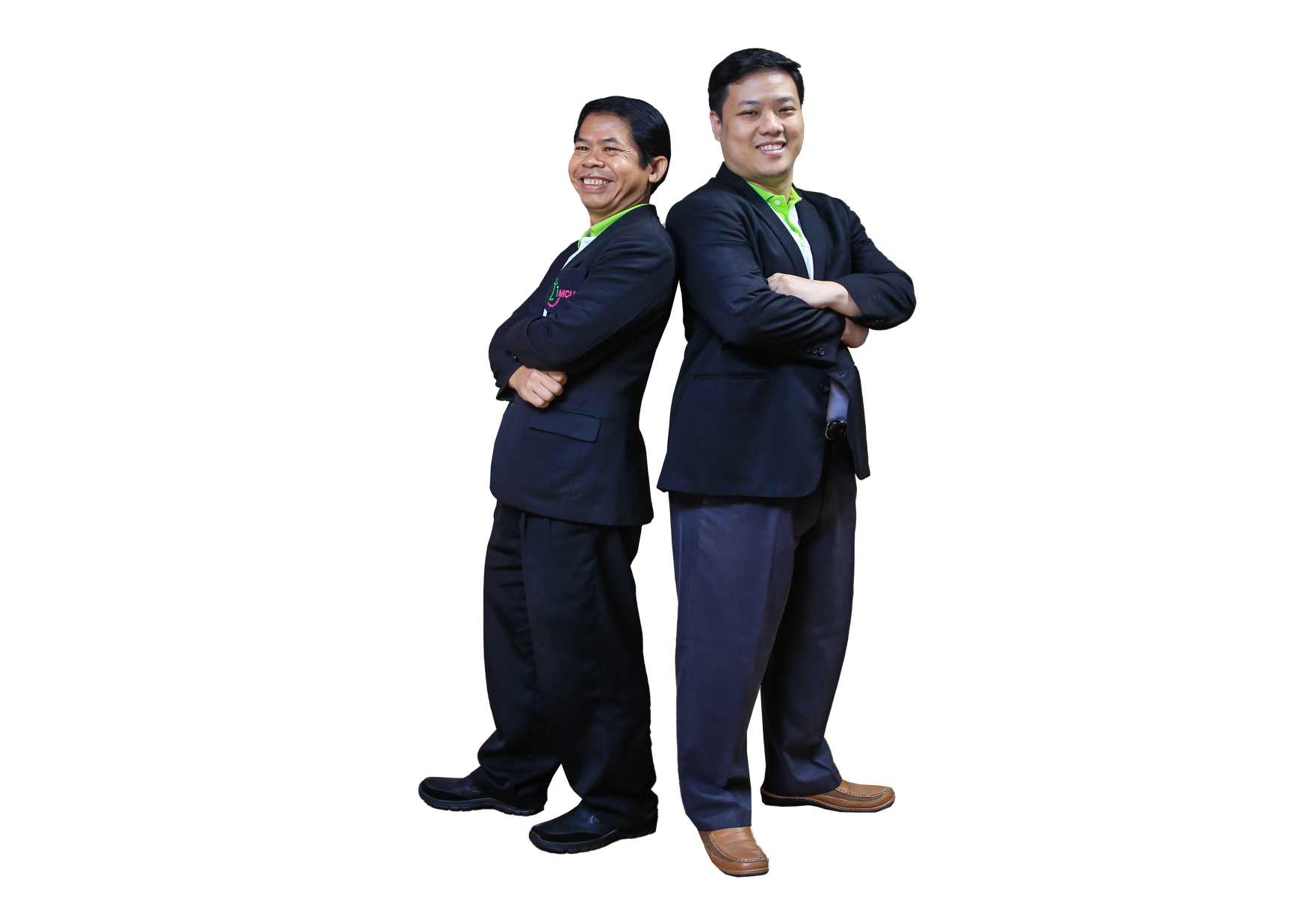 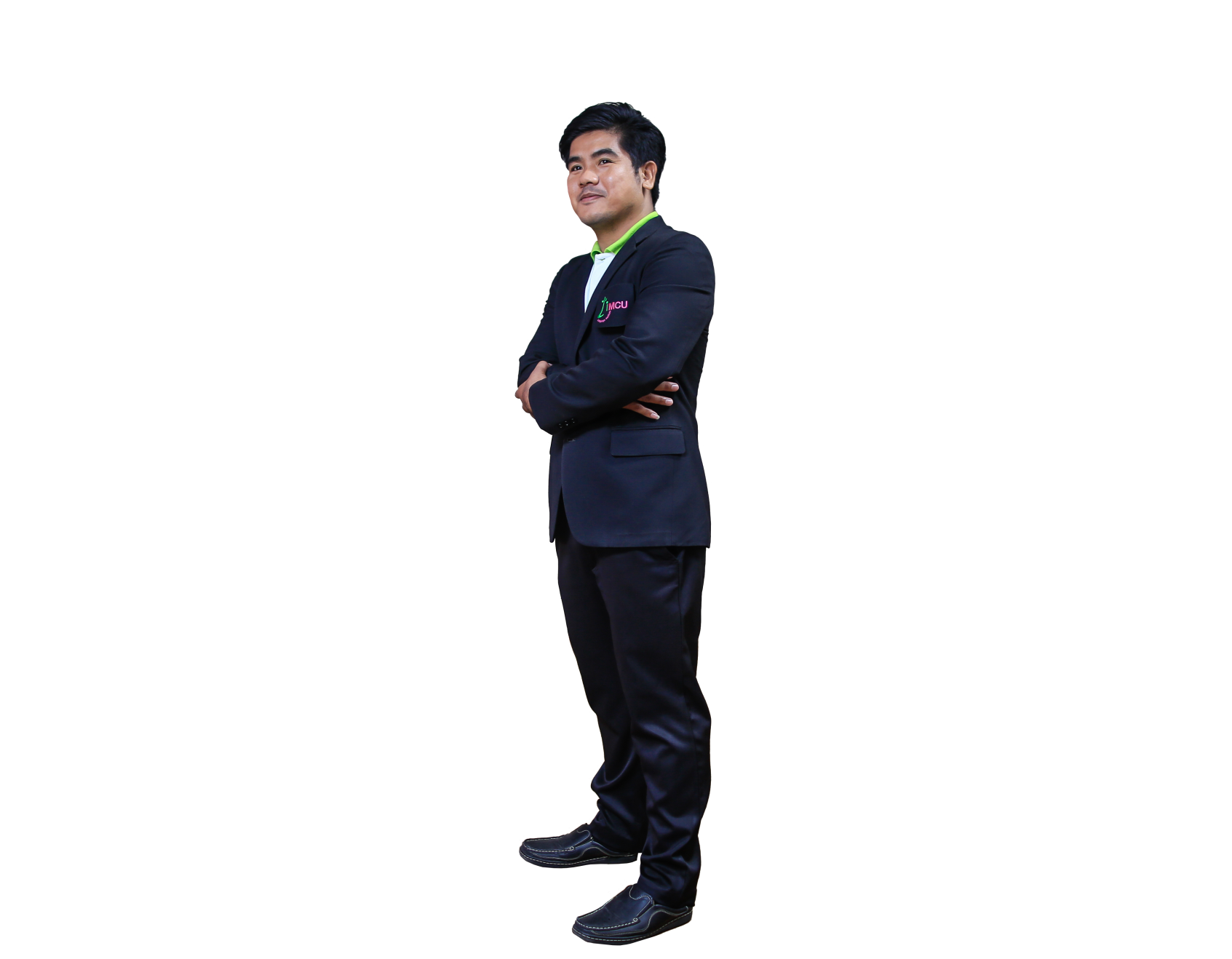 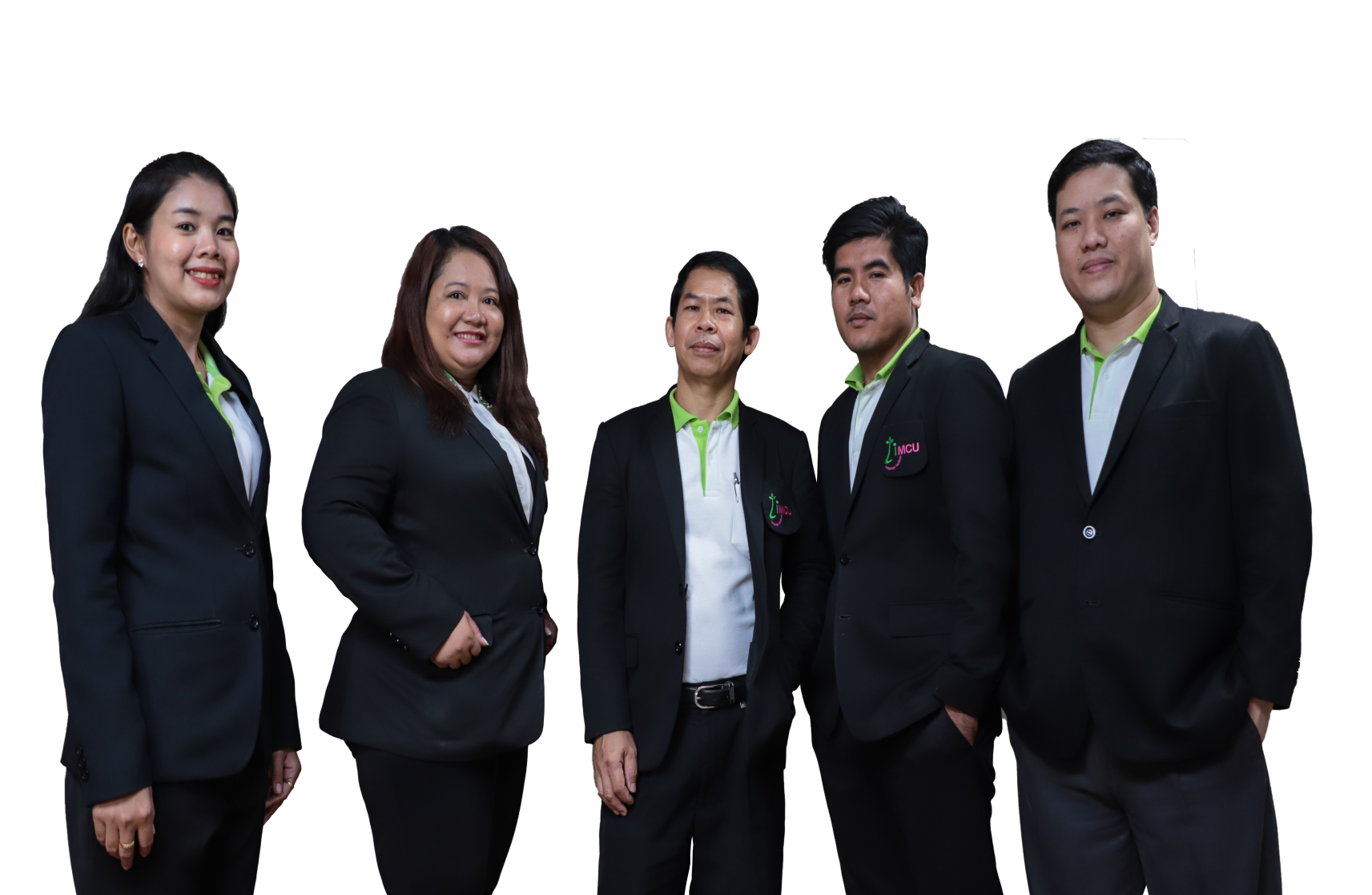 สอบถามเพิ่มเติมได้ที่ 
ส่วนวิชาการ สถาบันภาษา
โทร.๐๙๕ ๕๒๙ ๒๖๙๙ 
Line ID: morm26
ทีมงานส่วนวิชาการ
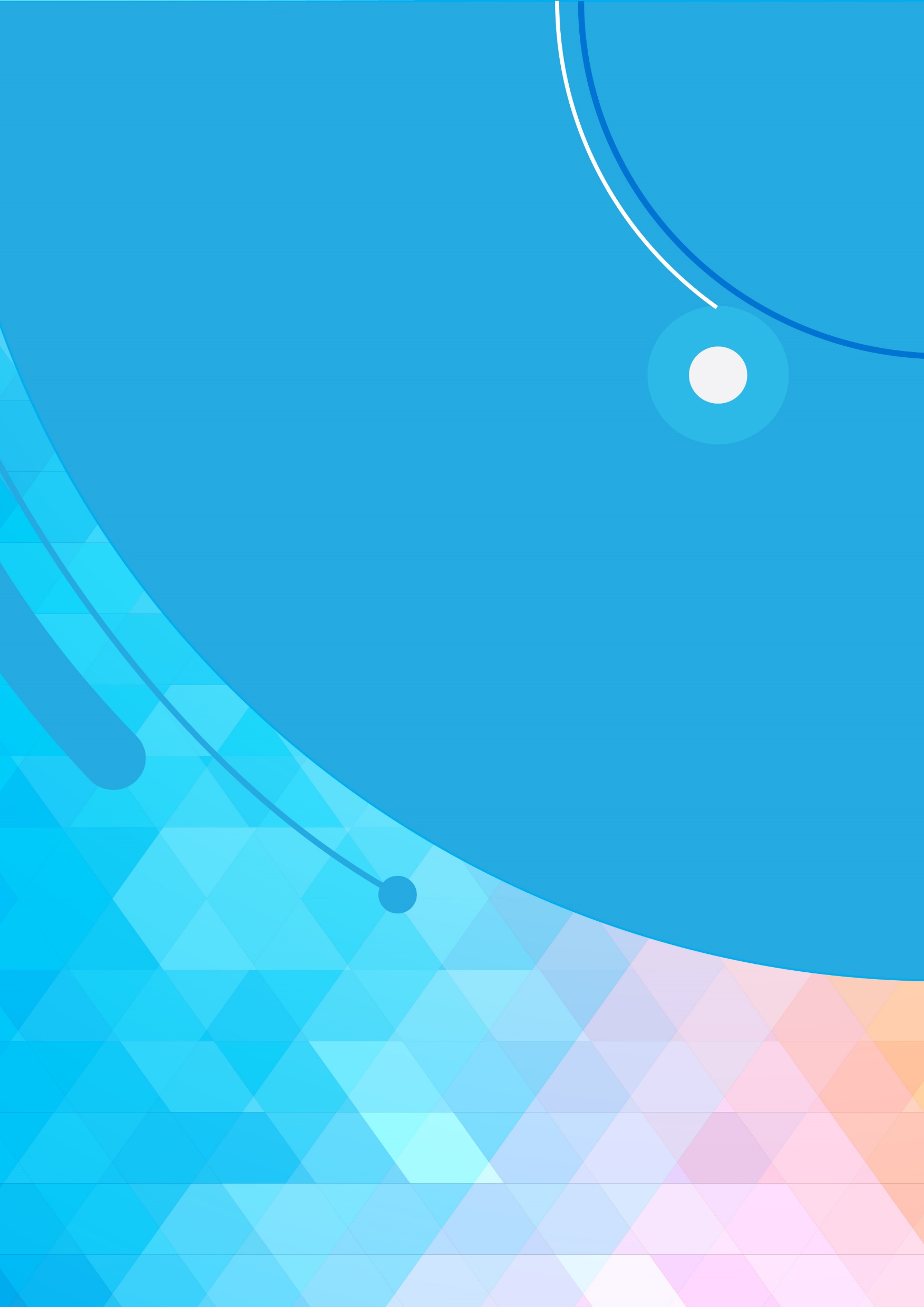 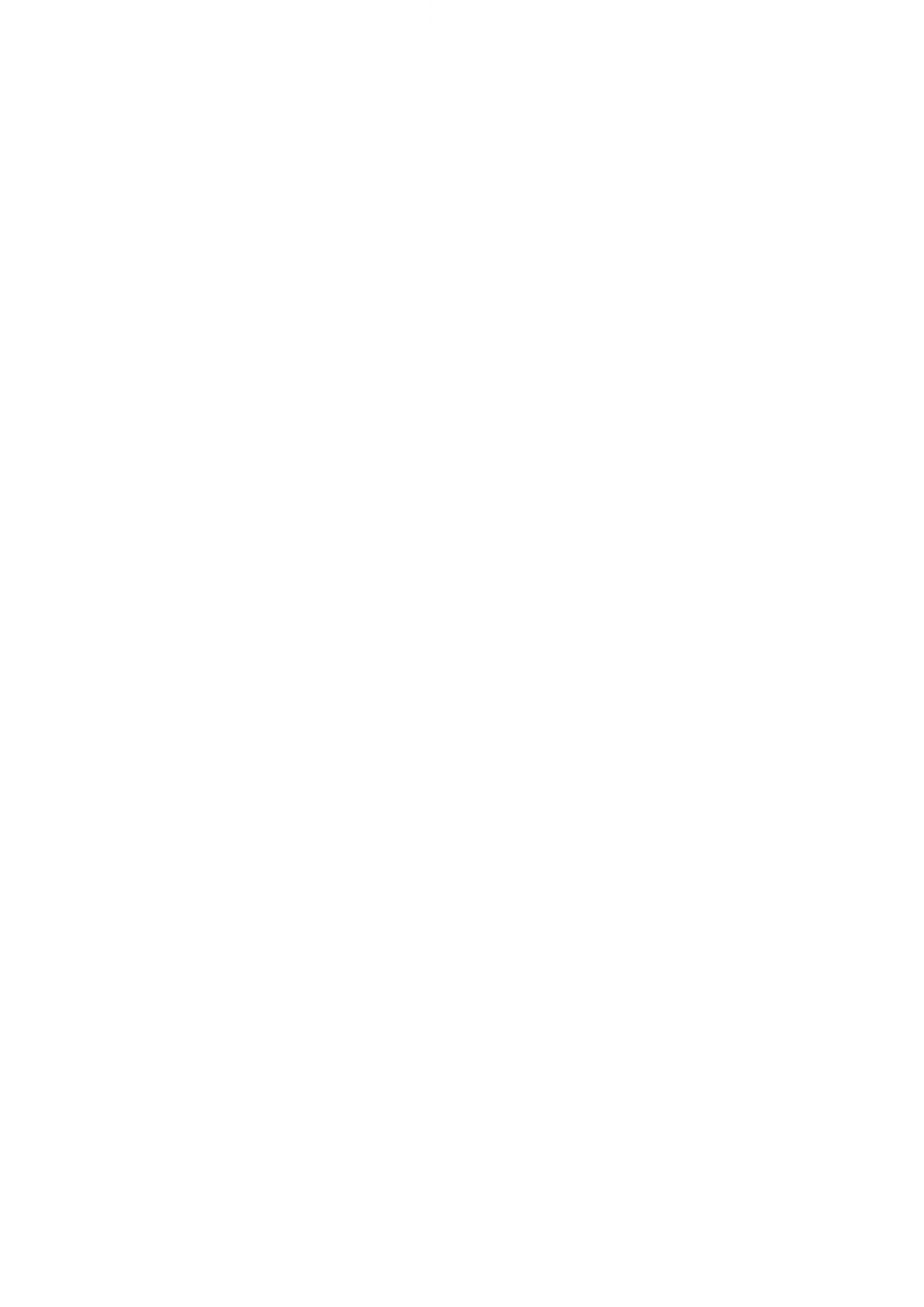 ส่วนวิชาการ สถาบันภาษา (LIMCU)
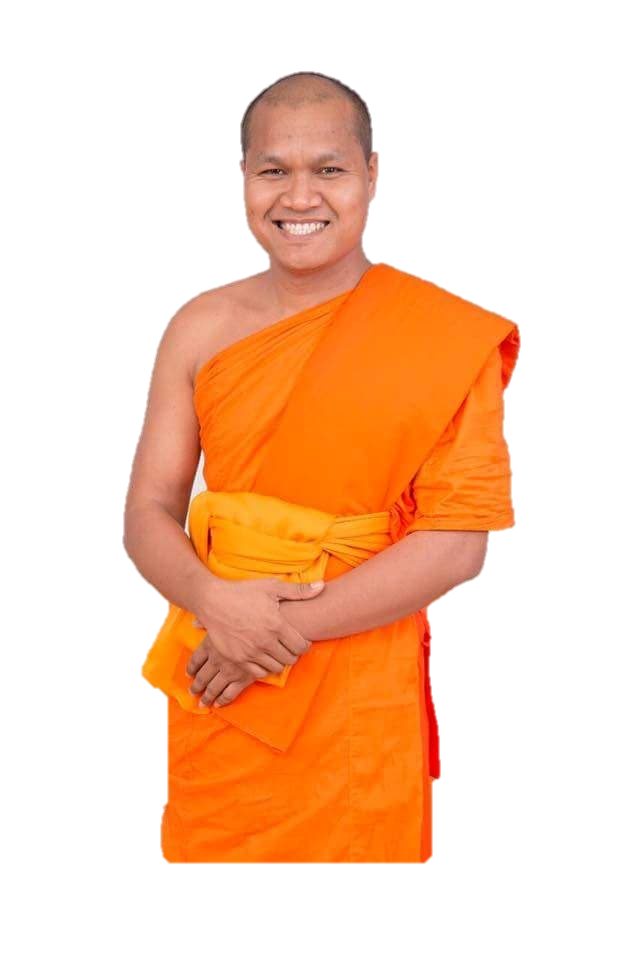 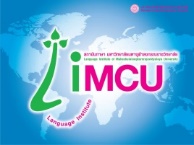 มหาวิทยาลัยมหาจุฬาลงกรณราชวิทยาลัย
จัดการอบรมและทดสอบตามข้อ ๔ (๑๑) โดยการอบรม ๖๐ ชั่วโมงดำเนินการโดยส่วนงาน
       ๑. MCU 001 อบรม ๓๐ ชั่วโมง
 	(Listening & Speaking Skills)
      ๒. MCU 002 อบรม ๓๐ ชั่วโมง
	(Reading & Writing Skills)
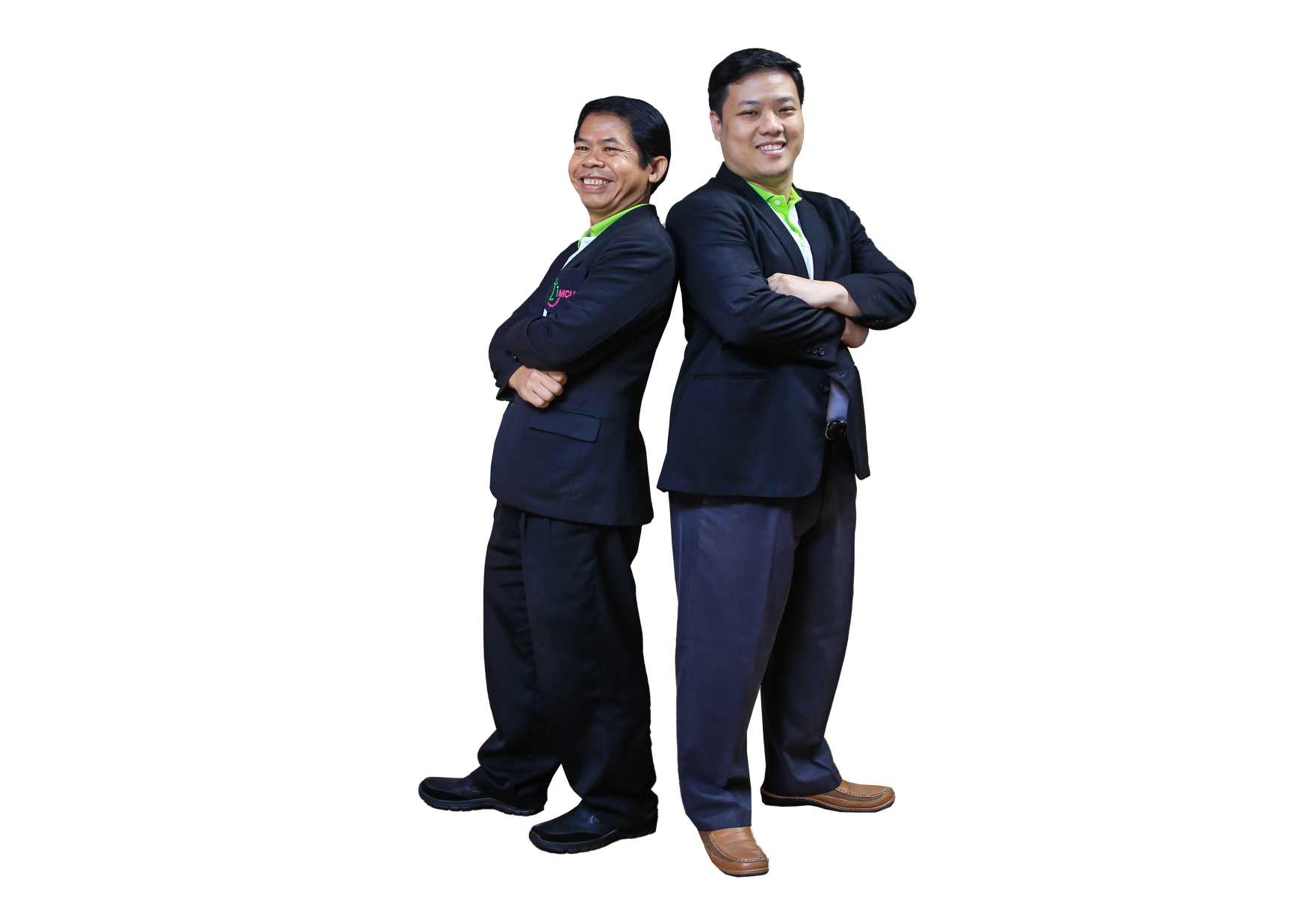 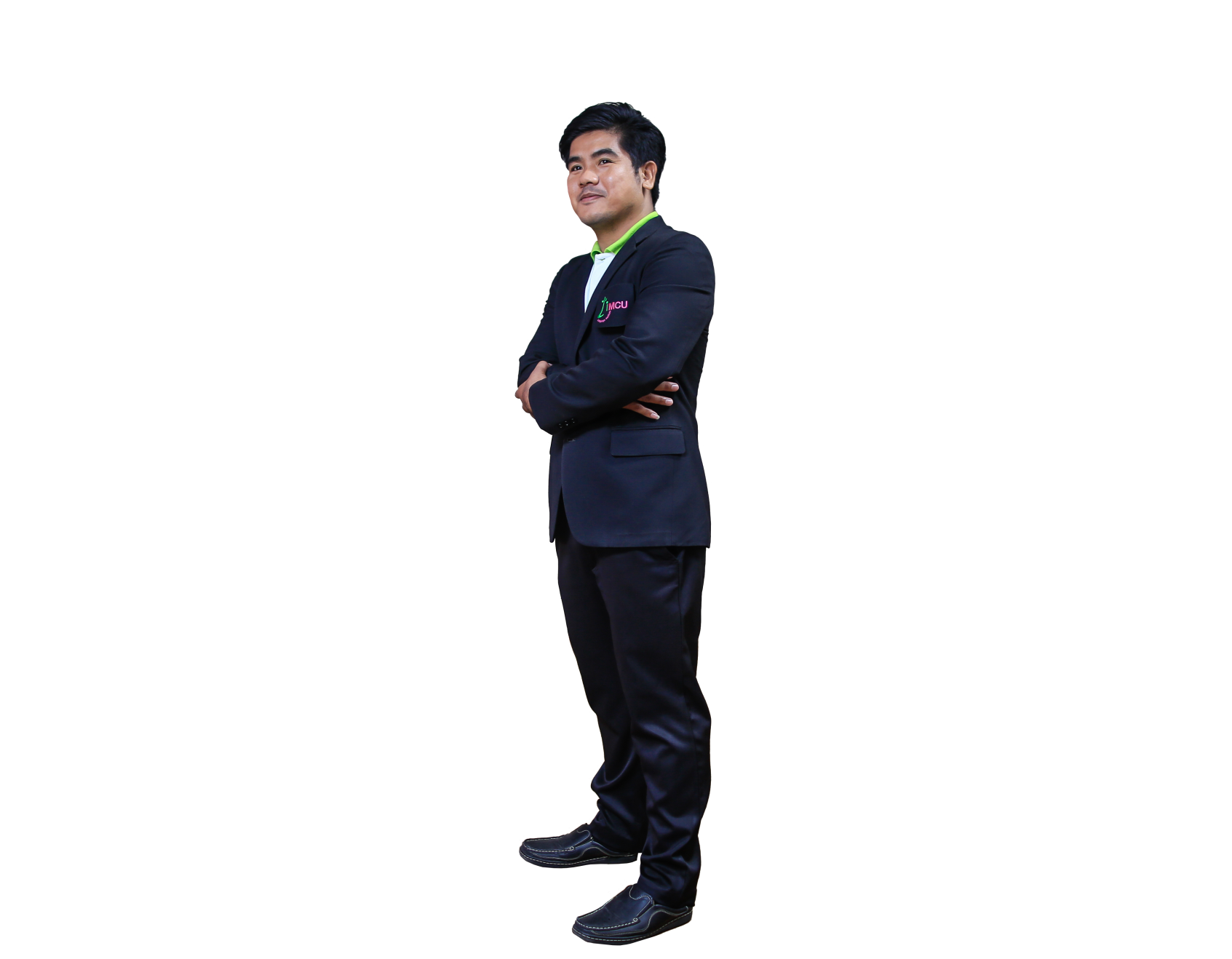 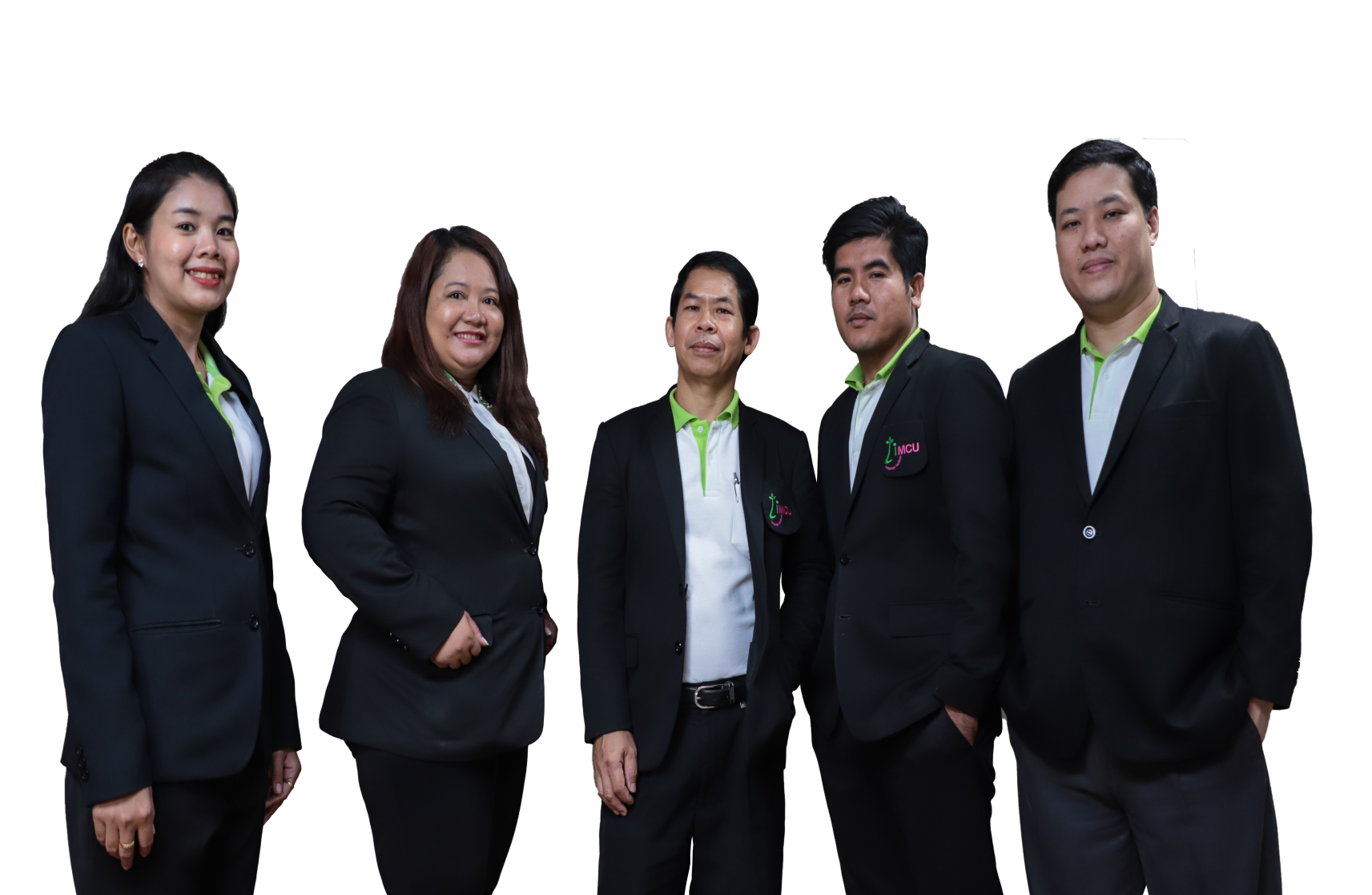 สอบถามเพิ่มเติมได้ที่ 
ส่วนวิชาการ สถาบันภาษา
โทร.๐๙๕ ๕๒๙ ๒๖๙๙ 
Line ID: morm26
ทีมงานส่วนวิชาการ
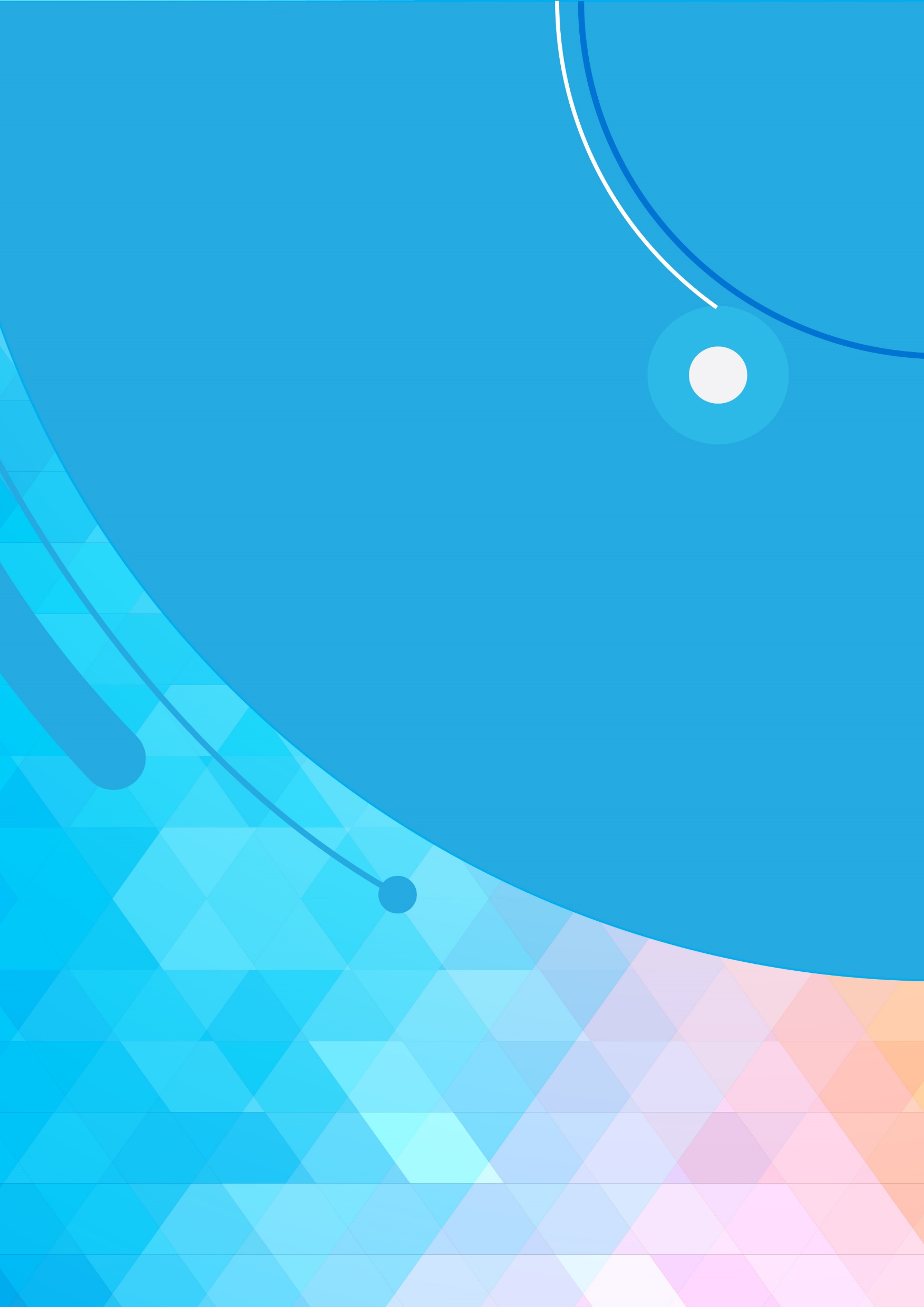 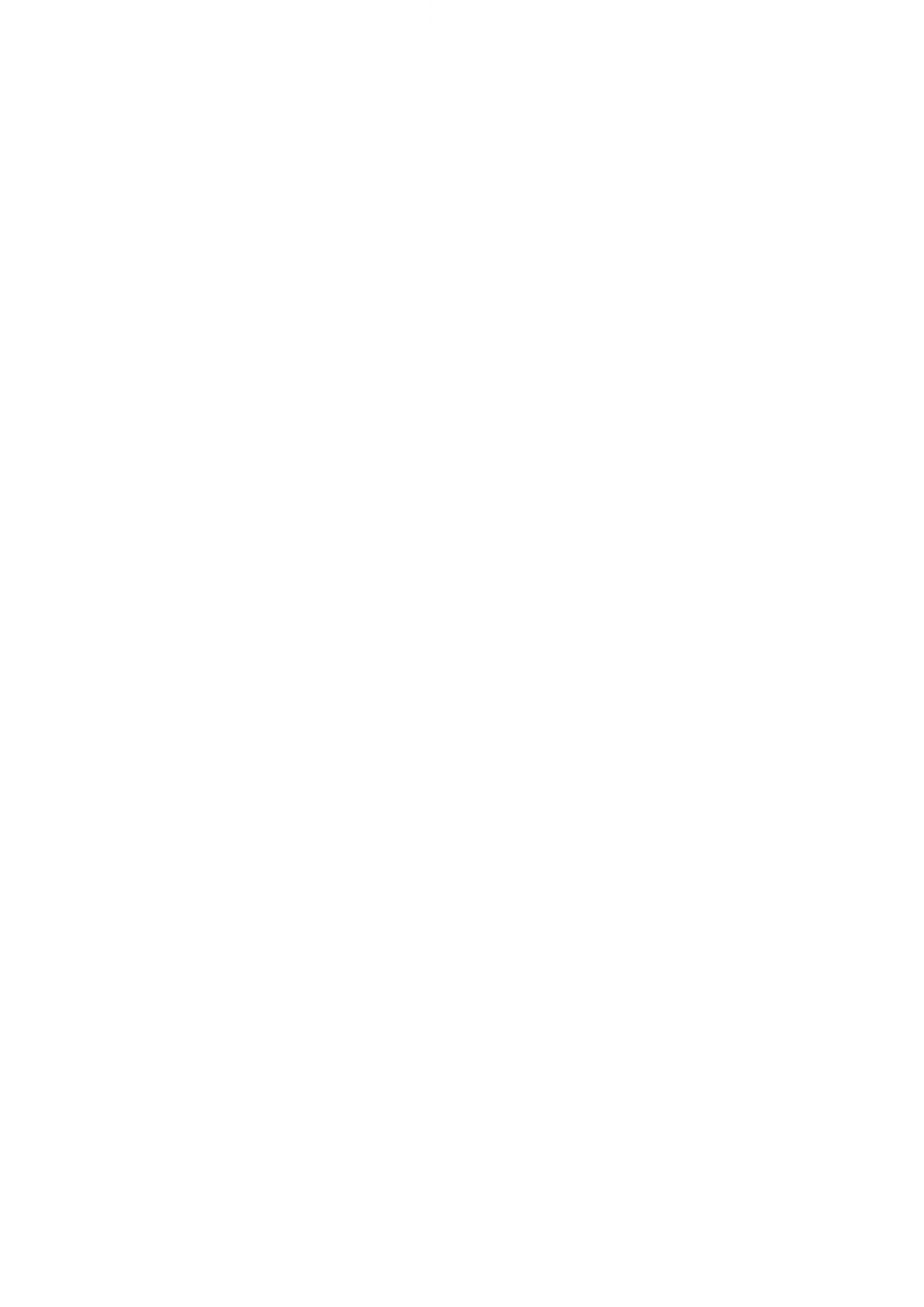 ส่วนวิชาการ สถาบันภาษา (LIMCU)
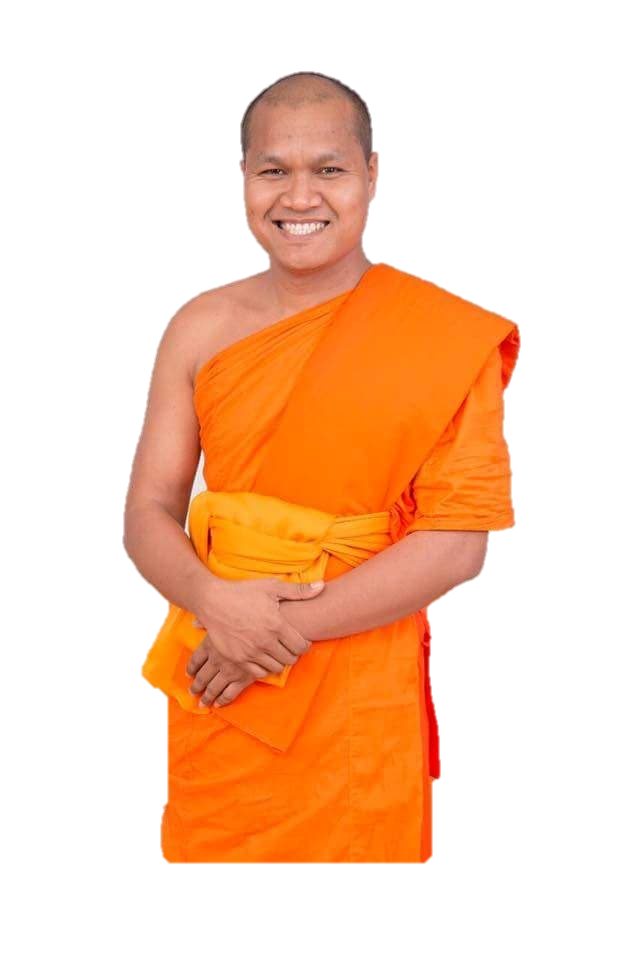 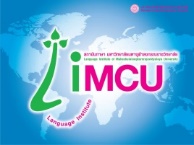 มหาวิทยาลัยมหาจุฬาลงกรณราชวิทยาลัย
วิธีการดำเนินการ
จัดการอบรมและการประเมินทักษะภาษาอังกฤษของนิสิตระดับปริญญาตรี
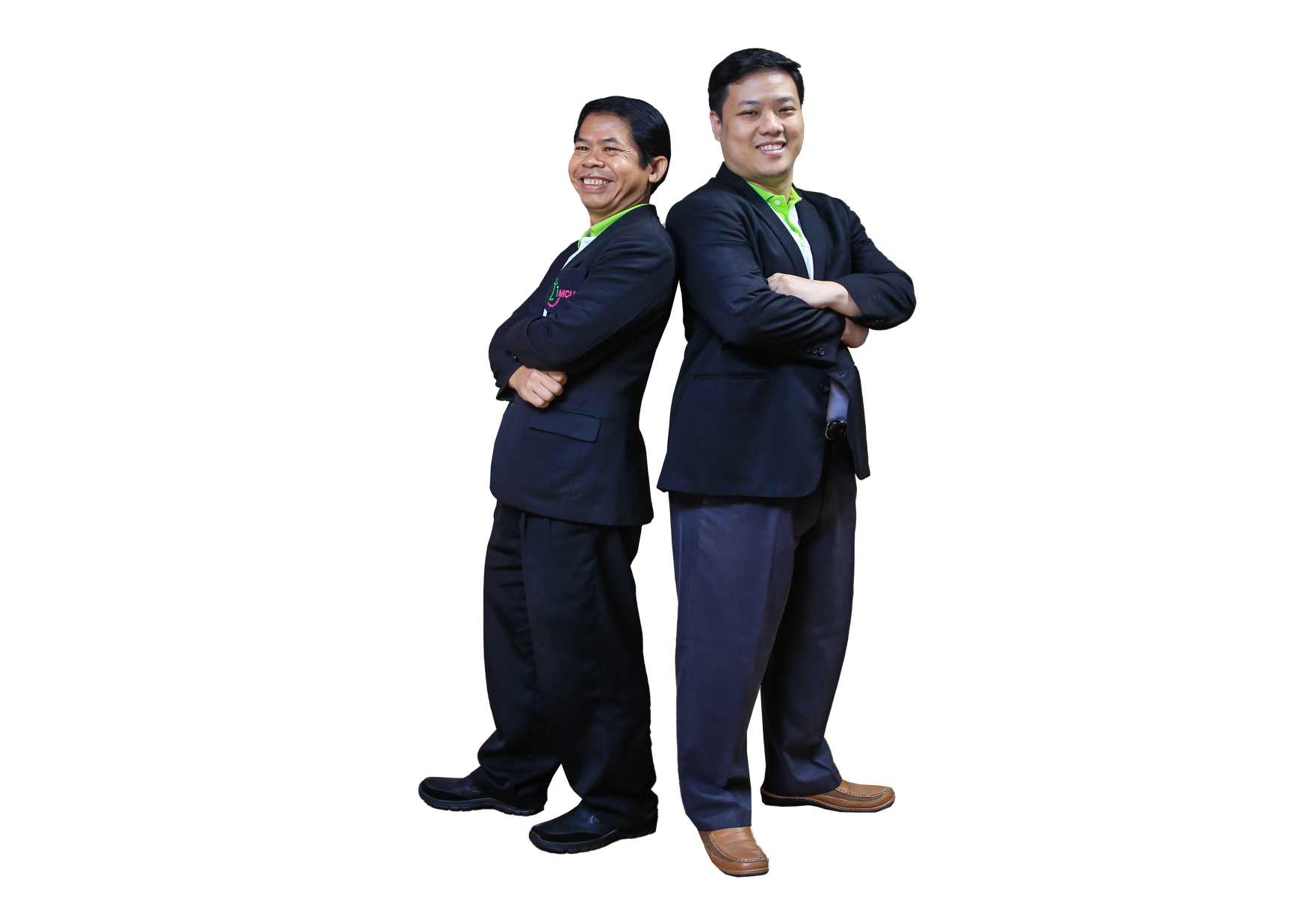 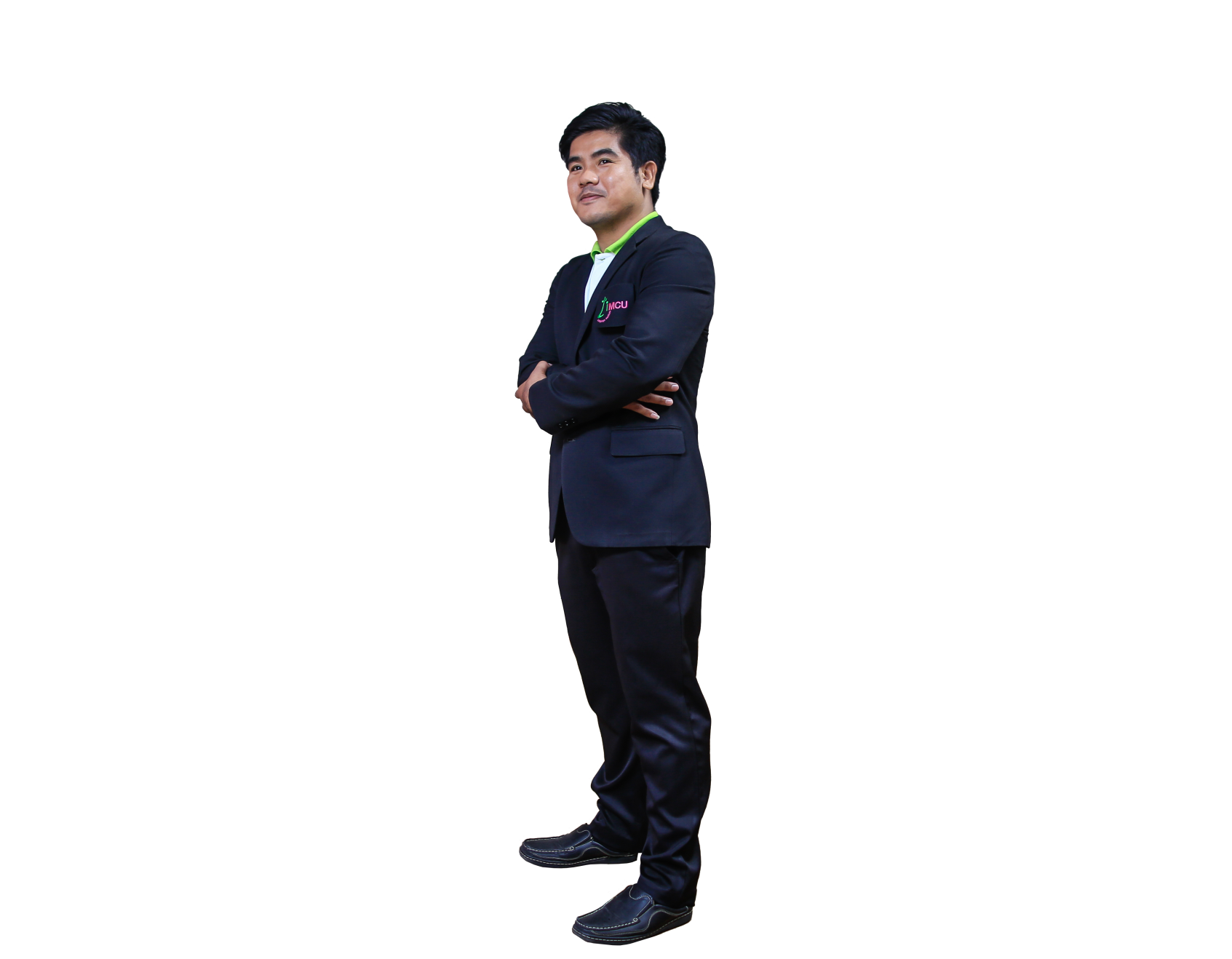 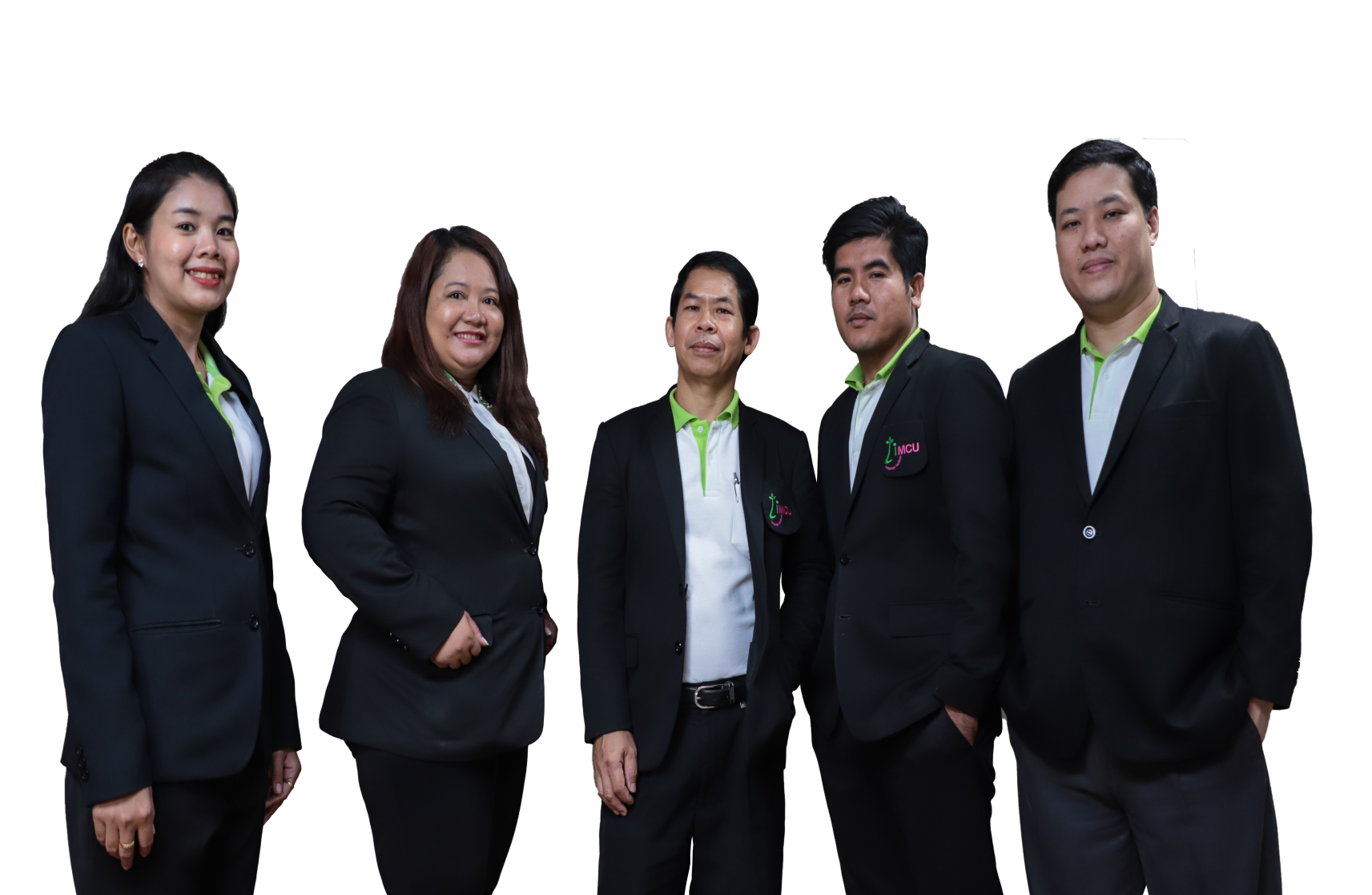 สอบถามเพิ่มเติมได้ที่ 
ส่วนวิชาการ สถาบันภาษา
โทร.๐๙๕ ๕๒๙ ๒๖๙๙ 
Line ID: morm26
ทีมงานส่วนวิชาการ
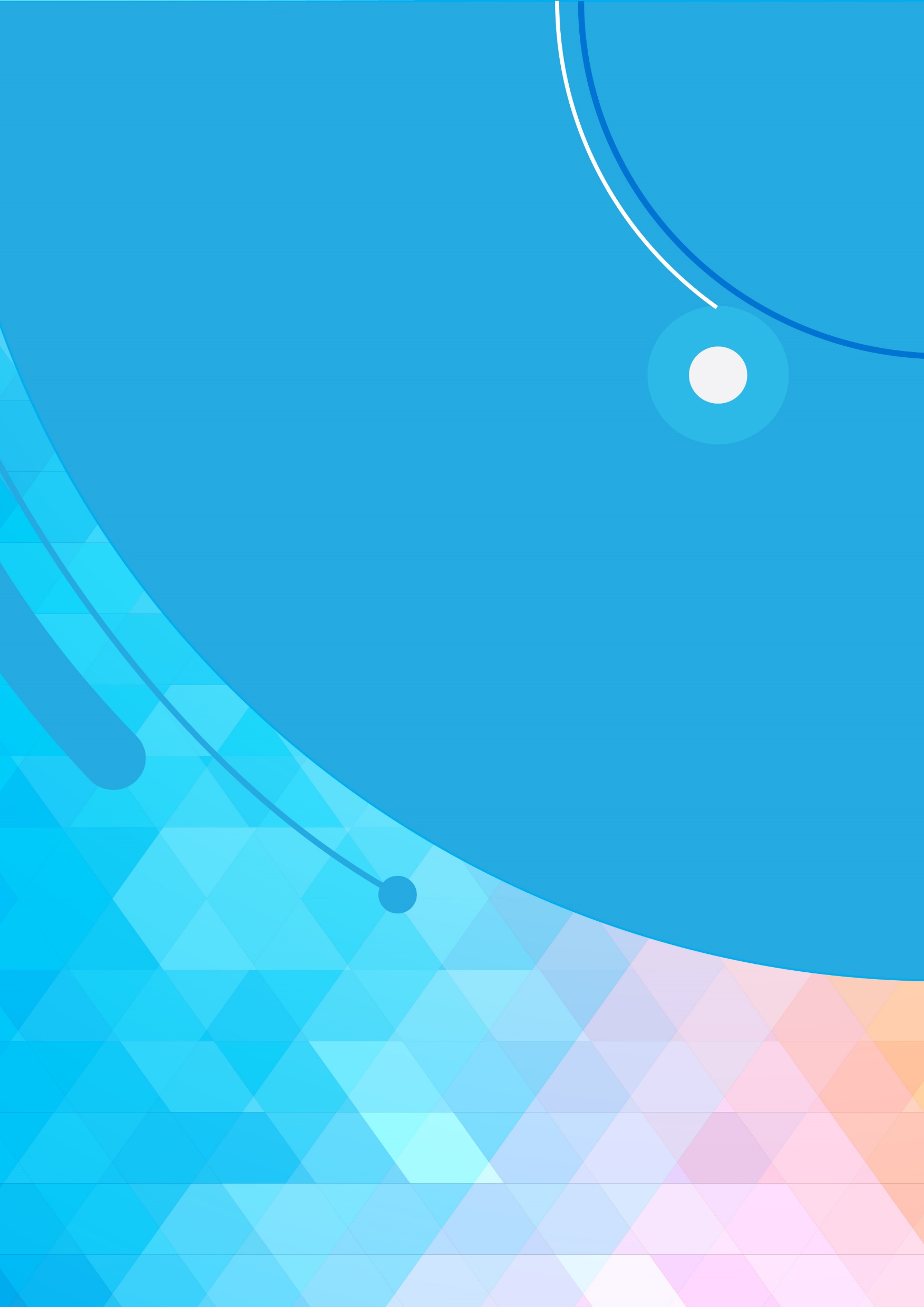 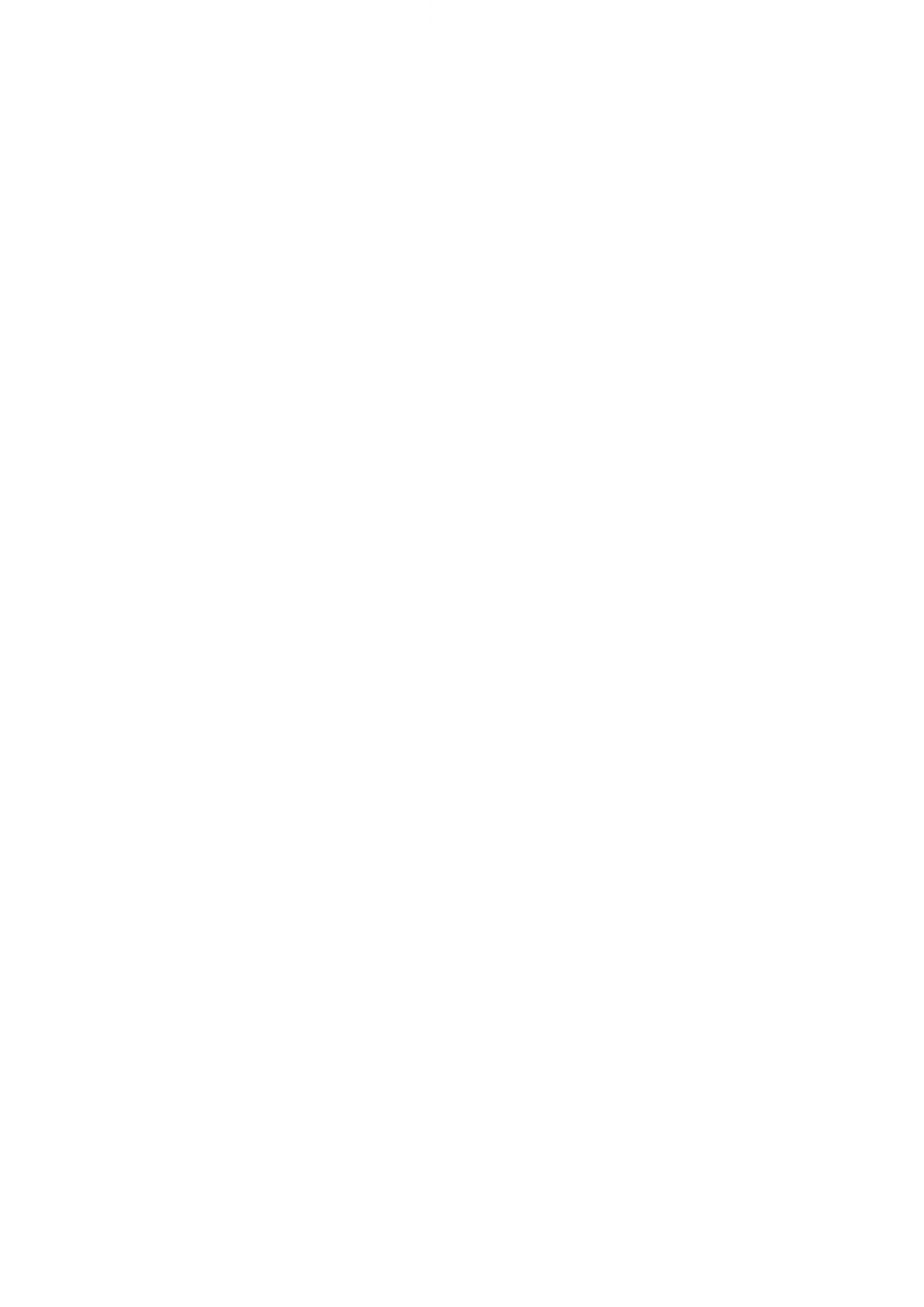 ส่วนวิชาการ สถาบันภาษา (LIMCU)
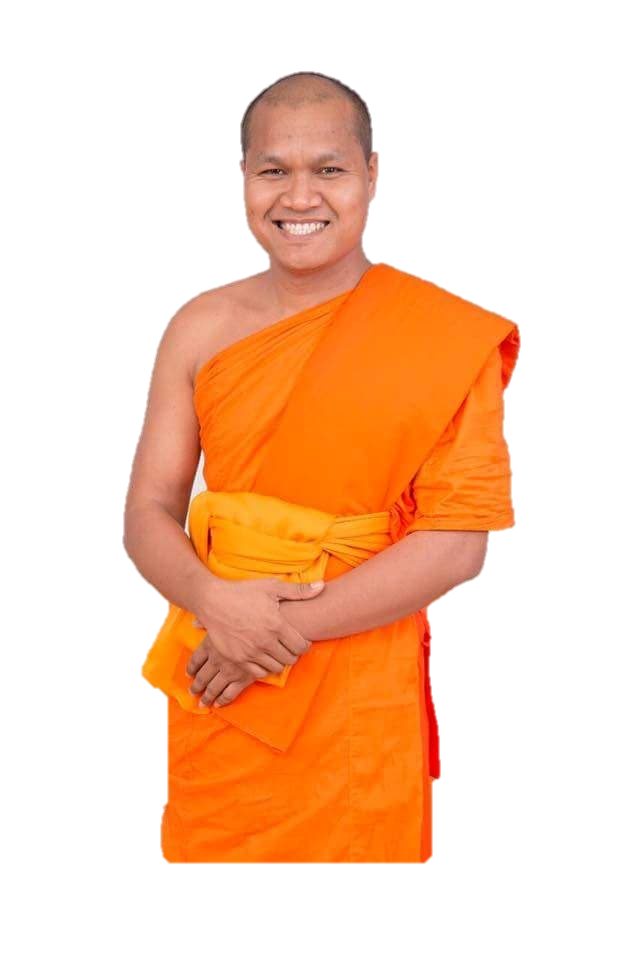 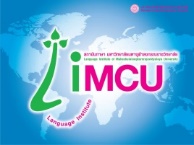 มหาวิทยาลัยมหาจุฬาลงกรณราชวิทยาลัย
MCU 001 อบรมจำนวน ๓๐ ชั่วโมง
วิธีการเรียนการสอน
Lectures
Class Presentation
Pair work/ Group Work Activities
Group Discussion
การวัดผลประเมินผล 
Class Attendance       10 %
Assignments              20 %
Quizzes                    20 %
Oral Presentation       10 %
Final Examination       40 %
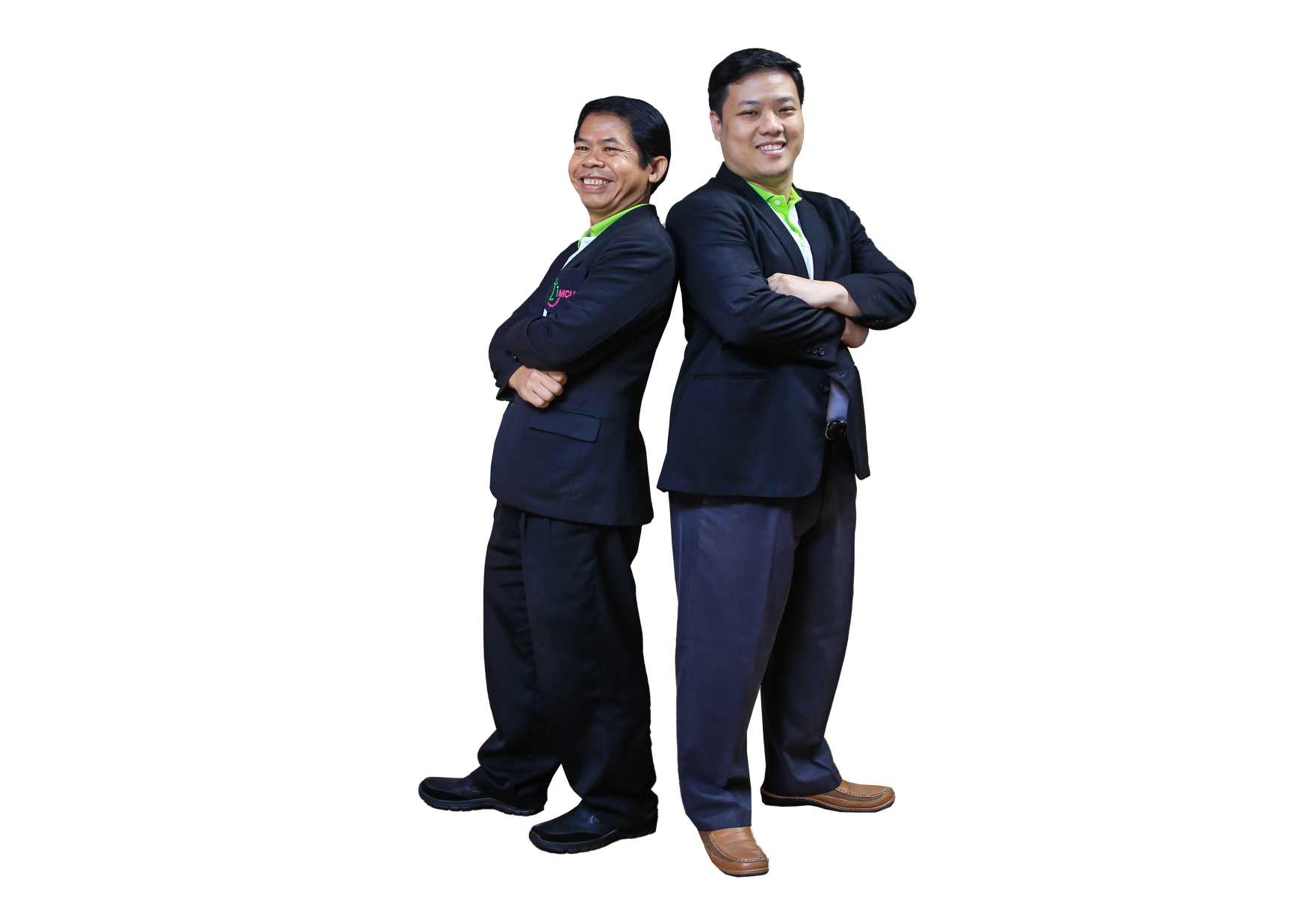 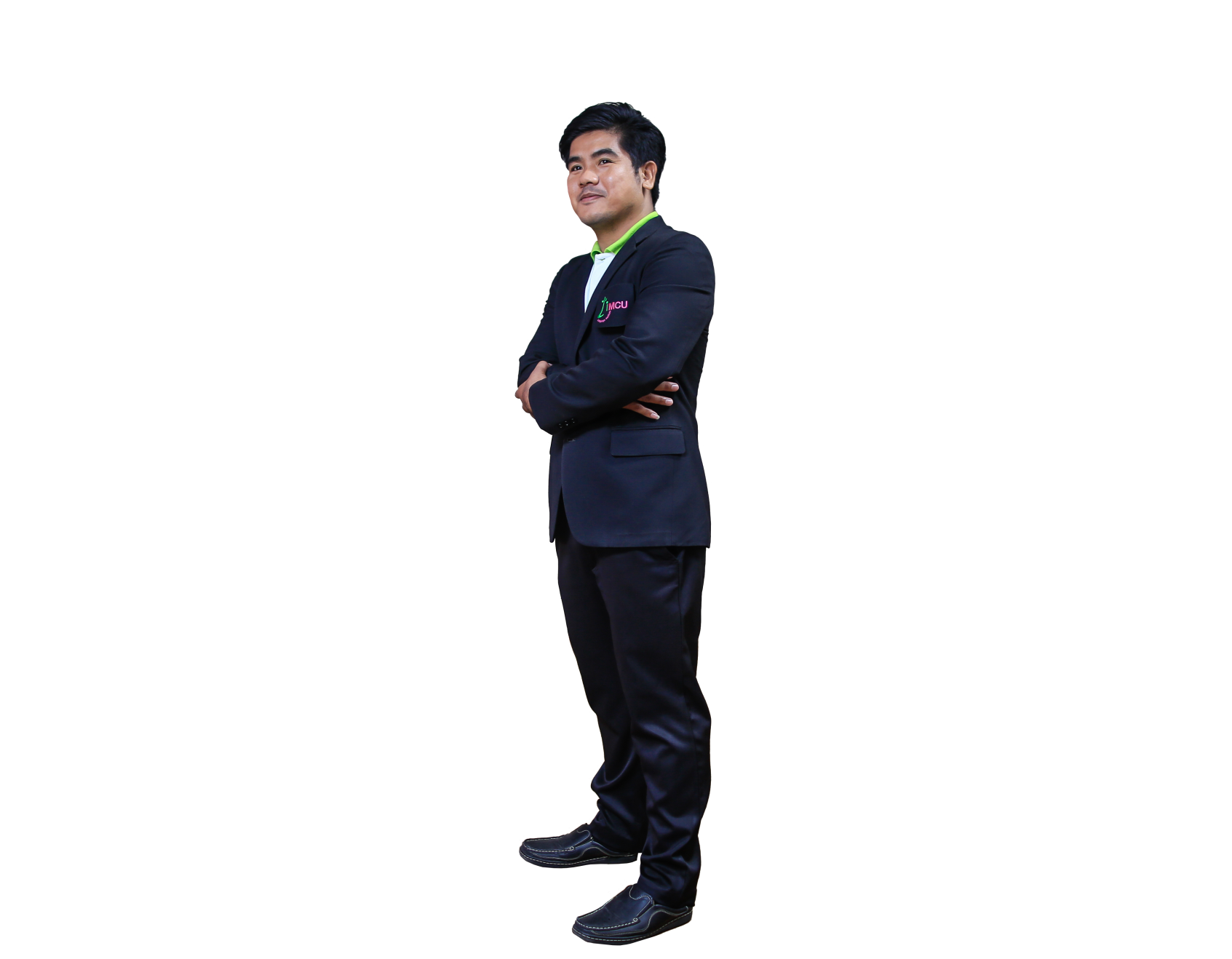 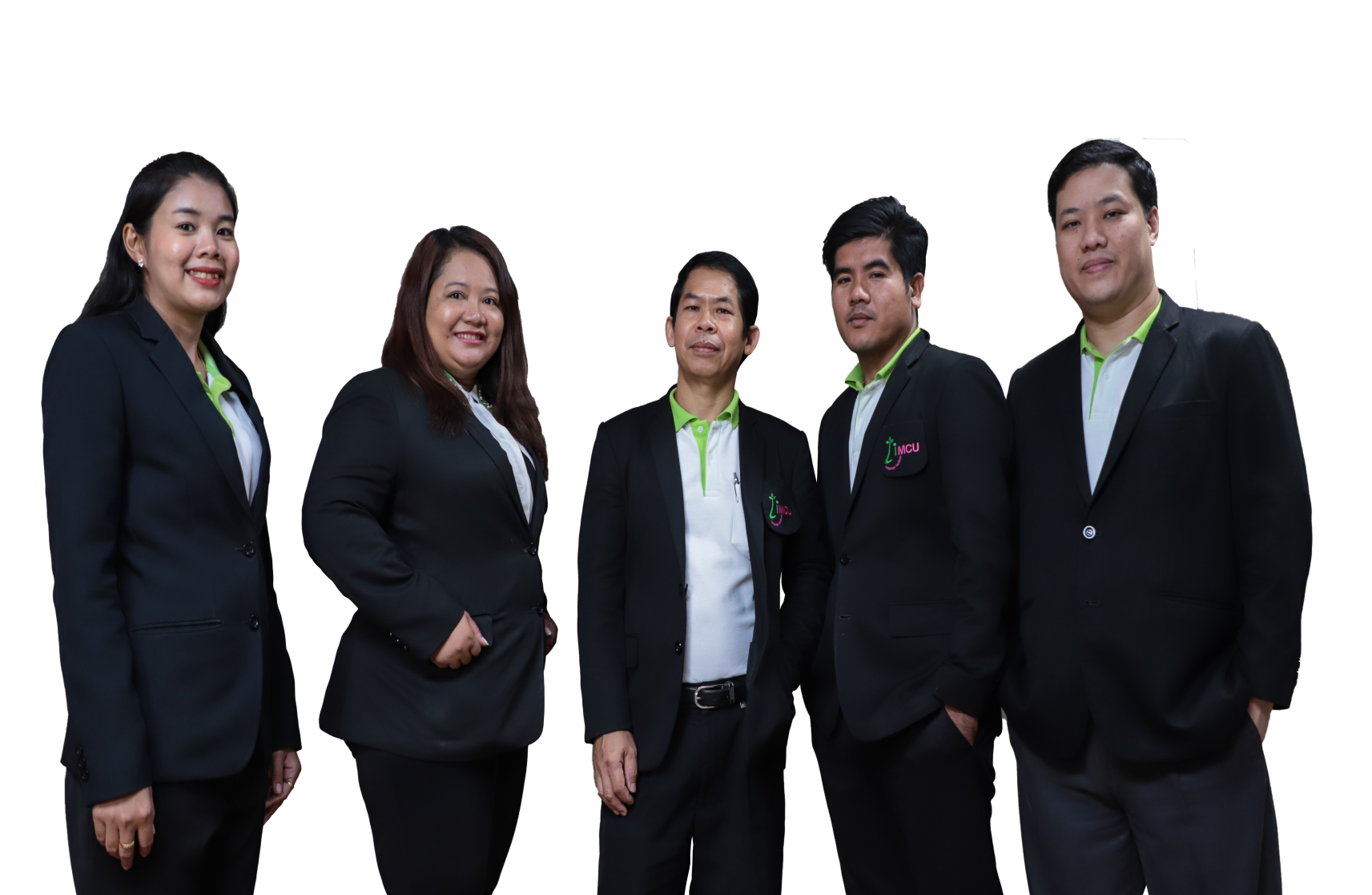 เกณฑ์คะแนนผ่านที่ ร้อยละ ๖๐
สอบถามเพิ่มเติมได้ที่ 
ส่วนวิชาการ สถาบันภาษา
โทร.๐๙๕ ๕๒๙ ๒๖๙๙ 
Line ID: morm26
ทีมงานส่วนวิชาการ
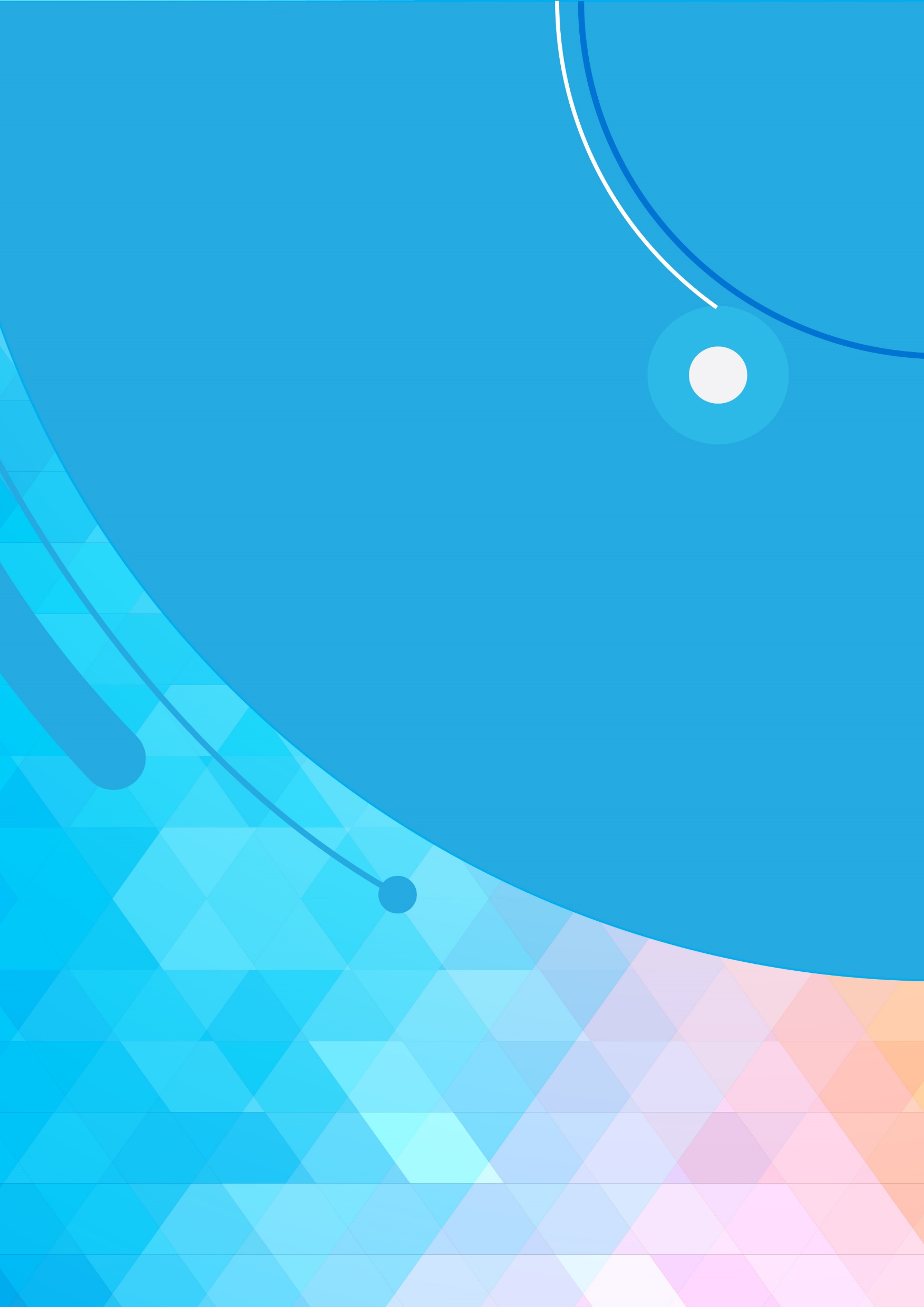 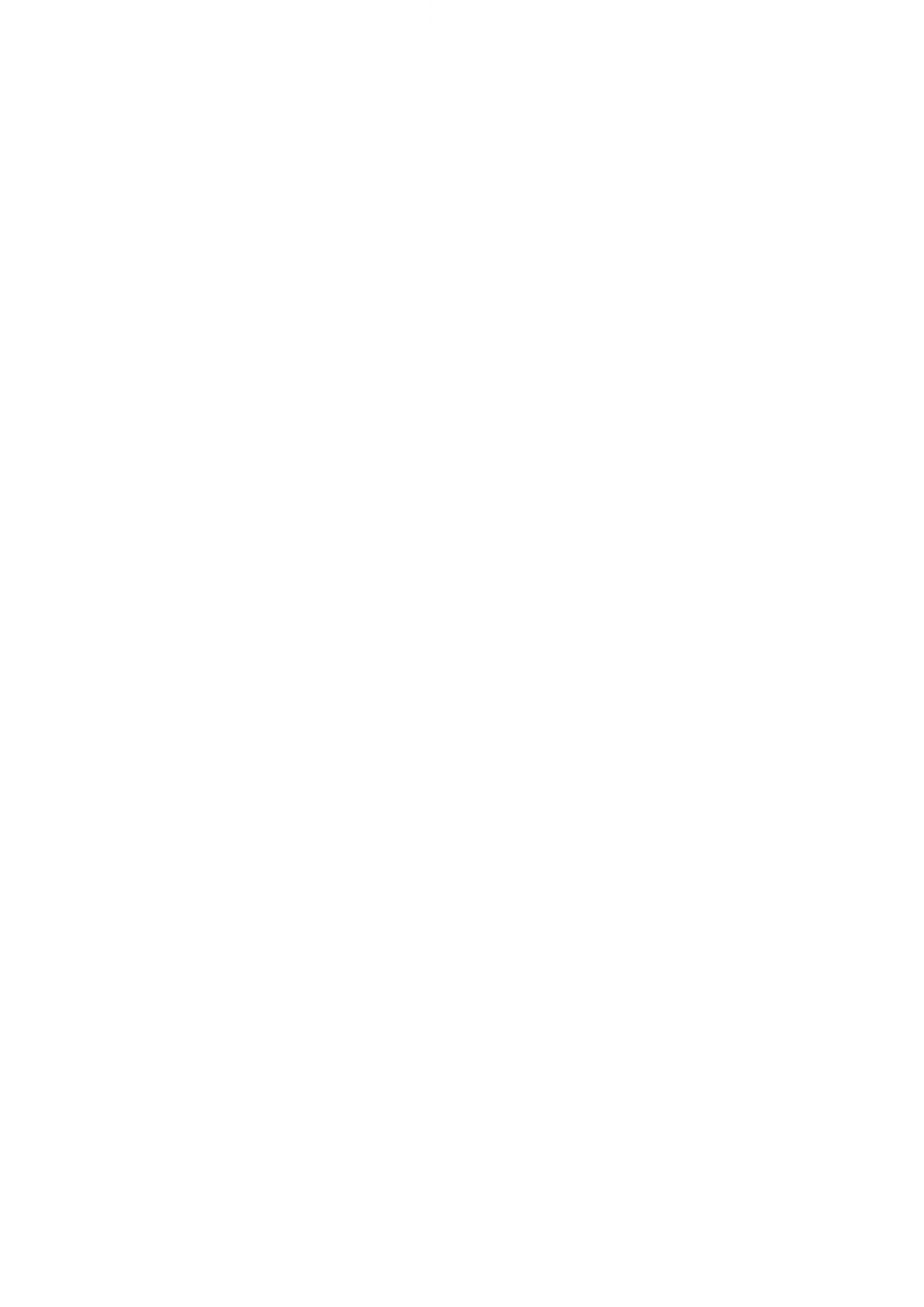 ส่วนวิชาการ สถาบันภาษา (LIMCU)
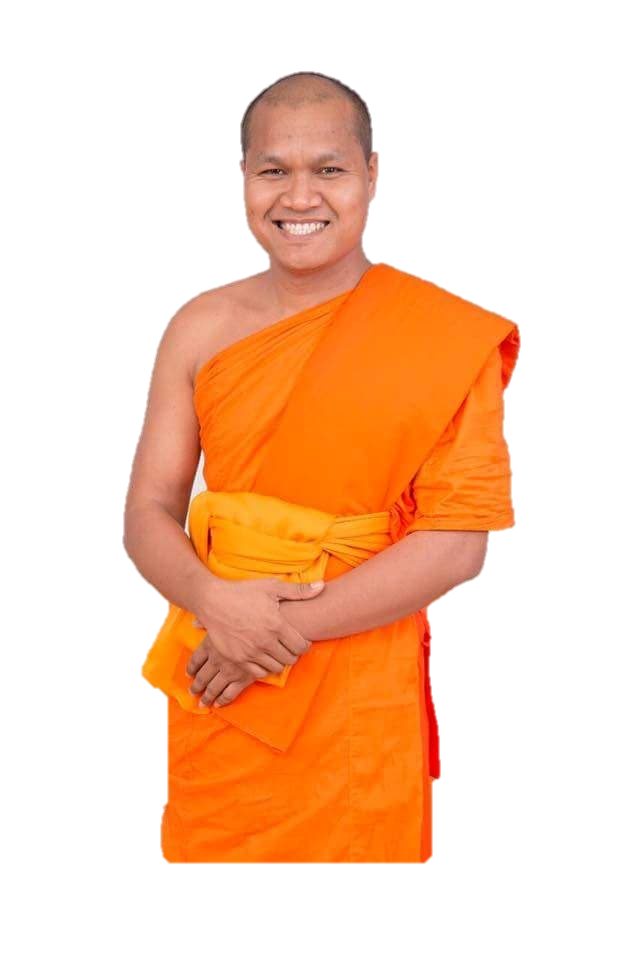 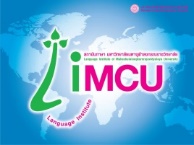 มหาวิทยาลัยมหาจุฬาลงกรณราชวิทยาลัย
MCU 002 อบรมจำนวน ๓๐ ชั่วโมง
การวัดผลประเมินผล 
Class Attendance       10 %
Assignments              20 %
Quizzes                    20 %
Writing	          10 %
Final Examination       40 %
วิธีการเรียนการสอน
Lectures
Class Presentation
Pair work/ Group Work Activities
Group Discussion
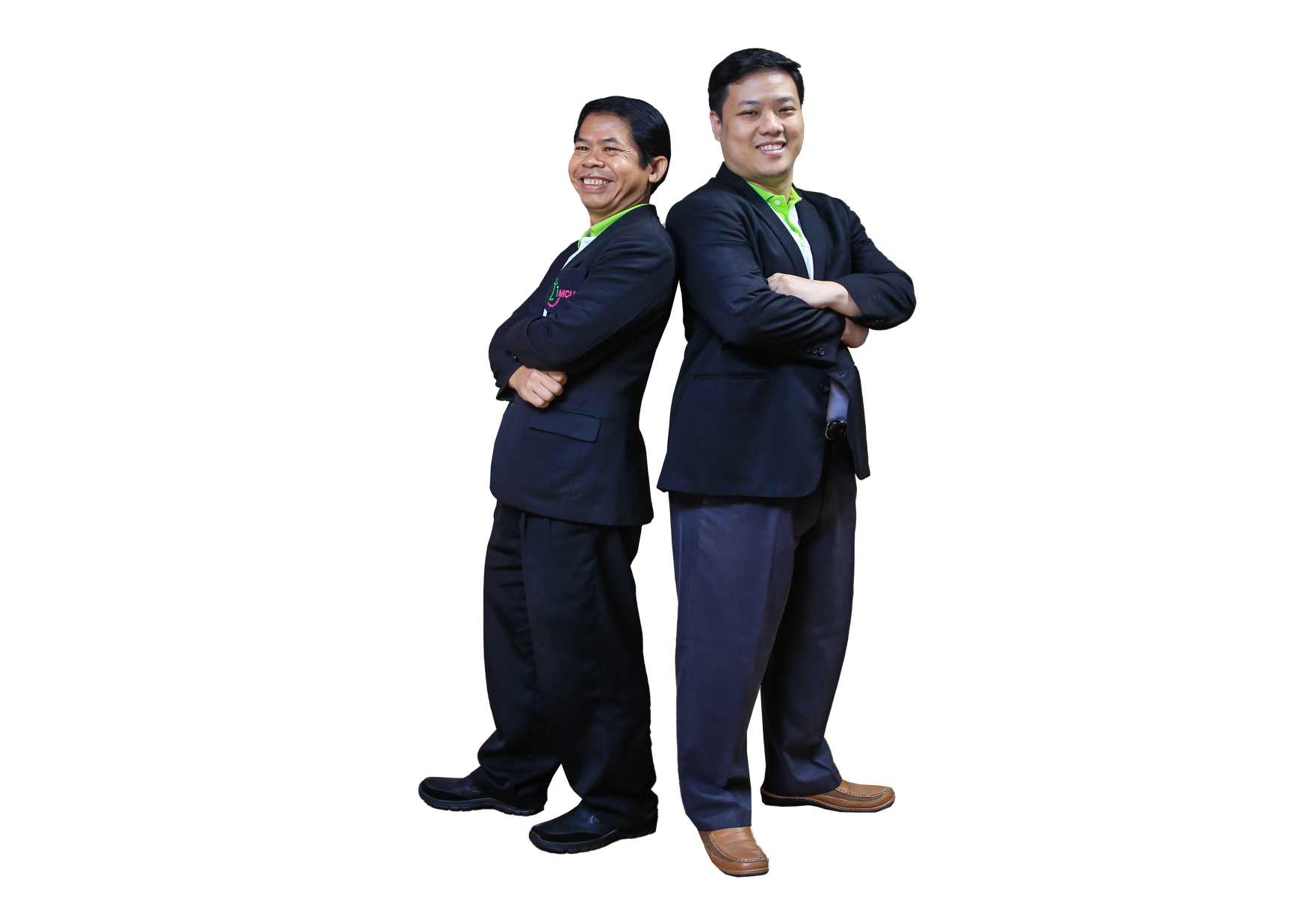 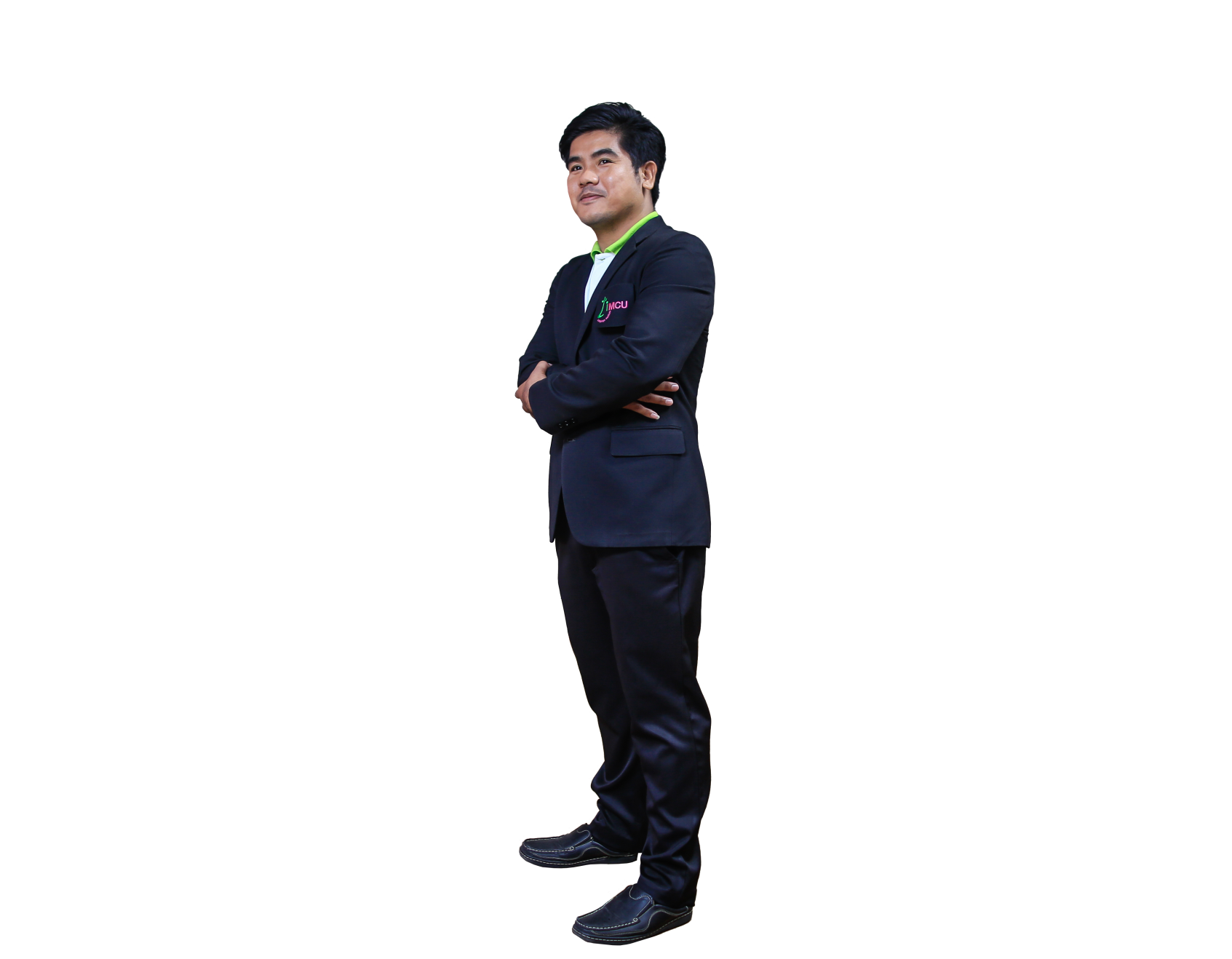 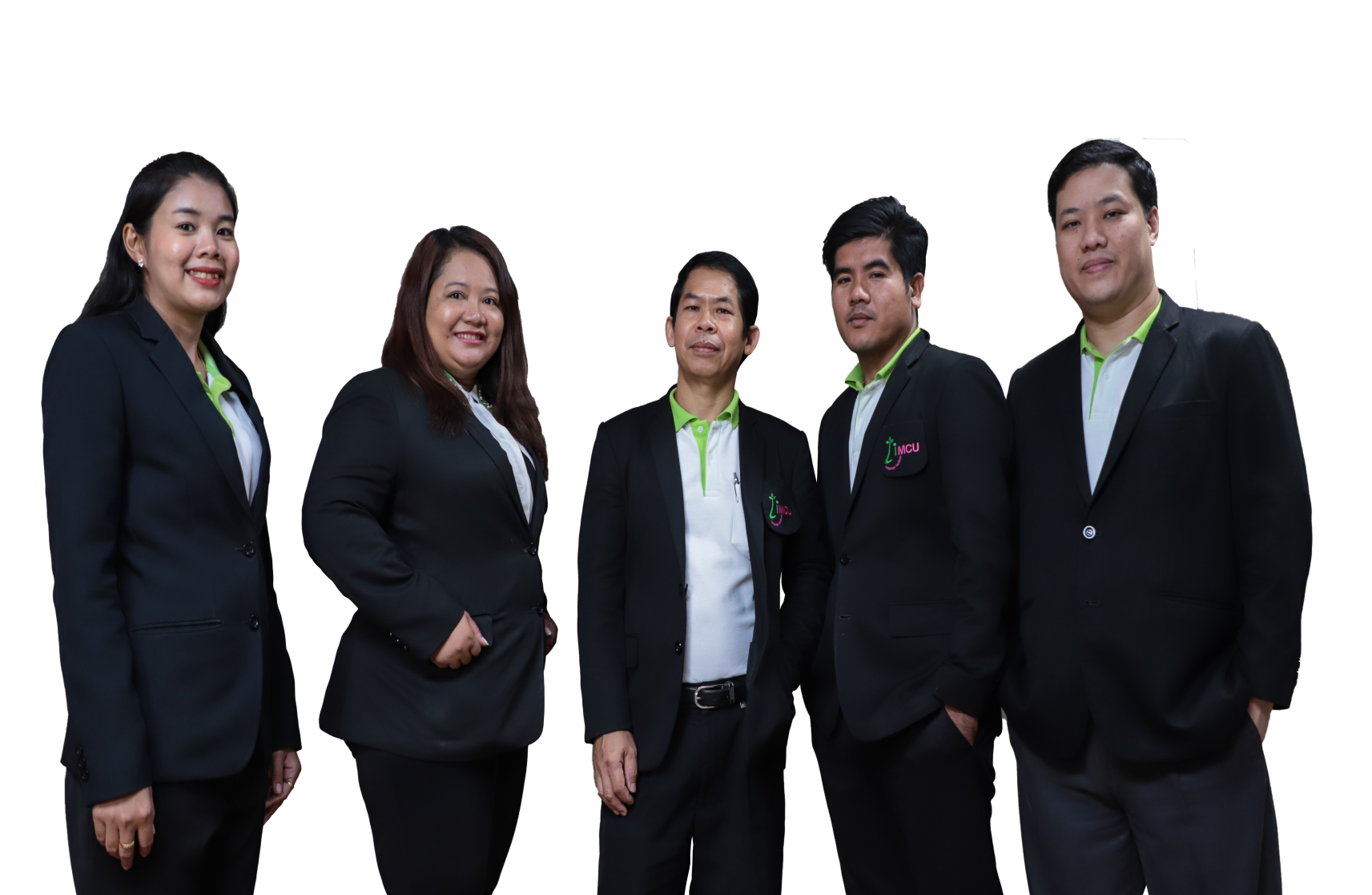 เกณฑ์คะแนนผ่านที่ ร้อยละ ๖๐
สอบถามเพิ่มเติมได้ที่ 
ส่วนวิชาการ สถาบันภาษา
โทร.๐๙๕ ๕๒๙ ๒๖๙๙ 
Line ID: morm26
ทีมงานส่วนวิชาการ
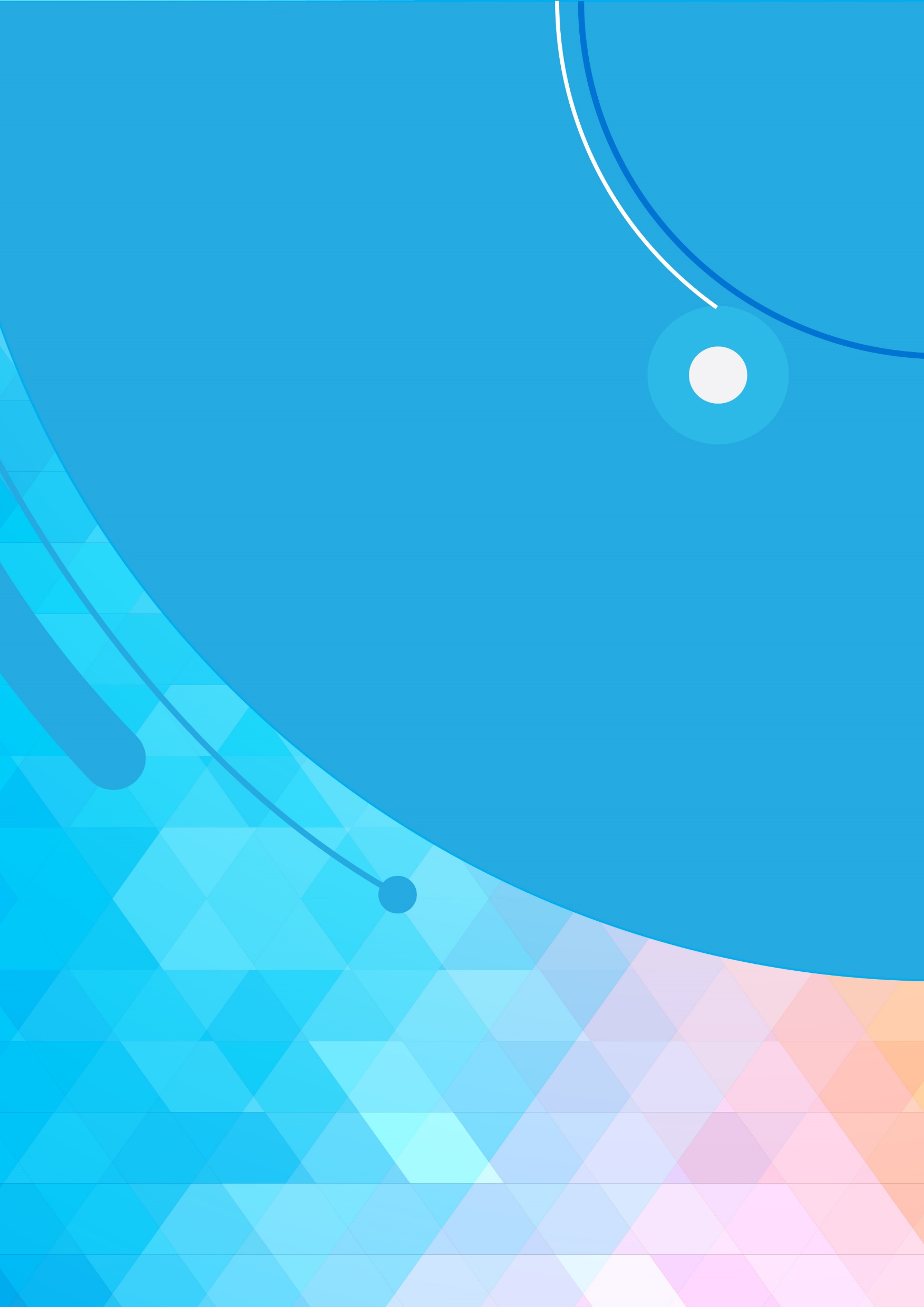 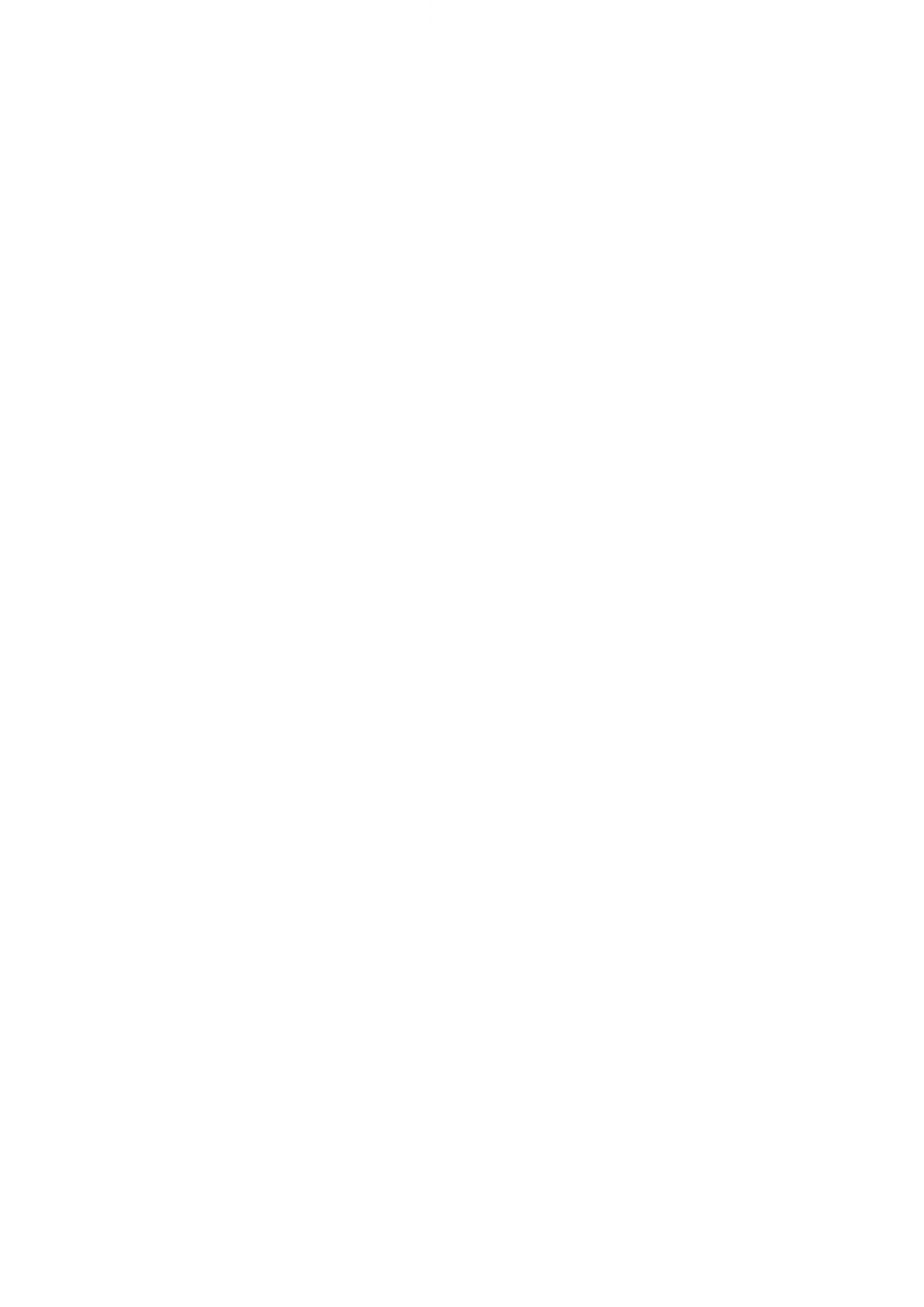 ส่วนวิชาการ สถาบันภาษา (LIMCU)
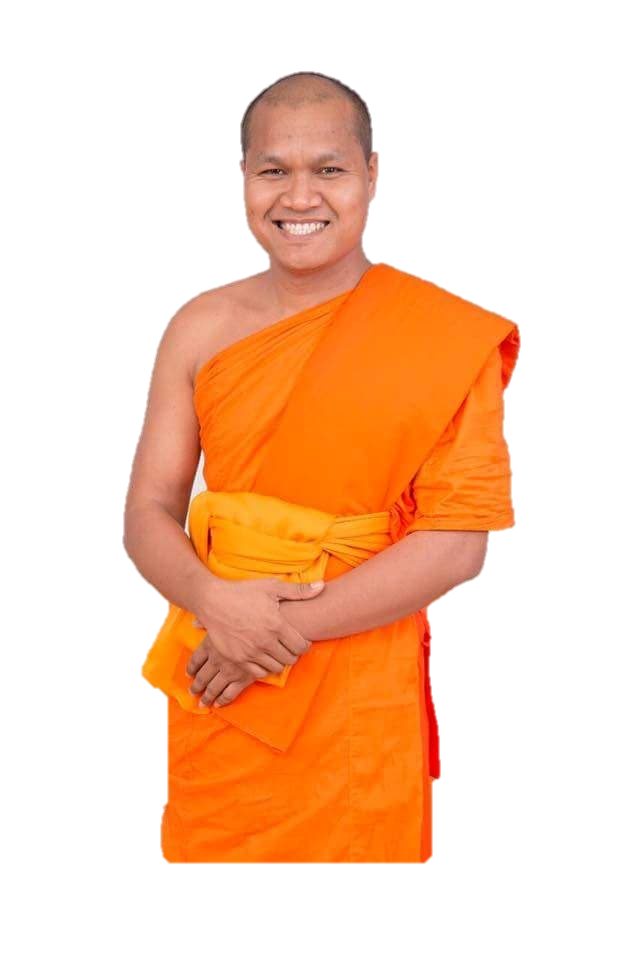 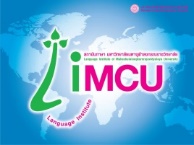 มหาวิทยาลัยมหาจุฬาลงกรณราชวิทยาลัย
MCU 002 อบรมจำนวน ๓๐ ชั่วโมง
MCU 001 อบรมจำนวน ๓๐ ชั่วโมง
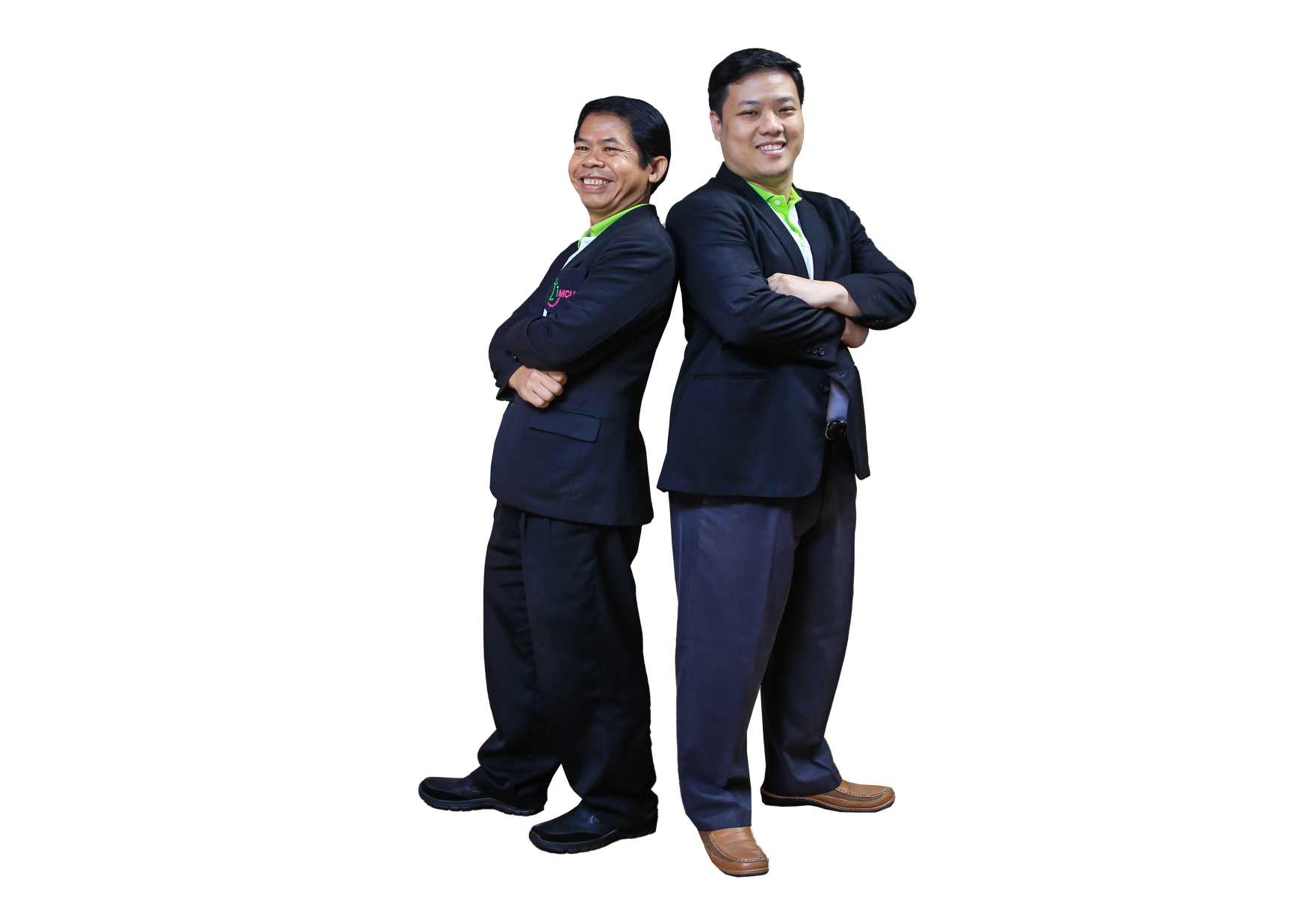 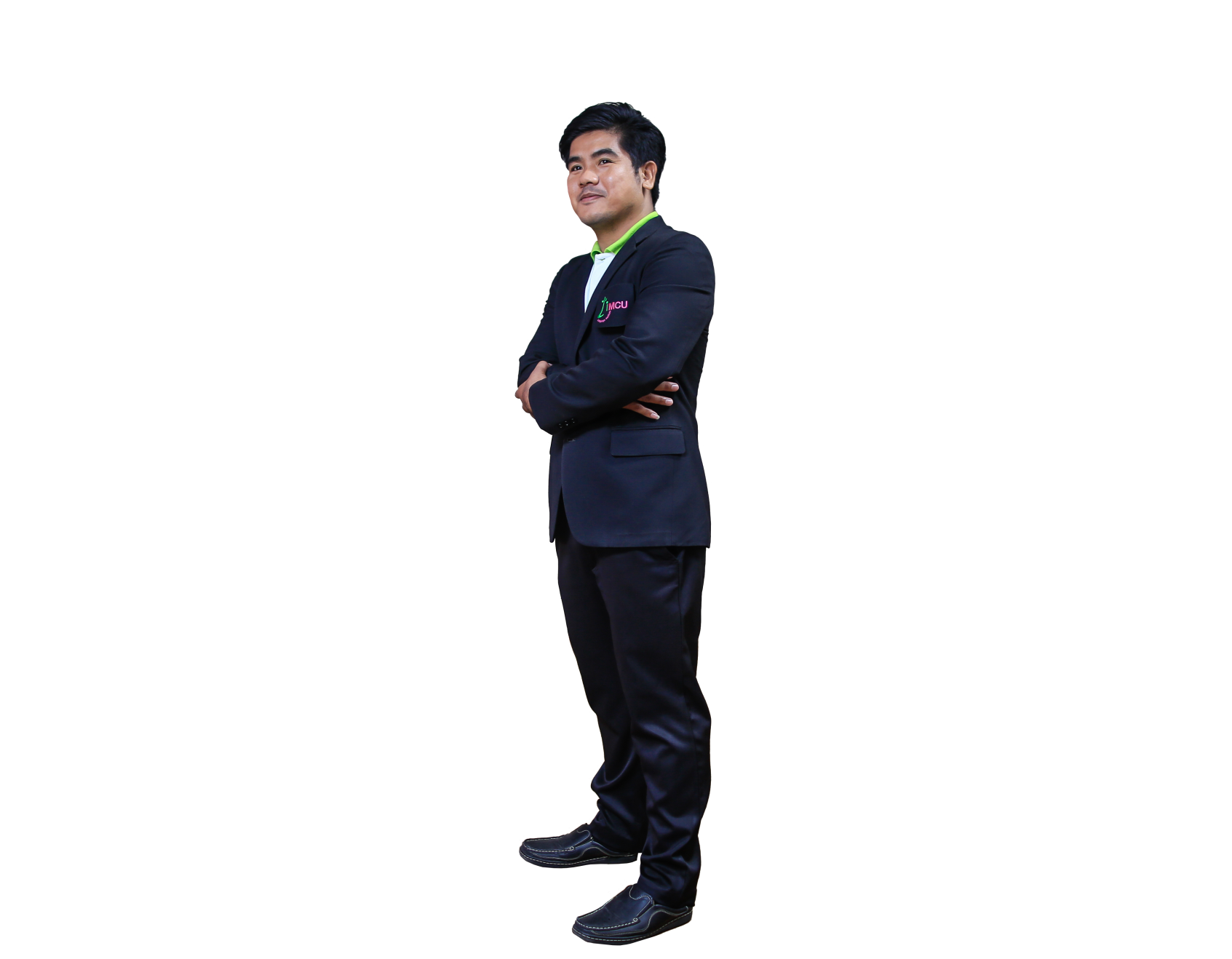 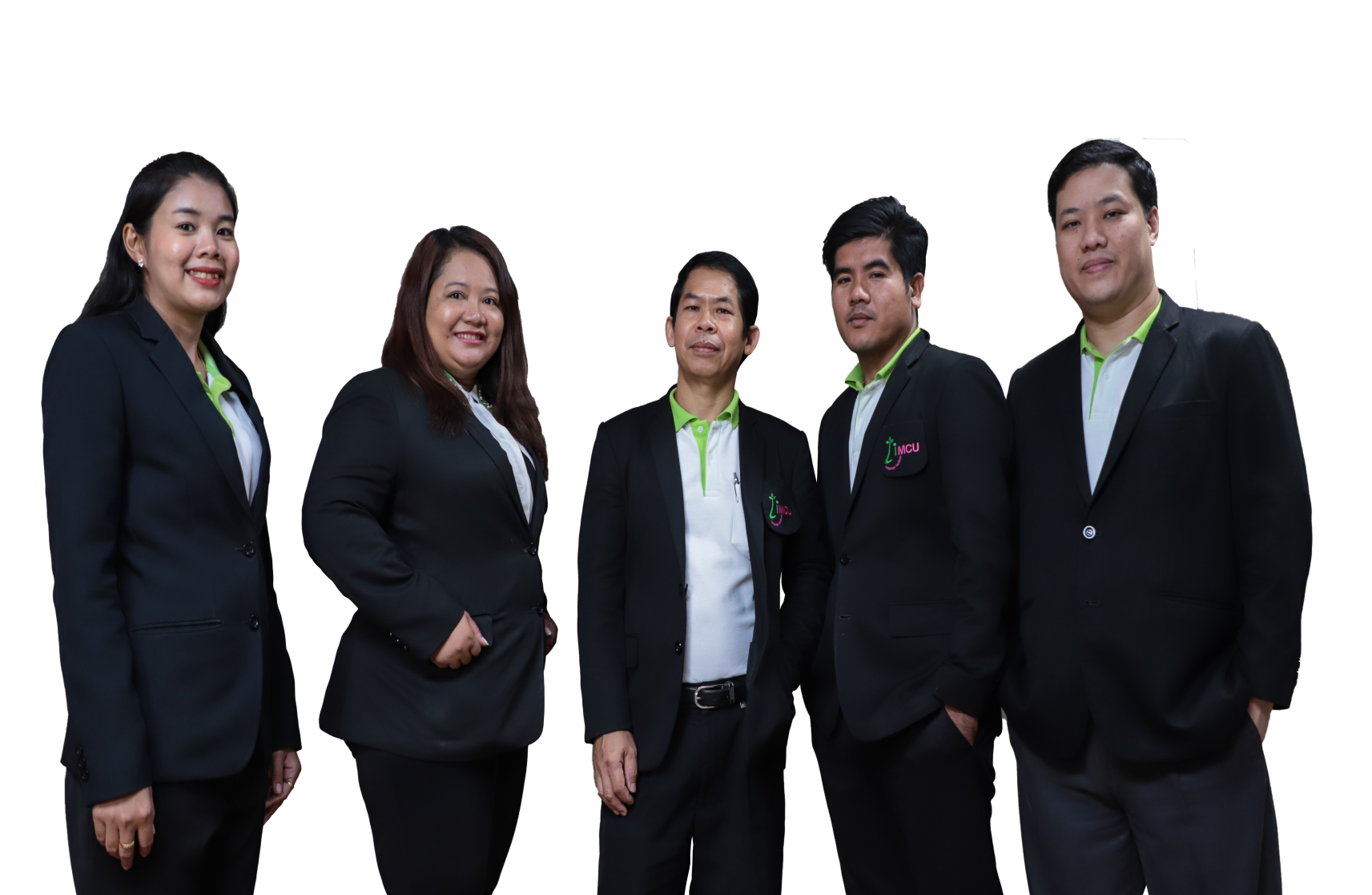 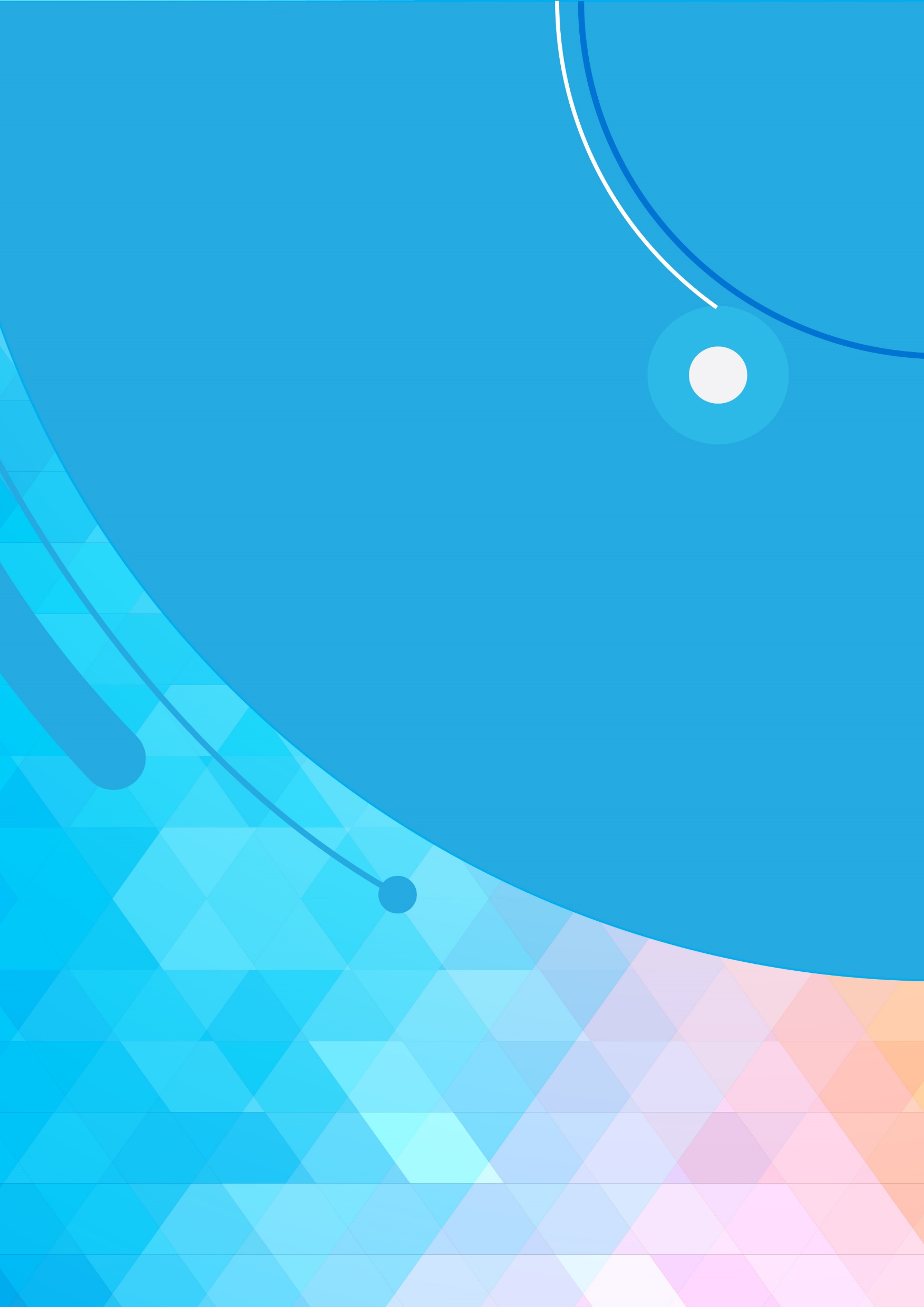 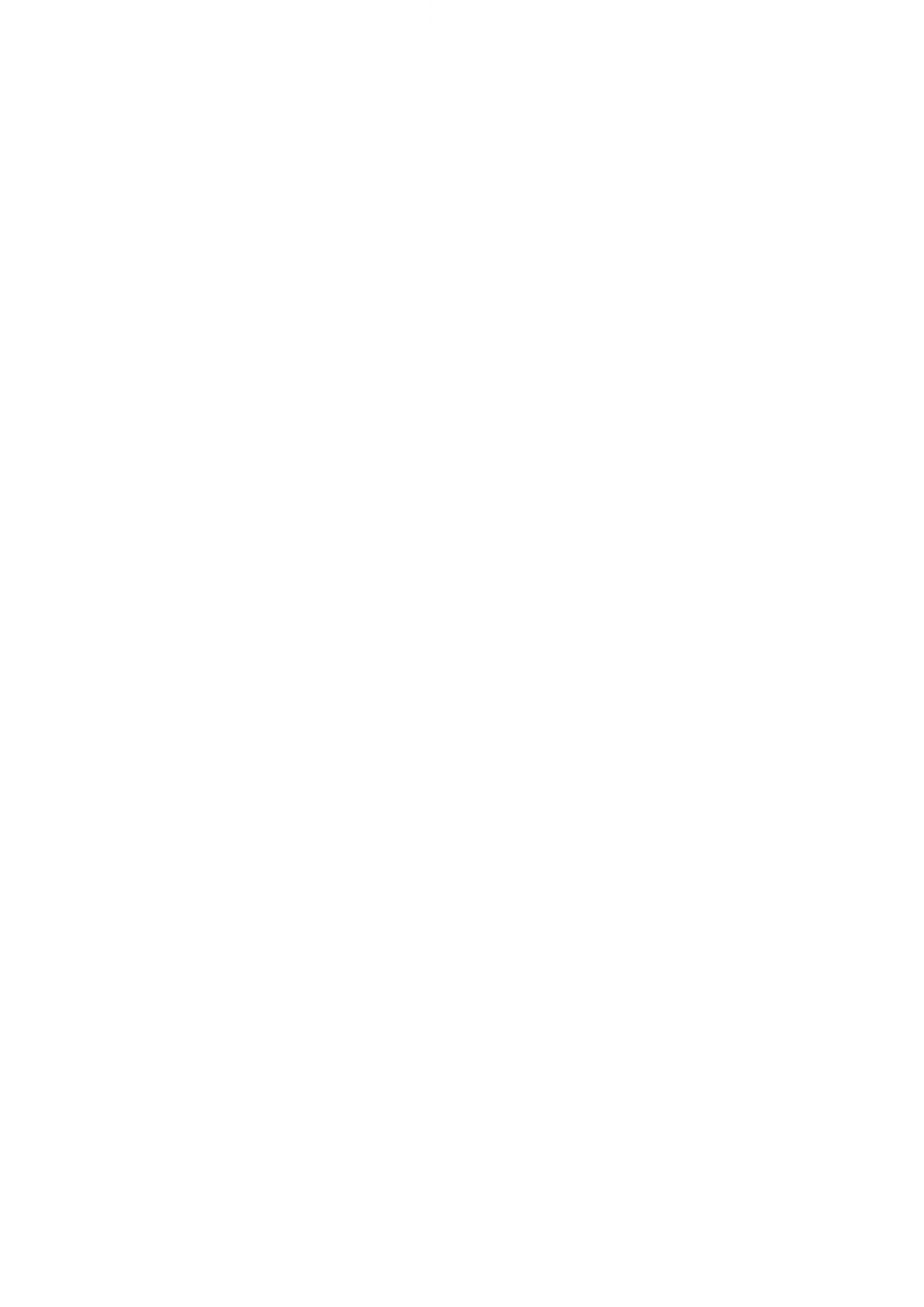 ส่วนวิชาการ สถาบันภาษา (LIMCU)
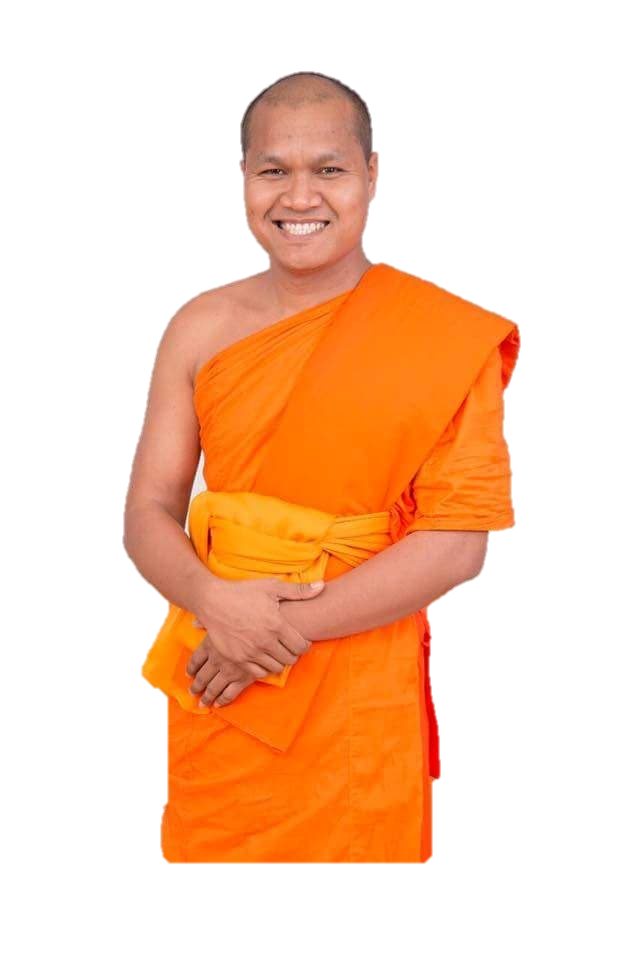 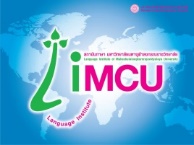 มหาวิทยาลัยมหาจุฬาลงกรณราชวิทยาลัย
เรียนซ่อมเสริม
ลงเรียนใหม่
ไม่ผ่าน
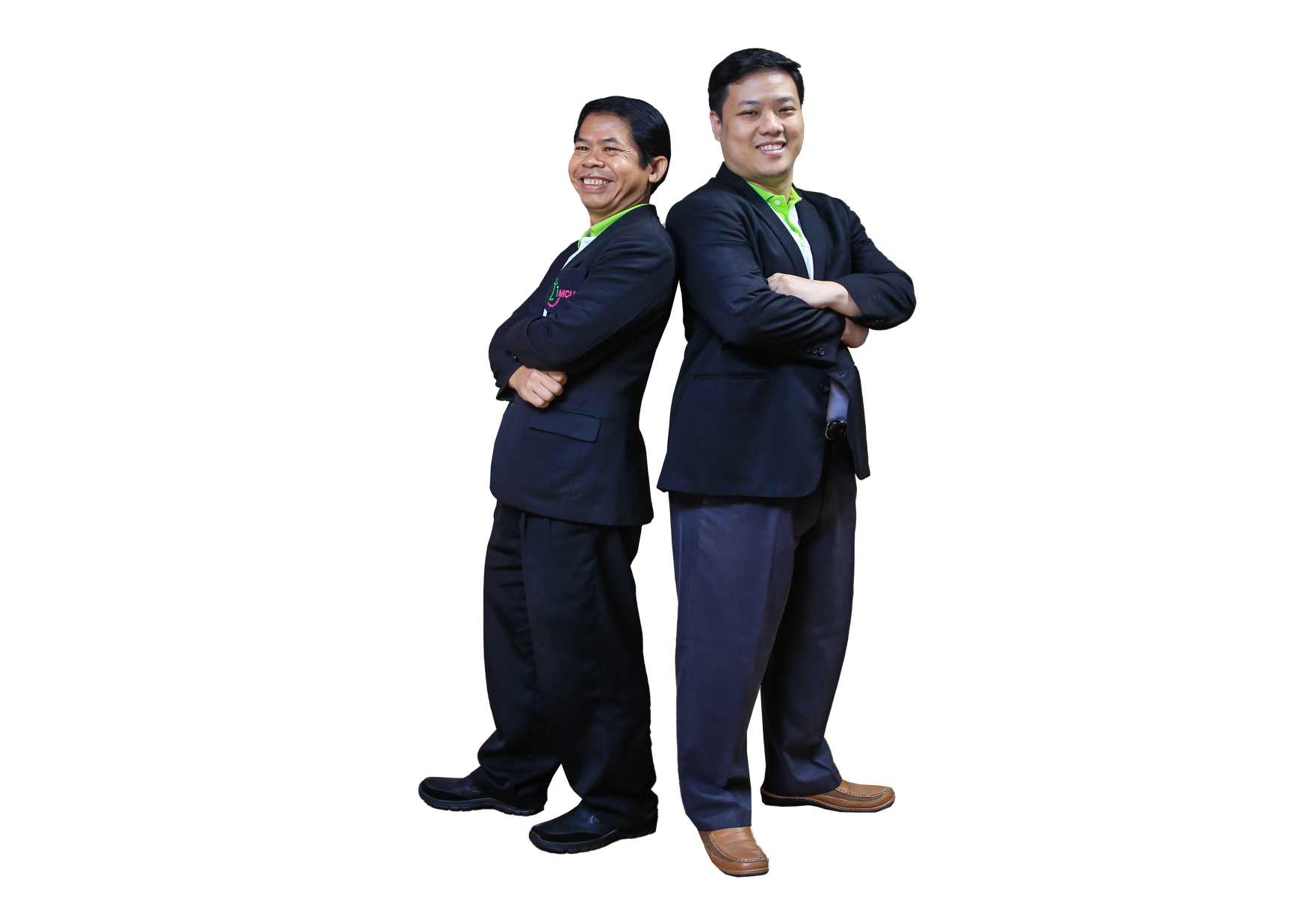 MCU 001
Listening & Speaking
MCU 002
Reading & Writing
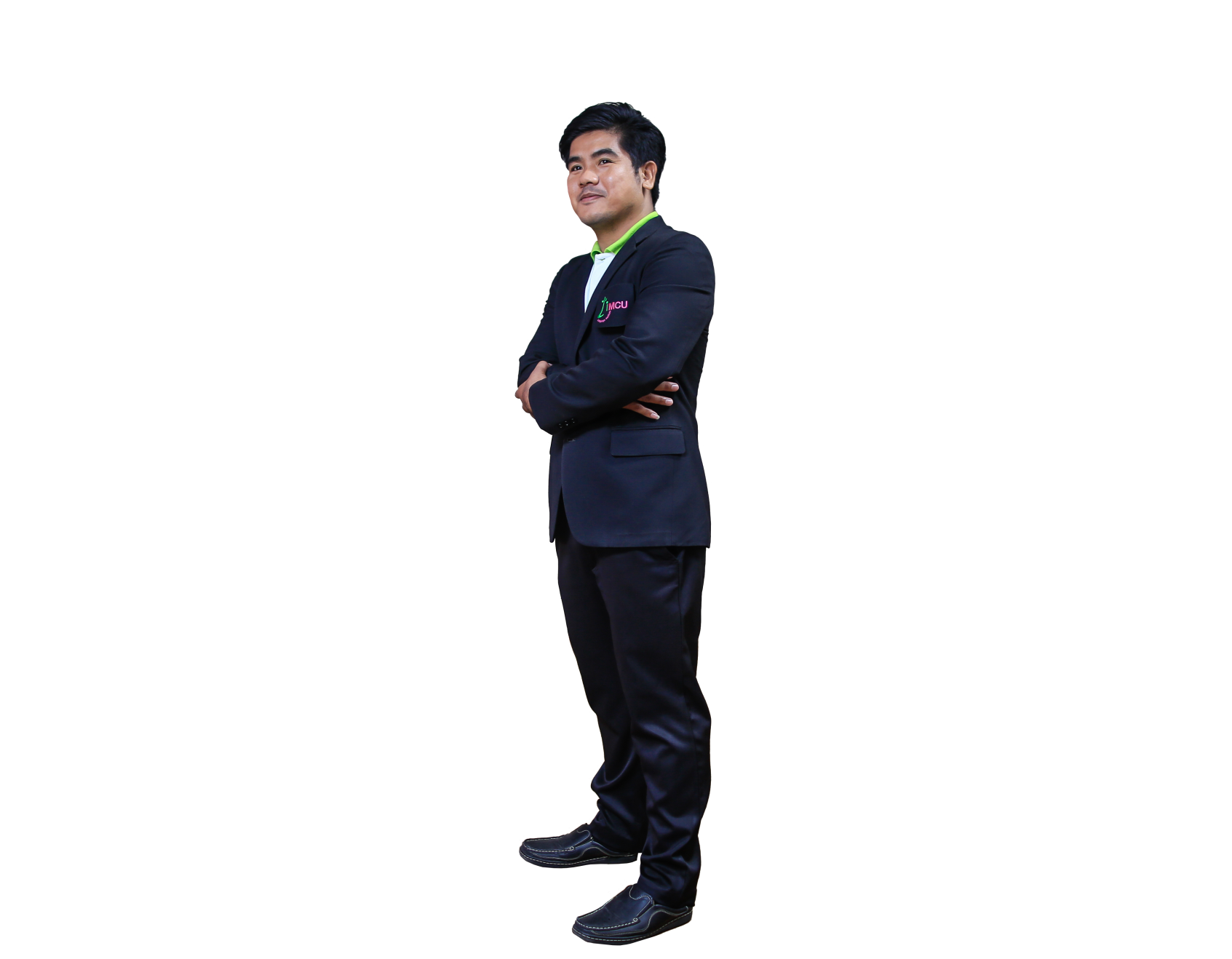 รับรองผล
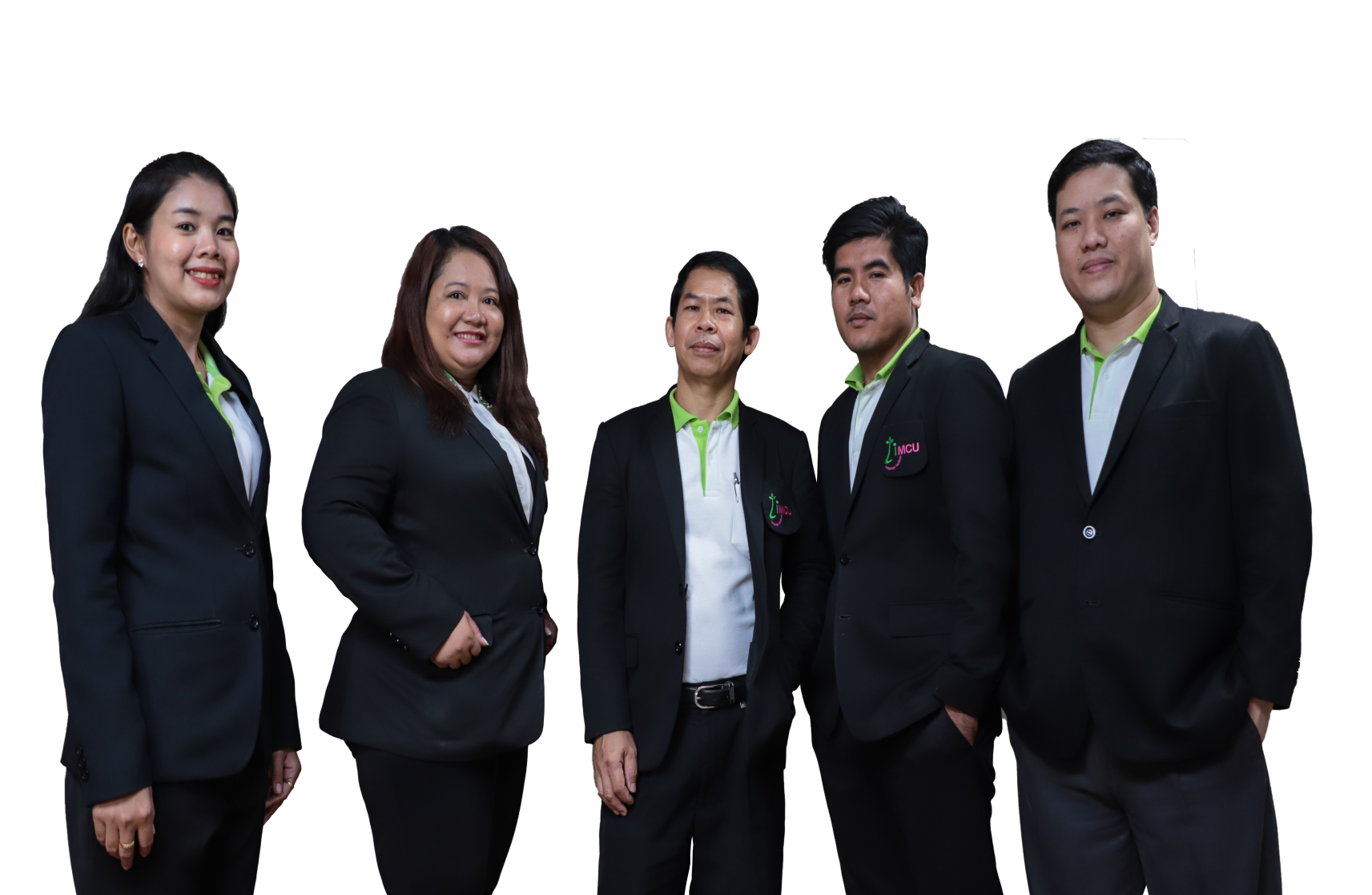 ผ่าน
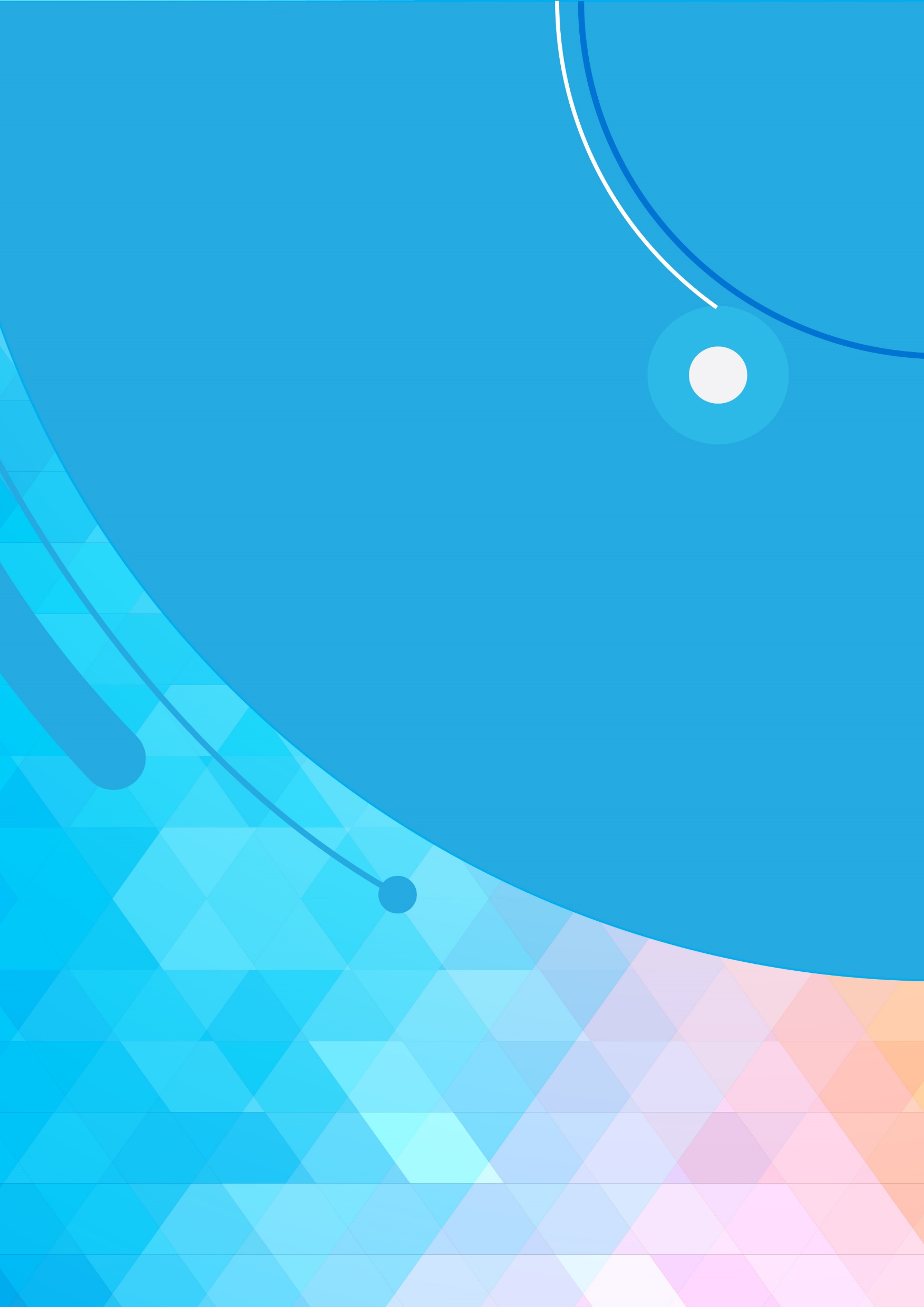 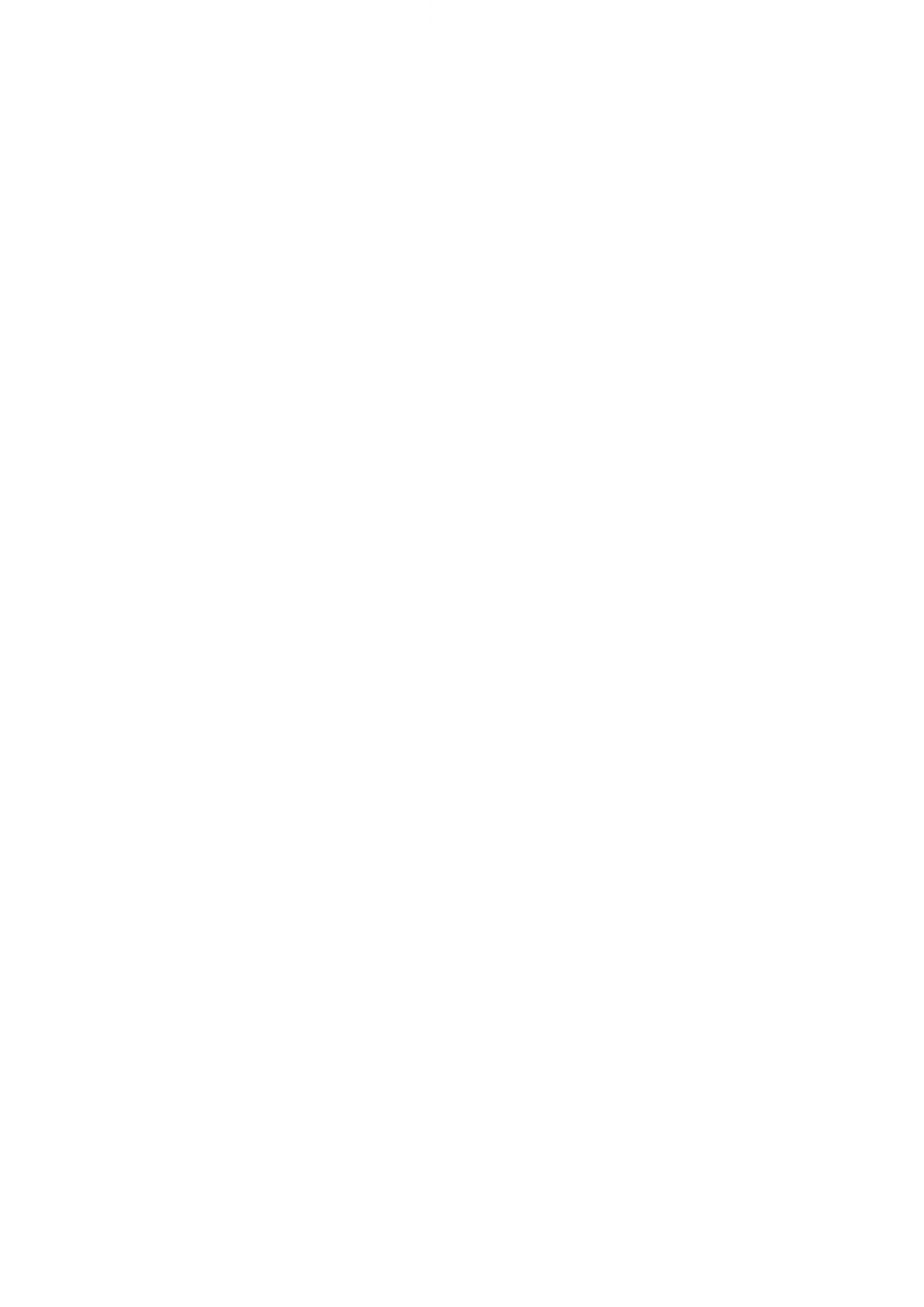 ส่วนวิชาการ สถาบันภาษา (LIMCU)
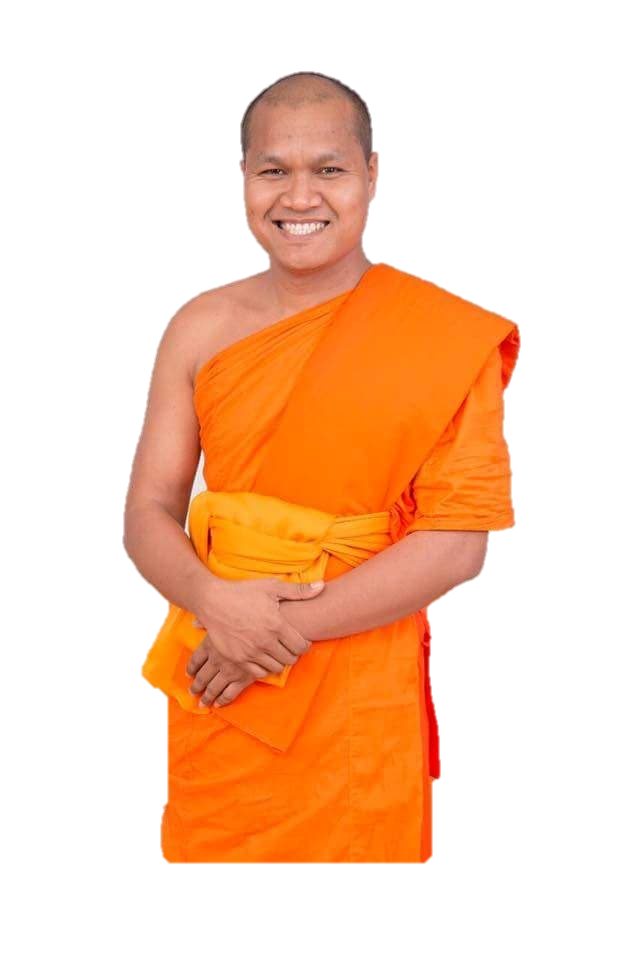 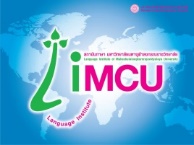 มหาวิทยาลัยมหาจุฬาลงกรณราชวิทยาลัย
หลักสูตร และ อาจารย์ผู้สอน
หลักสูตร หรือเอกสารประกอบการสอน
*ส่วนงานกำหนดเอง ครอบคลุม
  ทั้ง ๔ ทักษะ
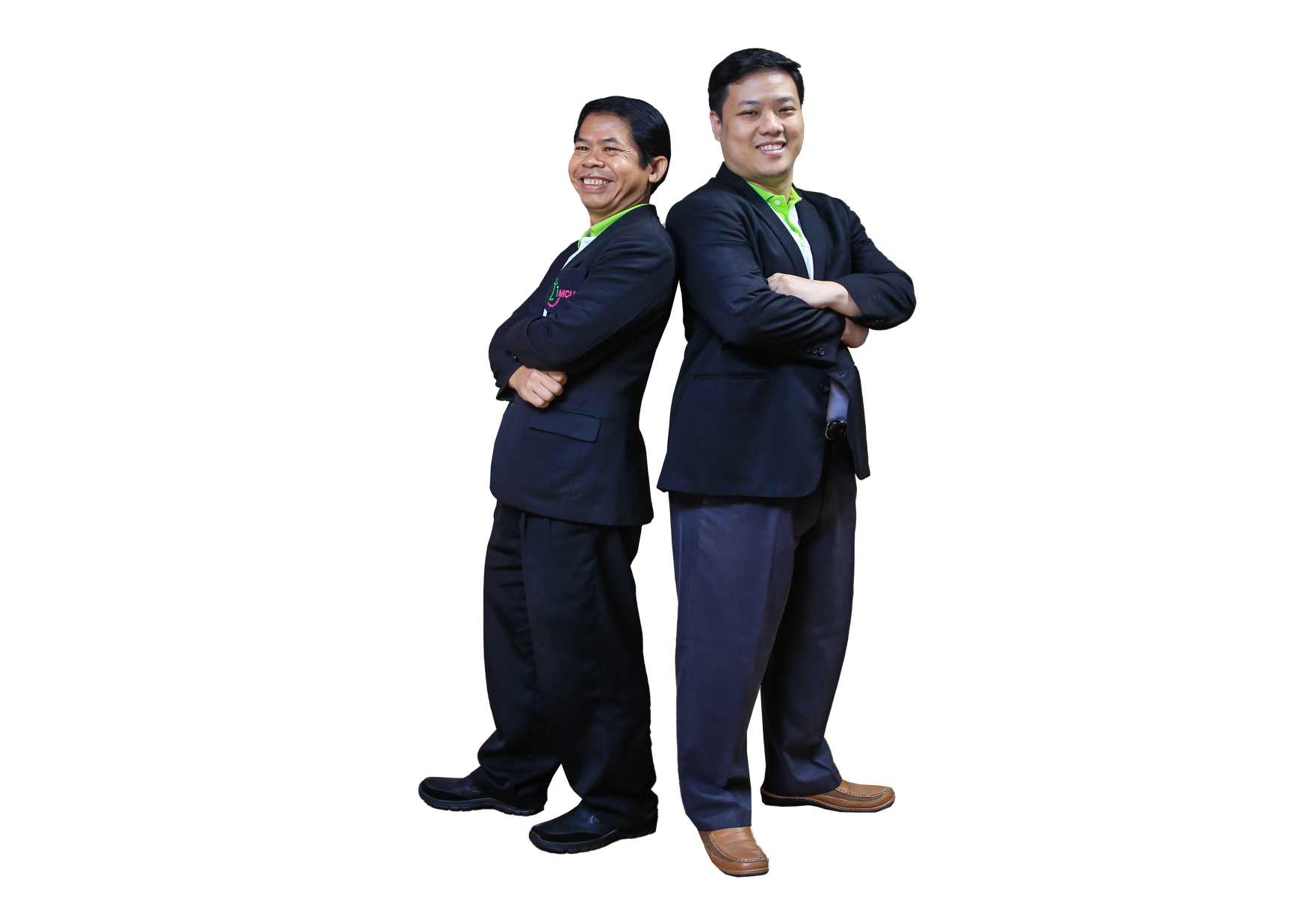 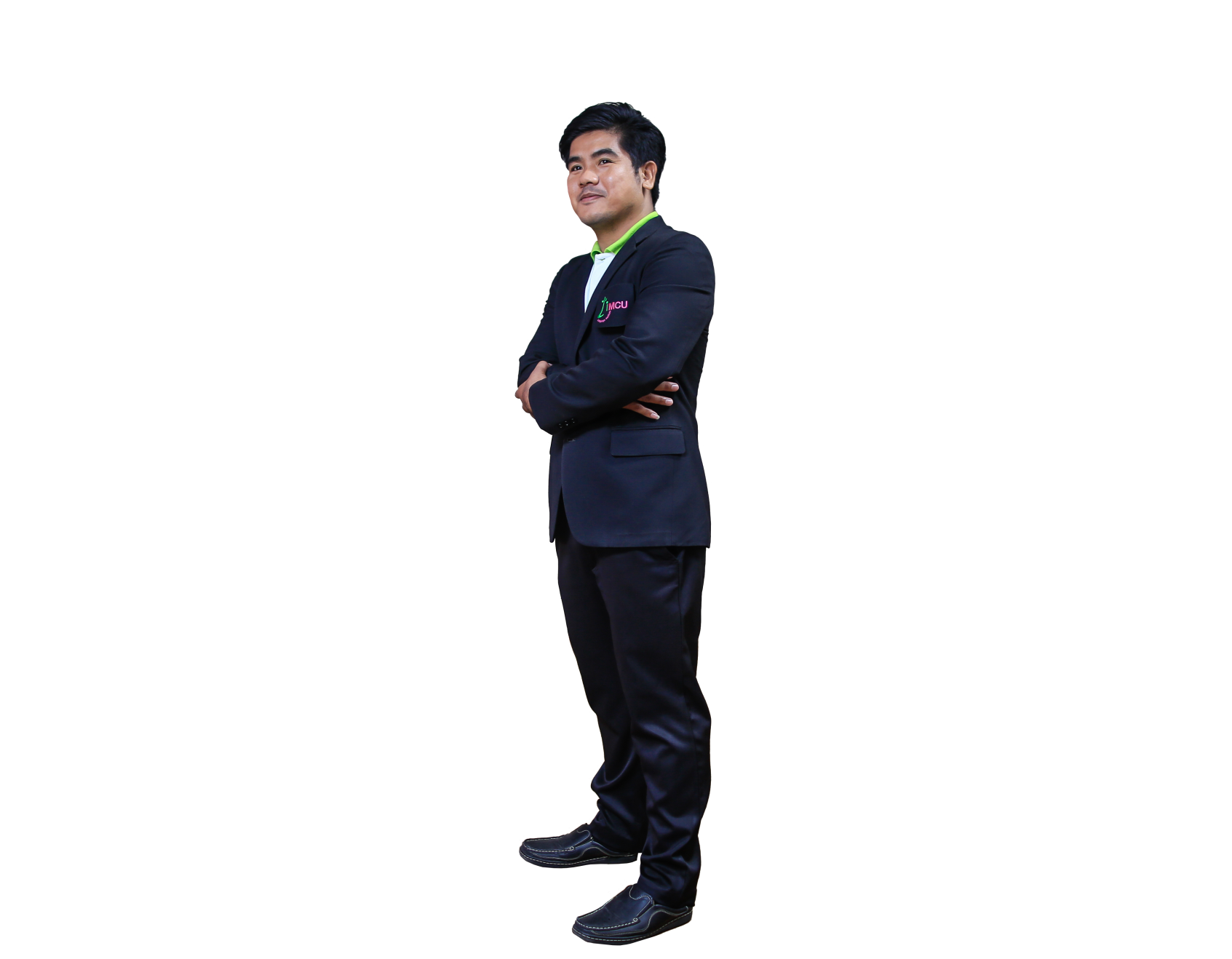 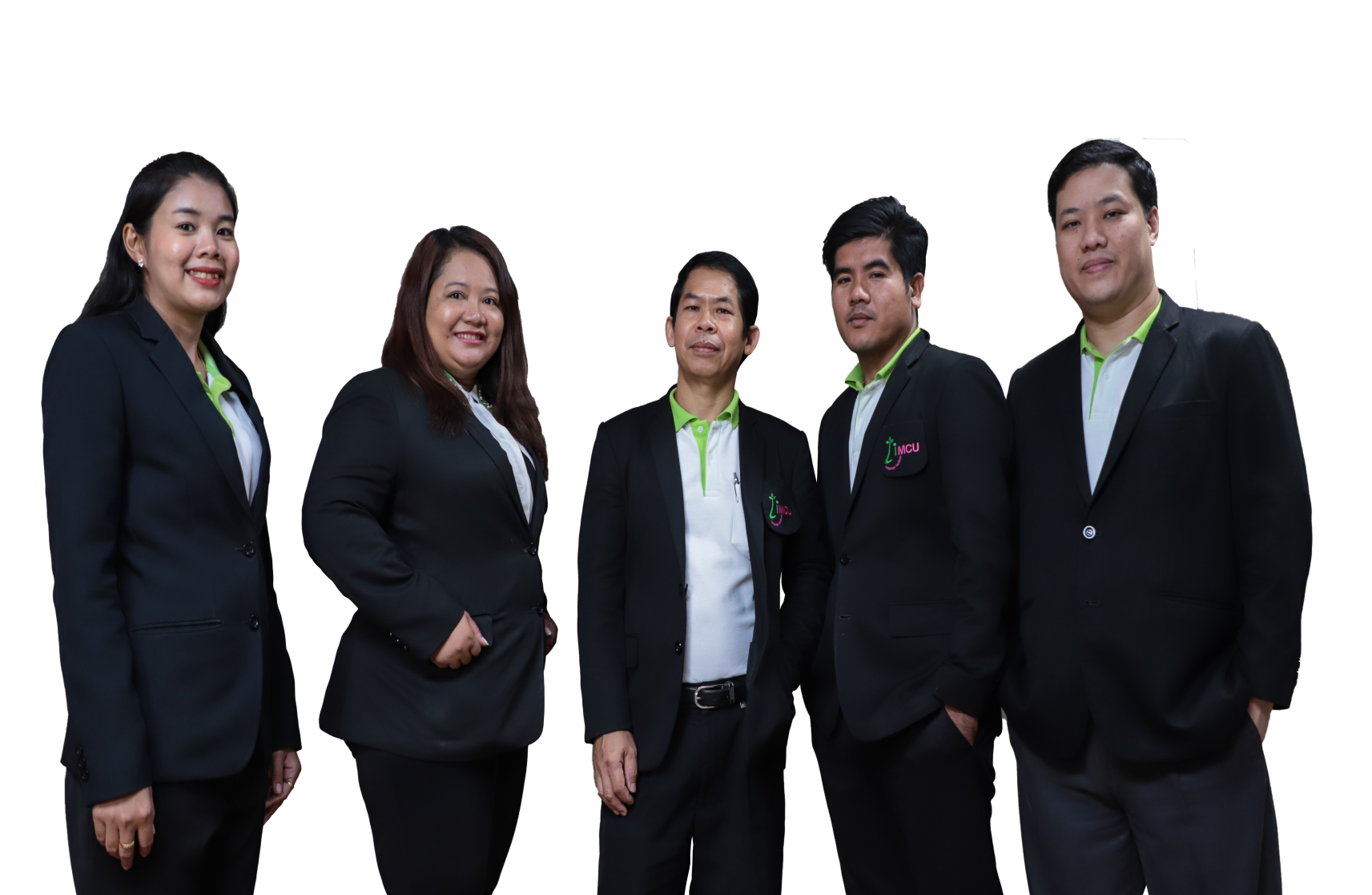 อาจารย์ผู้สอน
ส่วนงานฯ กำหนดอาจารย์ผู้มีความรู้และทักษะการสอนภาษาอังกฤษ ให้เป็นอาจารย์ผู้สอน
สอบถามเพิ่มเติมได้ที่ 
ส่วนวิชาการ สถาบันภาษา
โทร.๐๙๕ ๕๒๙ ๒๖๙๙ 
Line ID: morm26
ทีมงานส่วนวิชาการ
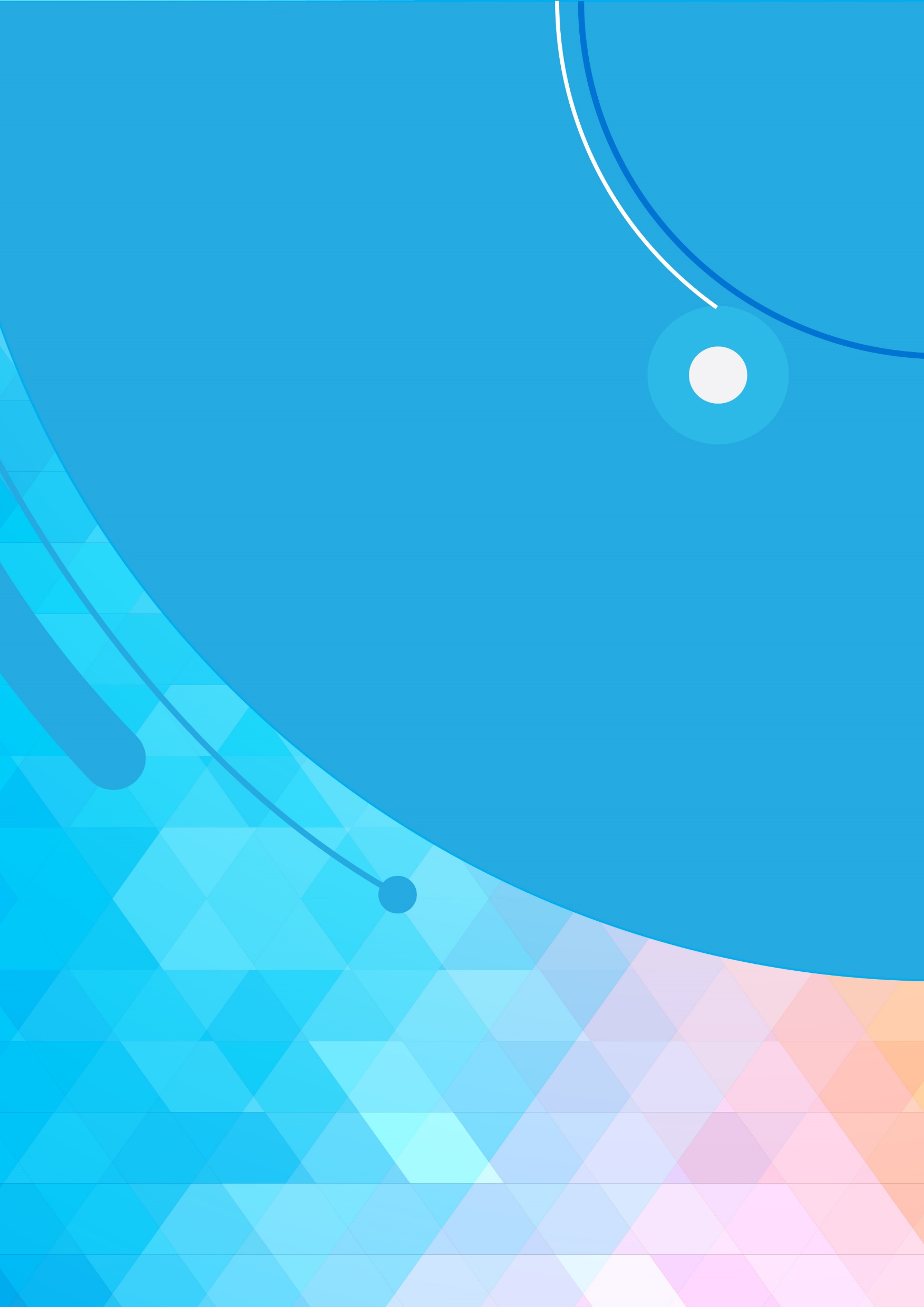 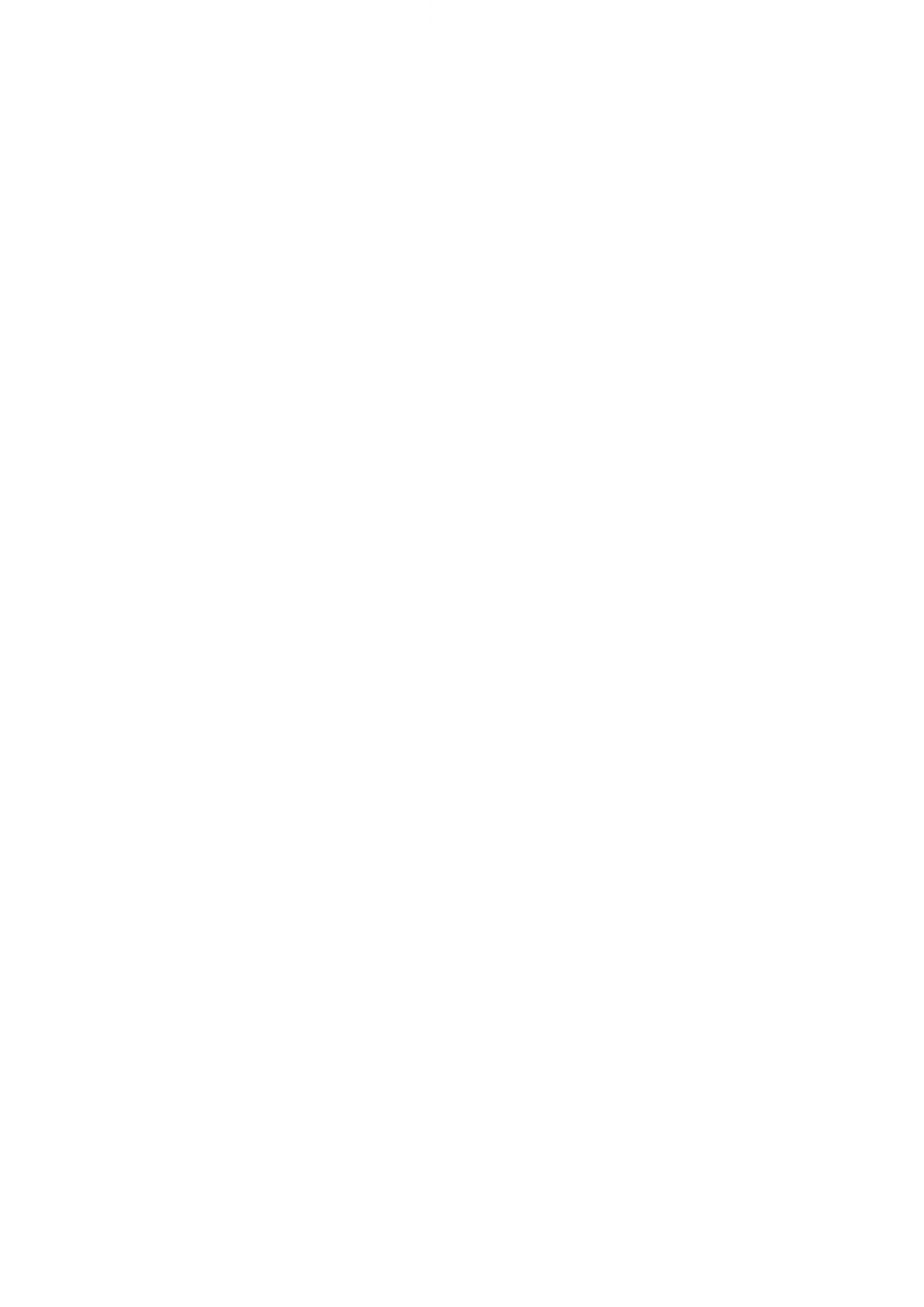 ส่วนวิชาการ สถาบันภาษา (LIMCU)
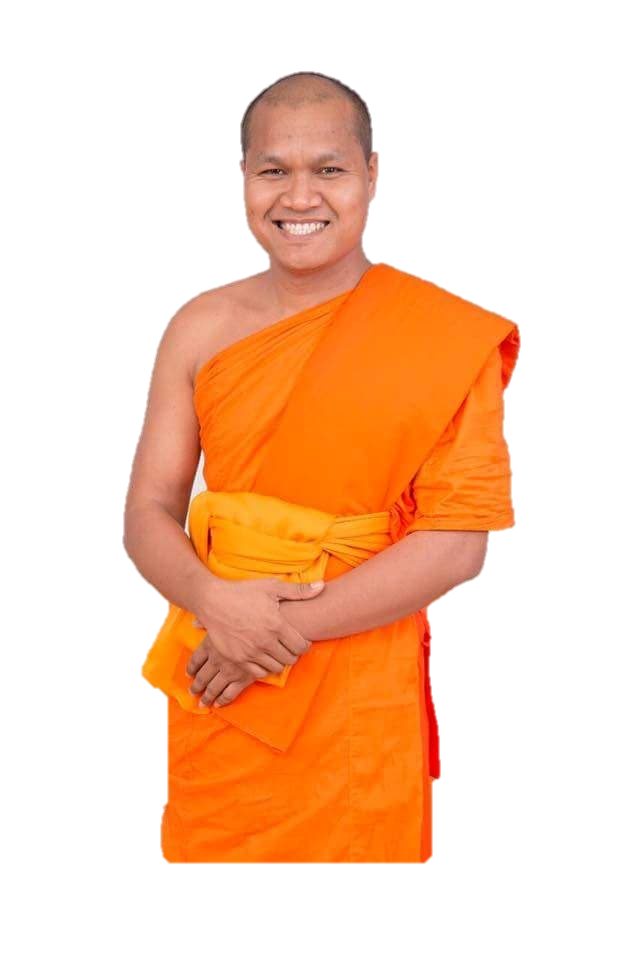 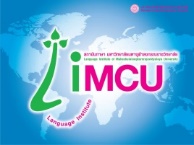 มหาวิทยาลัยมหาจุฬาลงกรณราชวิทยาลัย
การรับรองผลโดยสถาบันภาษา
๑.หน้าที่ส่วนงาน
สรุปรายชื่อและผลการอบรม(เรียน) 
ใบแสดงคะแนนการอบรม(เรียน)
ประกาศรายชื่อผู้ผ่านตามเกณฑ์
จัดทำบันทึกข้อความส่งรายงานสถาบันภาษา
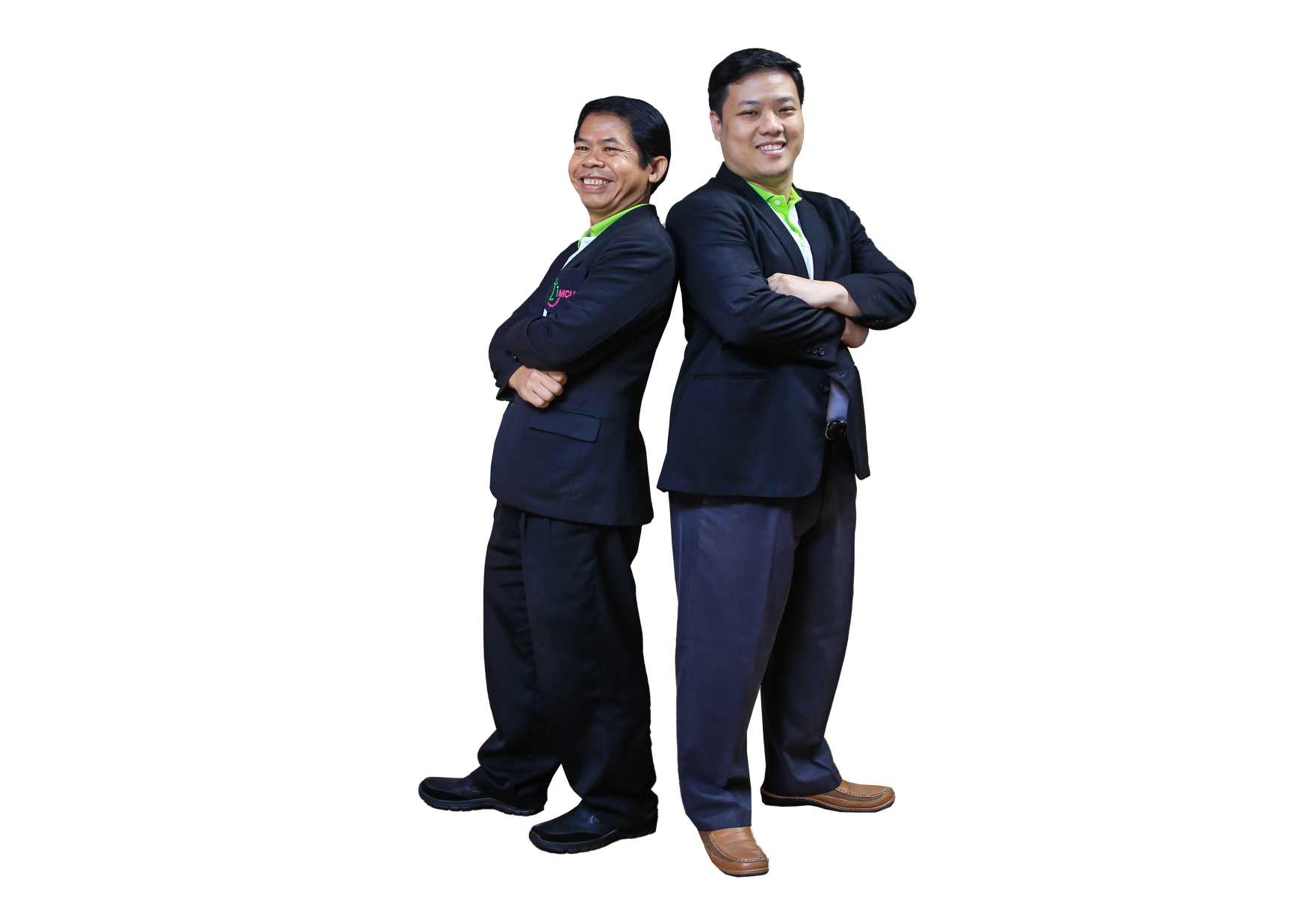 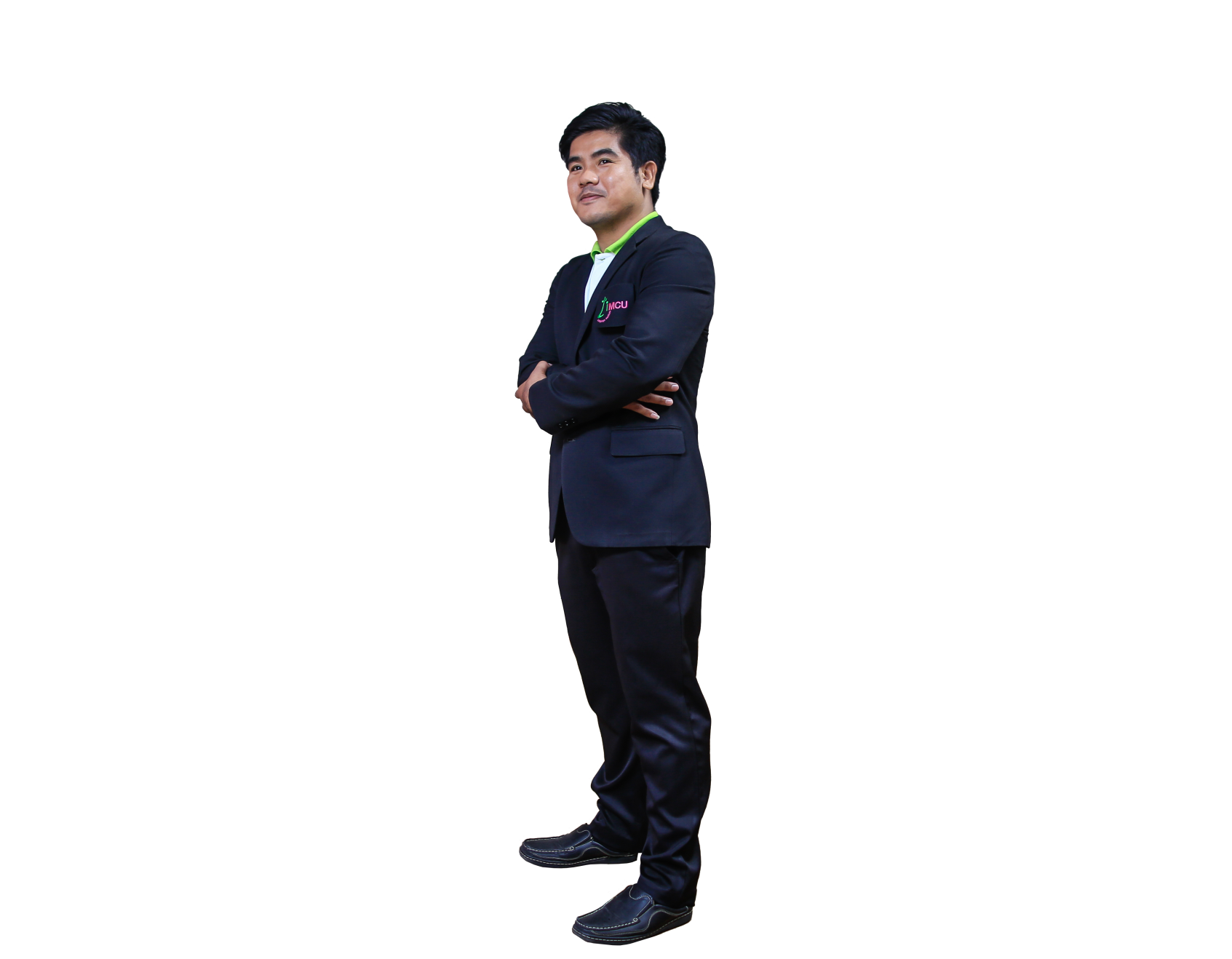 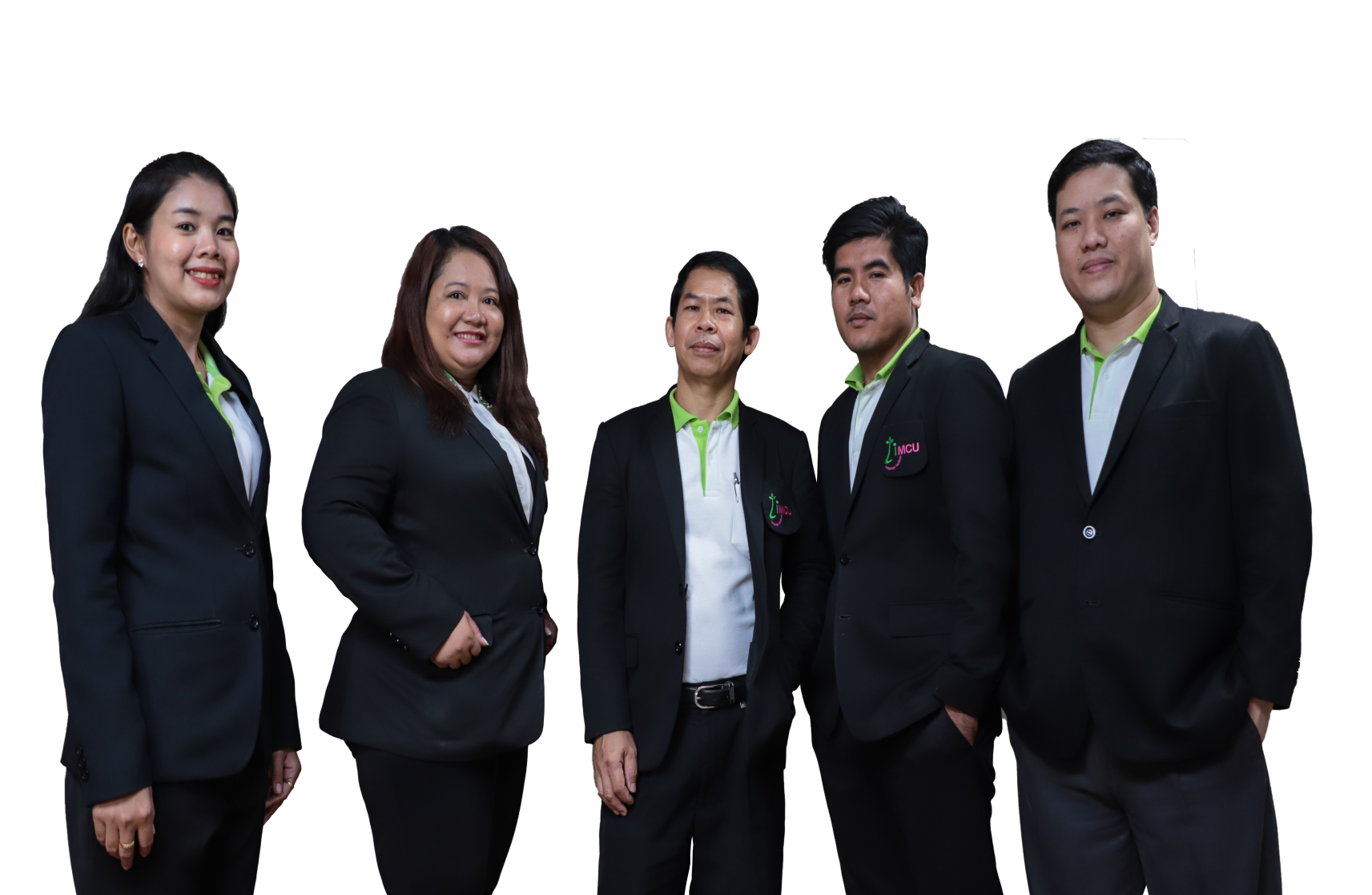 ๒.หน้าที่สถาบันภาษา
ตรวจสอบรายชื่อและผลการประเมิน
แจ้งผลการรับรองไปยังส่วนงาน
แจ้งรายชื่อผู้สอบผ่านไปยังสำนักทะเบียนเพื่อบันทึกข้อมูล
สอบถามเพิ่มเติมได้ที่ 
ส่วนวิชาการ สถาบันภาษา
โทร.๐๙๕ ๕๒๙ ๒๖๙๙ 
Line ID: morm26
ทีมงานส่วนวิชาการ
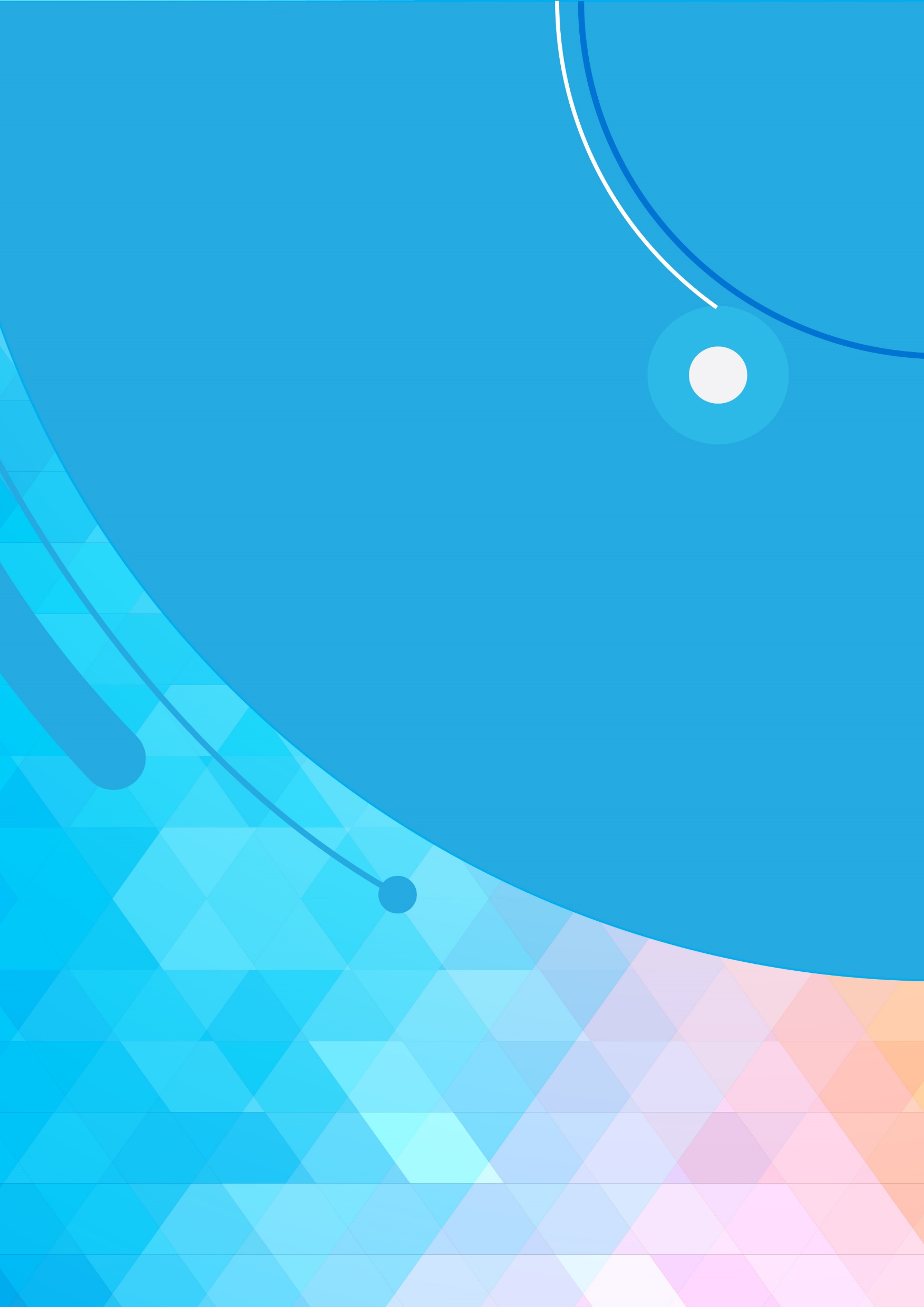 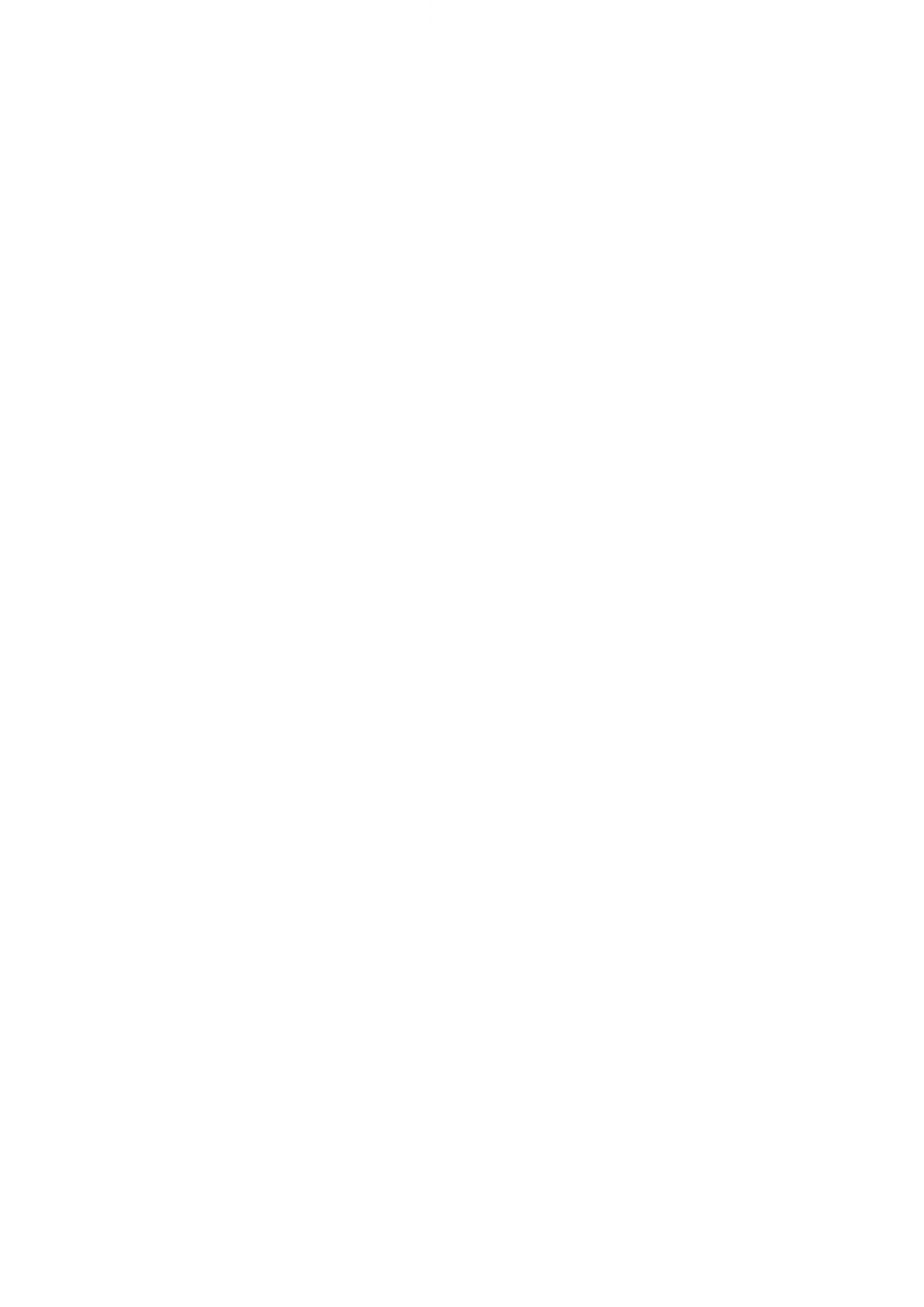 ส่วนวิชาการ สถาบันภาษา (LIMCU)
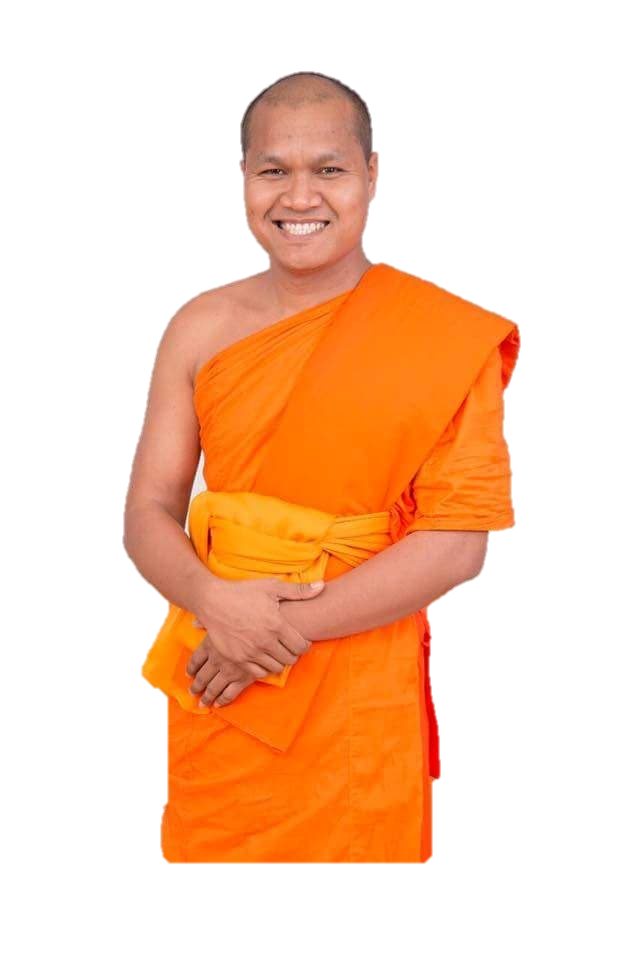 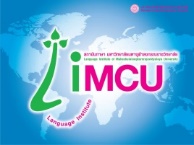 มหาวิทยาลัยมหาจุฬาลงกรณราชวิทยาลัย
เริ่มต้นกำดำเนินการ
๑.แจ้งให้สถาบันภาษา รับทราบการดำเนินการ
บันทึกข้อความ
มติคณะกรรมกมร
ตารางอบรม
รายชื่อนิสิต
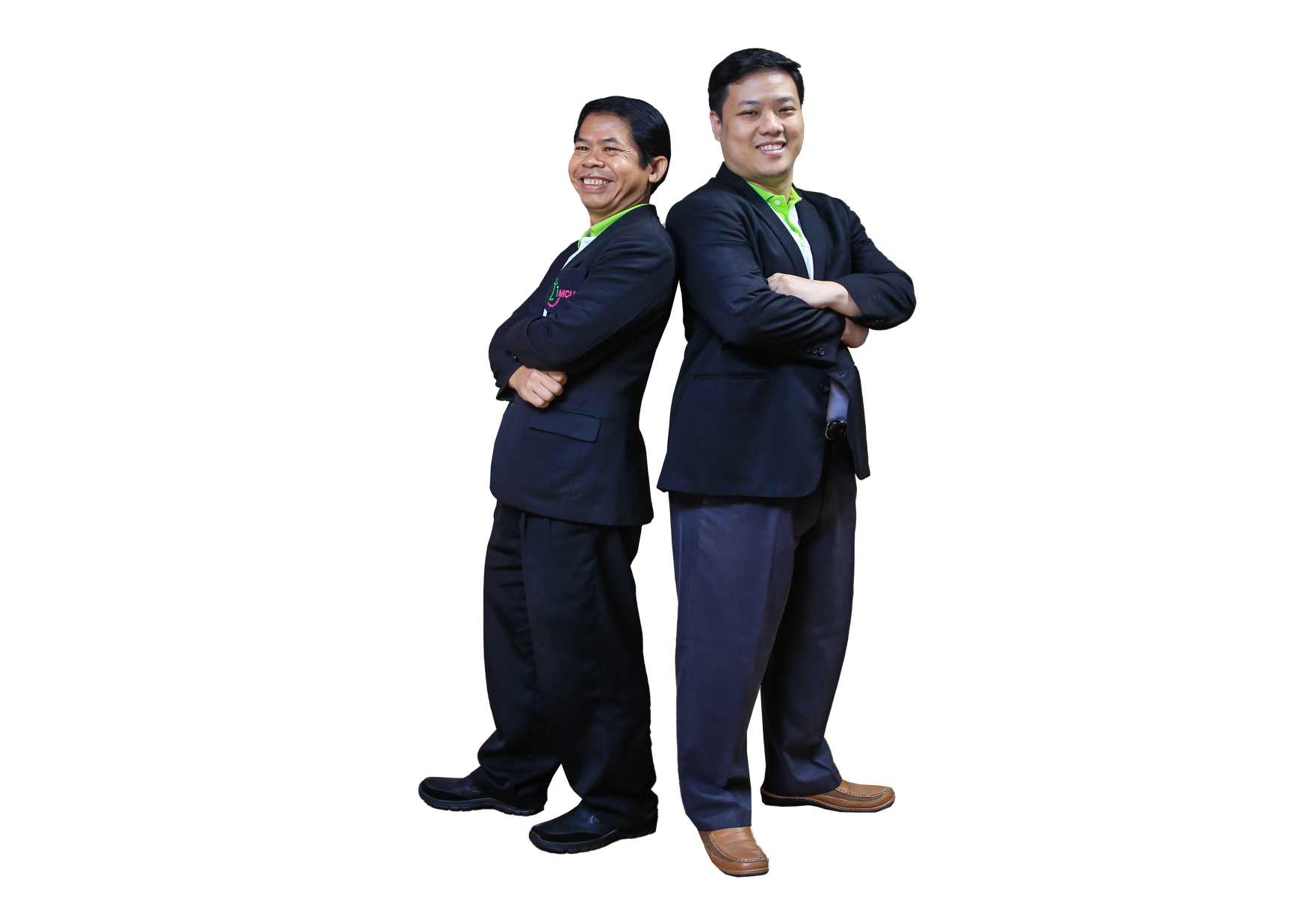 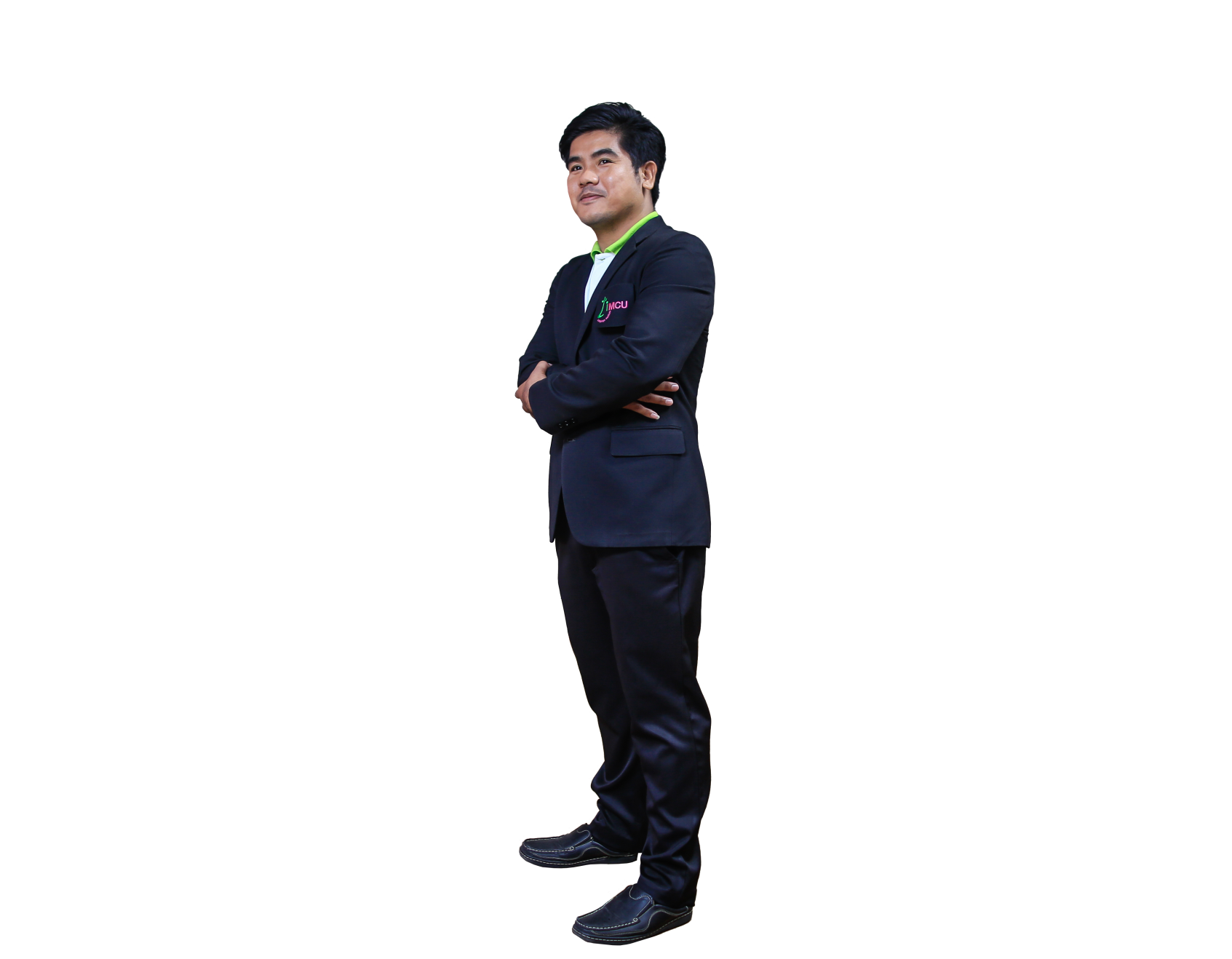 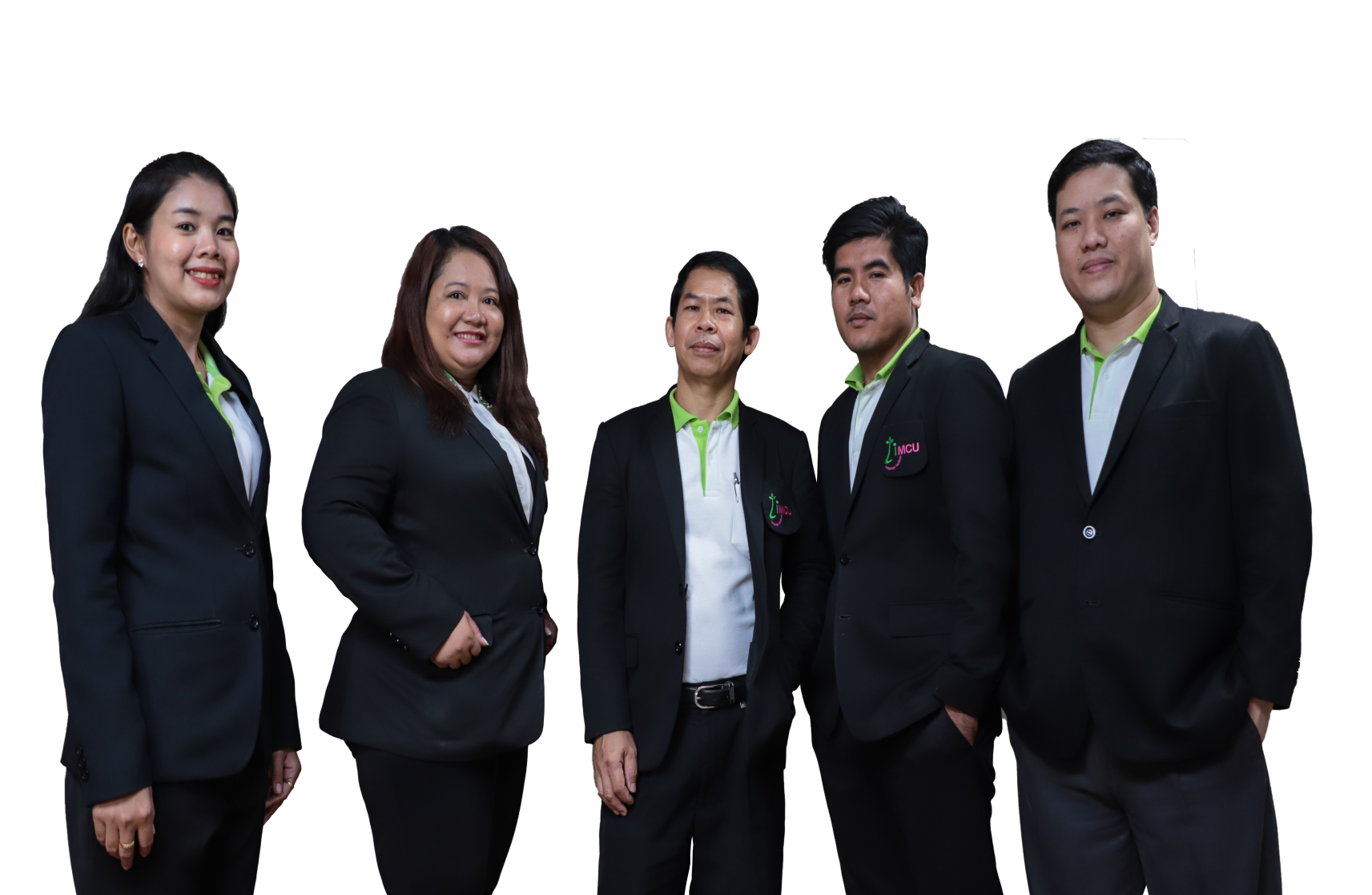 ๒.รายงานผลการดำเนินการ เพื่อรับรอง
บันทึกข้อความ แนบมติคณะกรรมการ
ประกาศผลการประเมิน
สอบถามเพิ่มเติมได้ที่ 
ส่วนวิชาการ สถาบันภาษา
โทร.๐๙๕ ๕๒๙ ๒๖๙๙ 
Line ID: morm26
ทีมงานส่วนวิชาการ
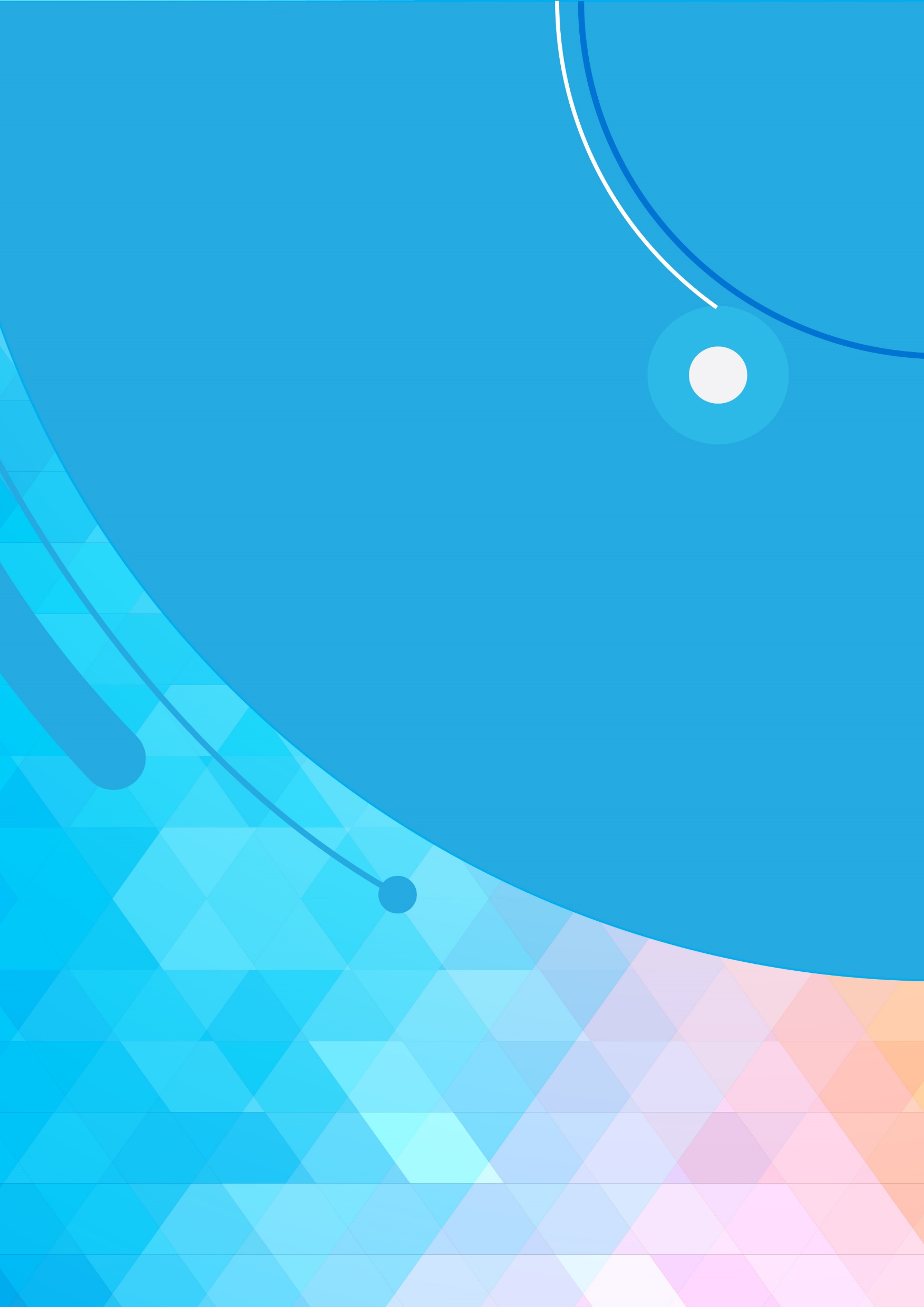 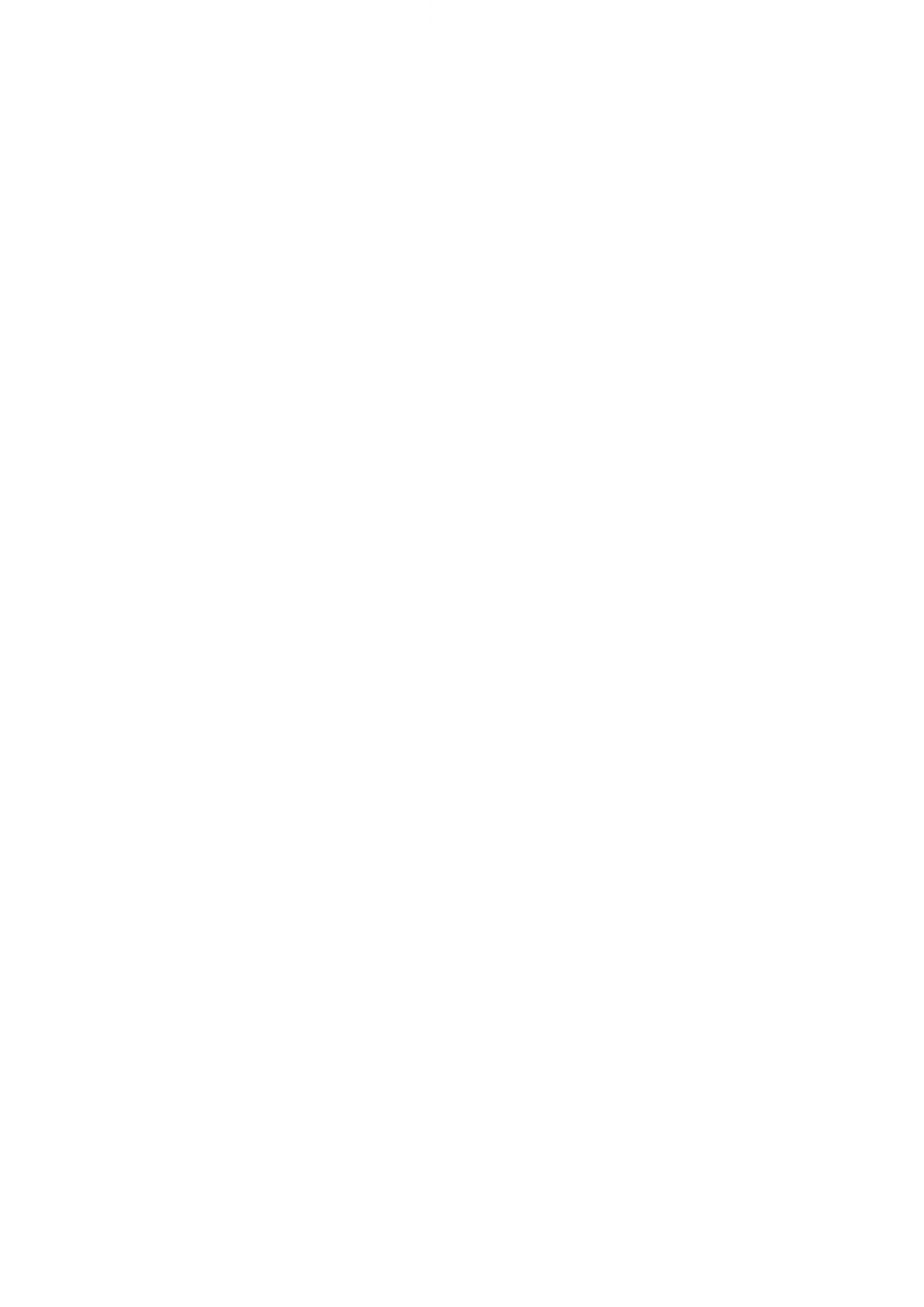 ส่วนวิชาการ สถาบันภาษา (LIMCU)
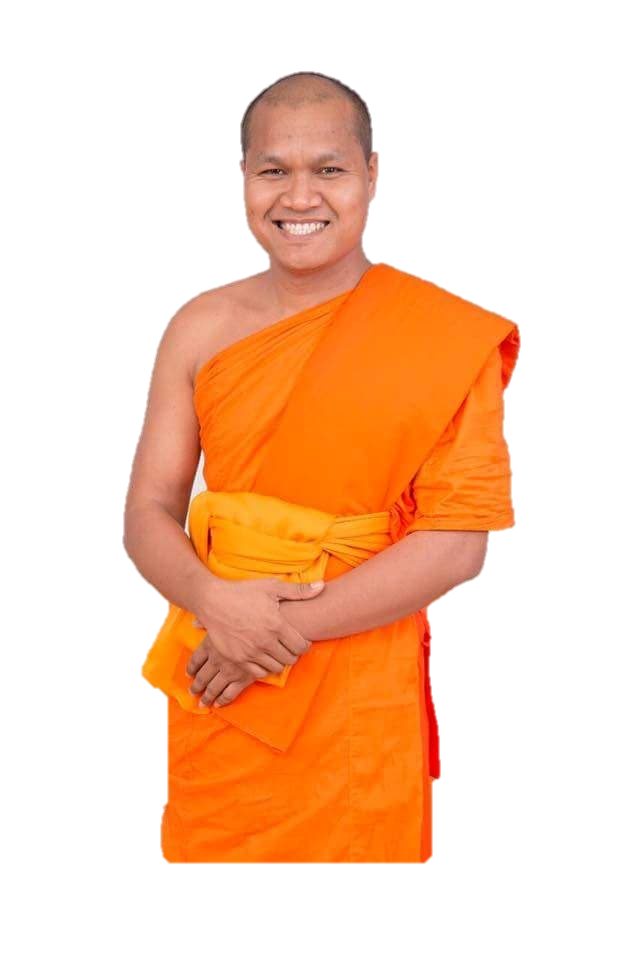 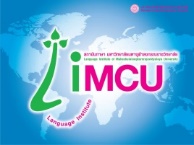 มหาวิทยาลัยมหาจุฬาลงกรณราชวิทยาลัย
“กรณีมีปัญหาในการตีความ หรือการปฏิบัติตามประกาศนี้ ให้อธิการบดีเป็นผู้วินิจฉัย และการวินิจฉัยของอธิการบดีให้ถือเป็นที่สิ้นสุด”
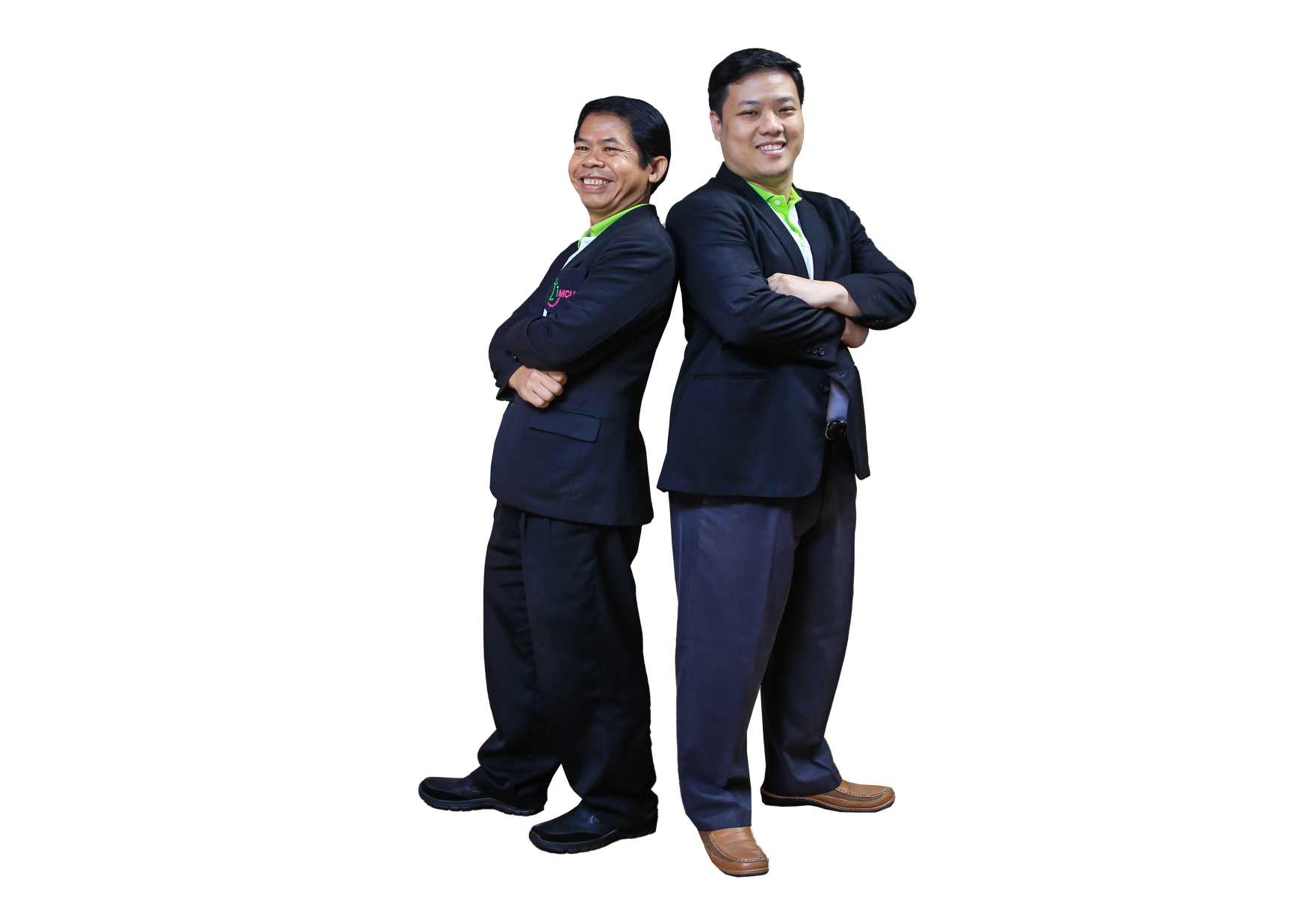 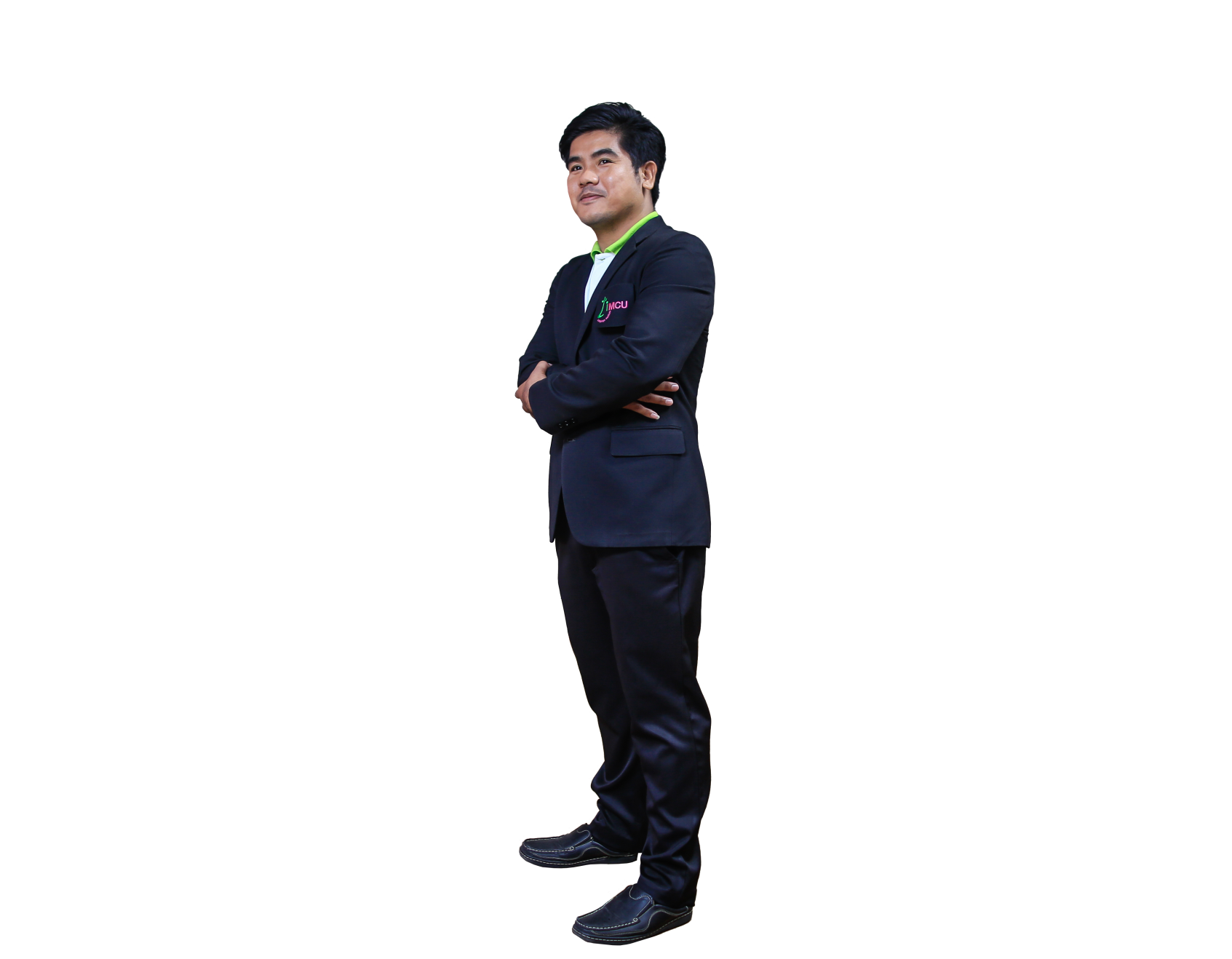 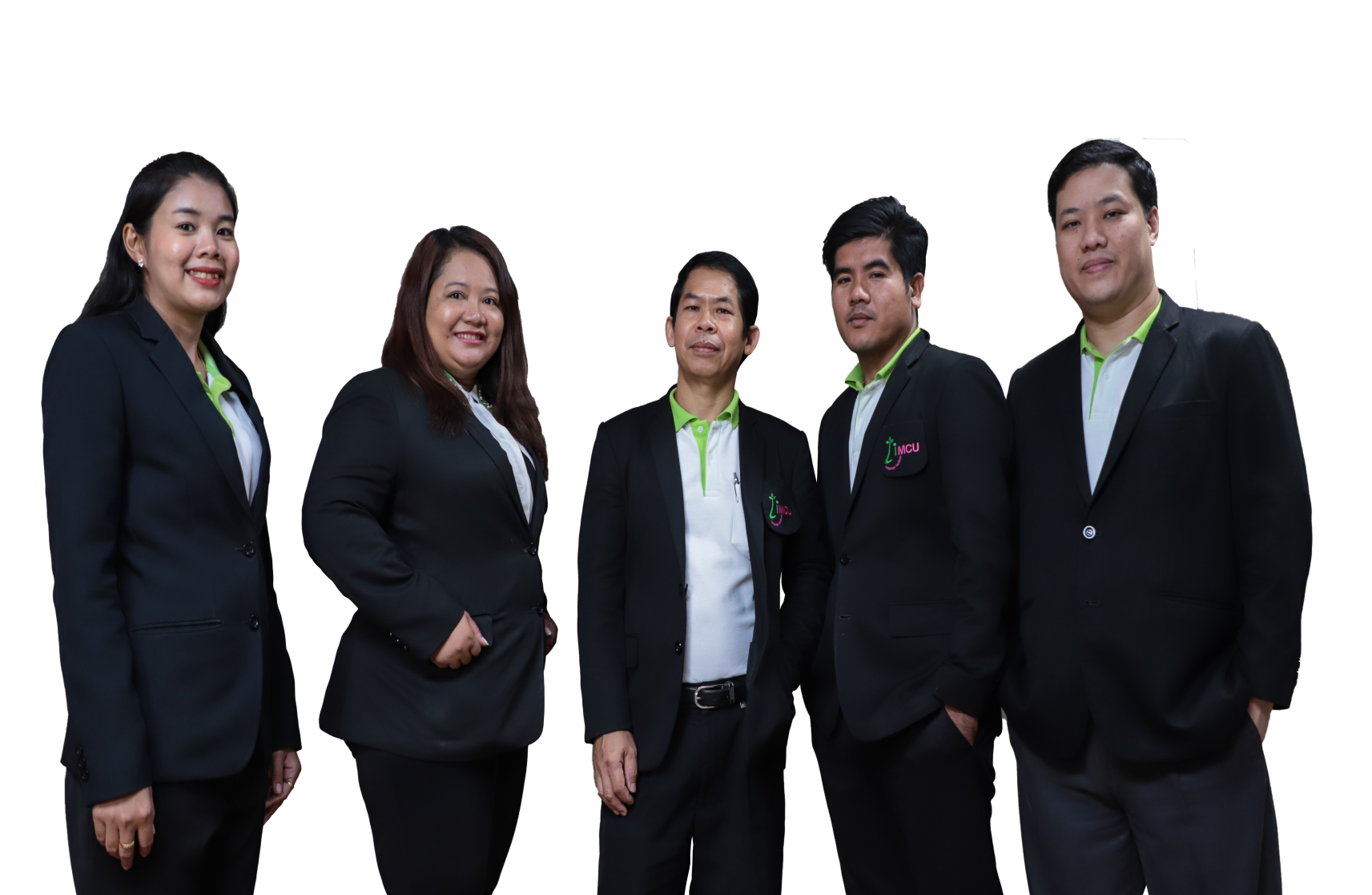 สอบถามเพิ่มเติมได้ที่ 
ส่วนวิชาการ สถาบันภาษา
โทร.๐๙๕ ๕๒๙ ๒๖๙๙ 
Line ID: morm26
ทีมงานส่วนวิชาการ